ПОГЛОЩЕНИЕ ЛАЗЕРНОГО СВЕТА, 
ГЕНЕРАЦИЯ ПОЛЕЙ И ИЗЛУЧЕНИЯ ГАРМОНИК
ПРИ НЕЛИНЕЙНОМ ПЛАЗМЕННОМ РЕЗОНАНСЕ
В НЕОДНОРОДНОЙ ПЛАЗМЕ
(по материалам кандидатской диссертации)
И.И. Метельский1,2
1 Физический институт им. П.Н. Лебедева, РАН, Москва, Россия
2 Всероссийский научно-исследовательский исследовательский институт автоматики им. Н.Л. Духова, РОСАТОМ, Москва, Россия
СПИСОК ПУБЛИКАЦИЙ
«Нелинейный плазменный резонанс в неоднородной релятивистской плазме»И.И. Метельский, В.Ф. Ковалев, В.Ю. Быченков / Краткие сообщения по физике, 43(1):16-19 (2016). 
 «Renormgroup algorithm for the theory of the relativistic plasma resonance»I. I. Metelskii, V. F. Kovalev, and V. Yu. Bychenkov / Journal of Physics Conference Series, 769(1):012083 (2016). 
«Нелинейный релятивистский плазменный резонанс: Ренормгрупповой подход»  И.И. Метельский, В.Ф. Ковалев, В.Ю. Быченков / Физика плазмы, 43(2):175-190 (2017). 
«Harmonic Generation by Relativistic Plasma Resonance» I. I. Metelskii, V. F. Kovalev, and V. Yu. Bychenkov / Journal of Russian Laser Research, 40(5) (2019). 
 «Higher-order harmonic generation of laser radiation due to relativistic plasma resonance at nonrelativistic laser intensity» I. I. Metelskii, V. F. Kovalev, and V. Yu. Bychenkov / Physics of Plasmas, 26(11):113113  (2019).

 «Нелинейное резонансное поглощение и генерация квазистатического электрического поля в неоднородной релятивистской плазме» / подготовлена к публикации в ЖЭТФ (2021).
0
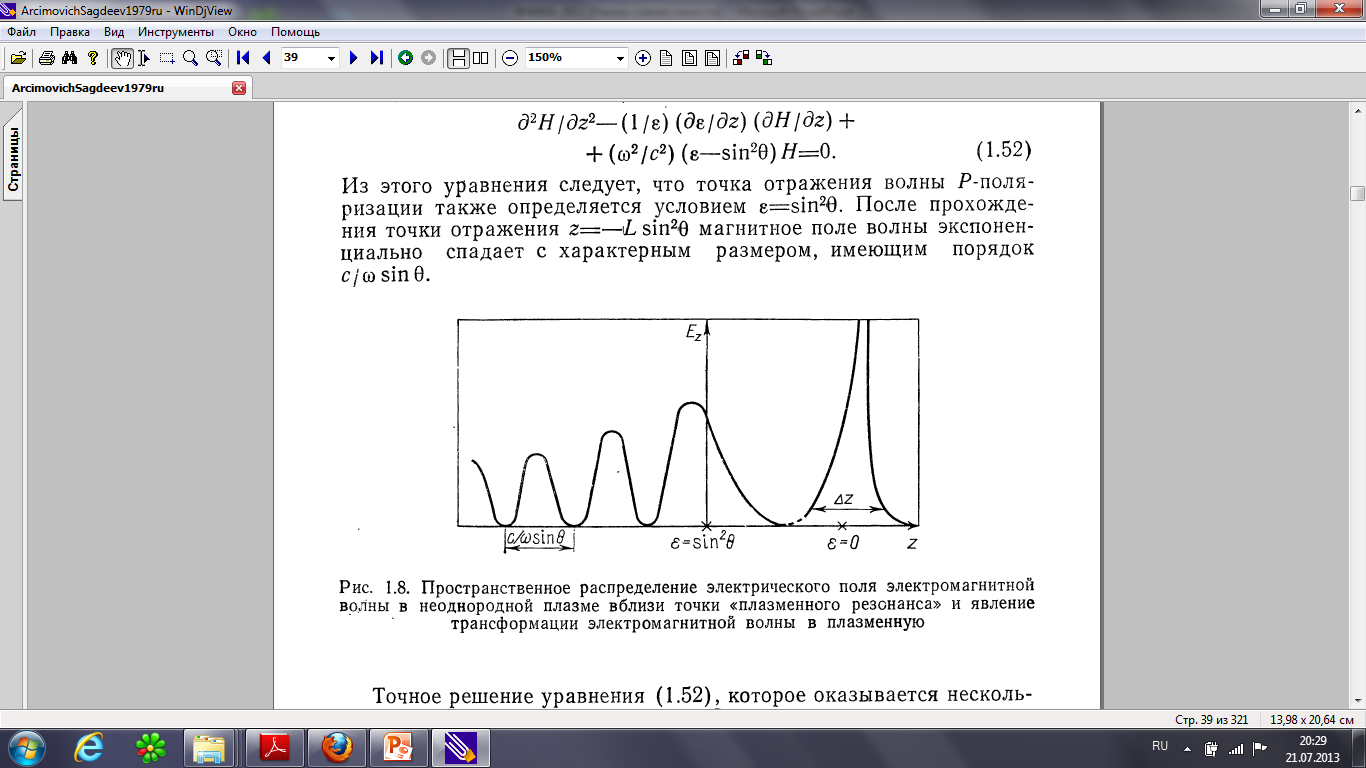 ПЛАЗМЕННЫЙ РЕЗОНАНС В НЕОДНОРОДНОЙ ПЛАЗМЕ
Падение p-поляризованного излучения 
на неоднородную плазму:
Линейная теория трансформации э.м. волны в плазменную:
Резонанс электронных колебаний
Рост потенциального электрического поля вблизи критики
«Холодная» гидродинамика электронной плазмы
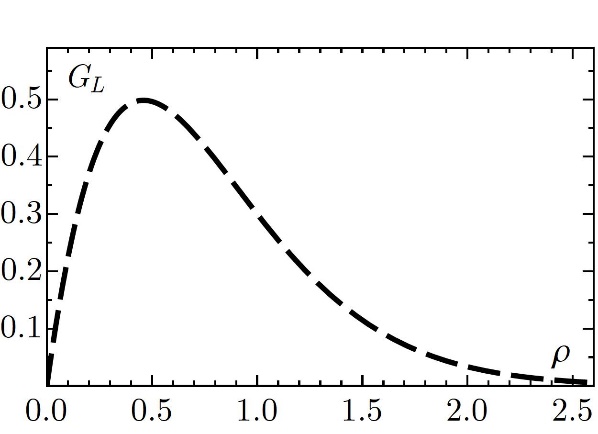 +
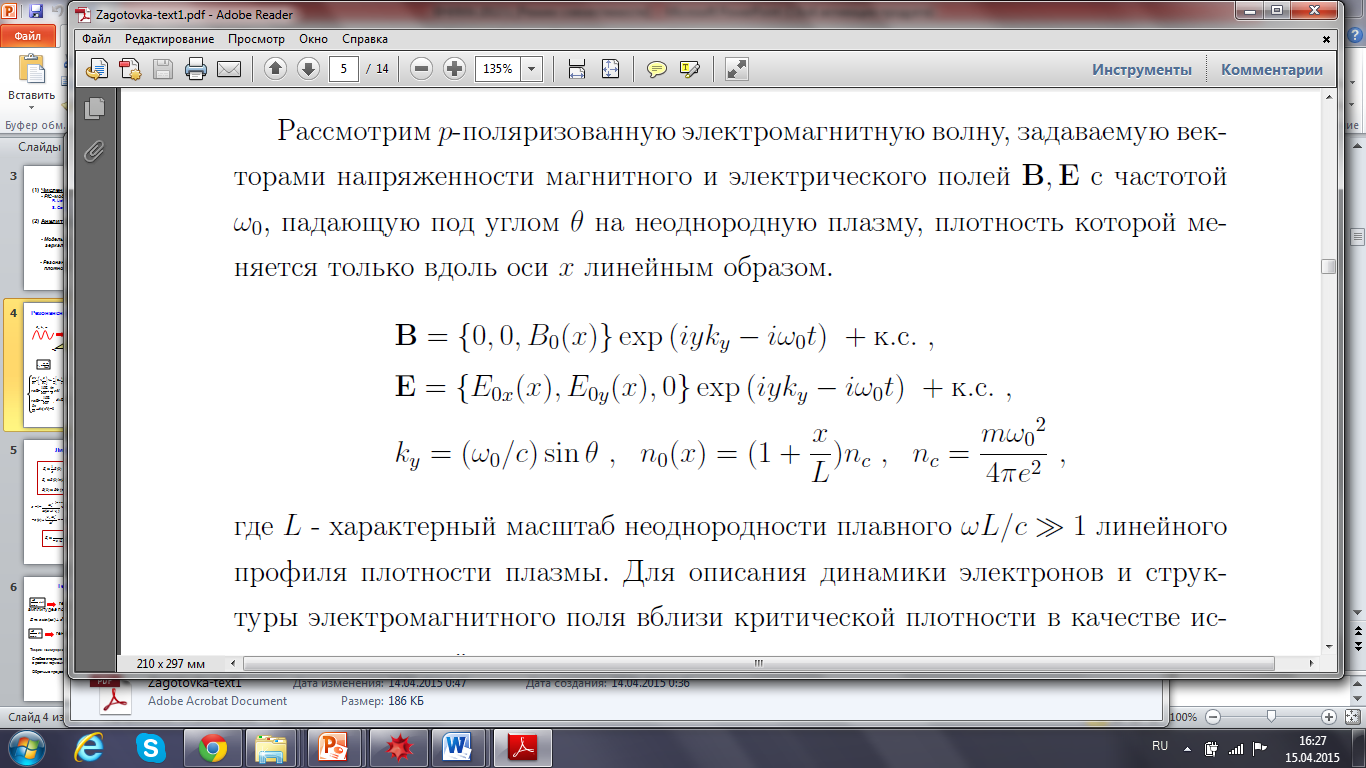 Уравнения Максвелла
Н.Г. Денисов,В.Л. Гинзбург (1956)
Линейноеприближение
Ширина плазменного резонанса:
1
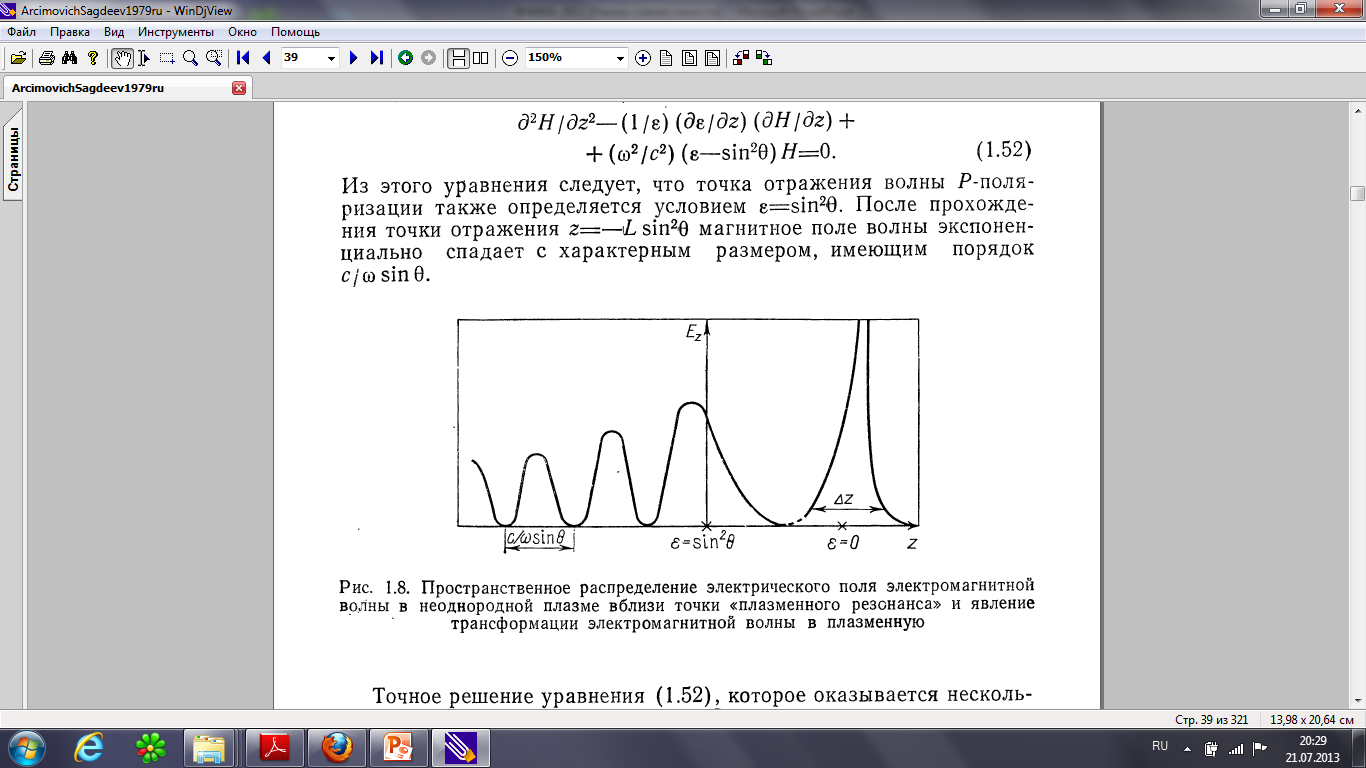 ПЛАЗМЕННЫЙ РЕЗОНАНС В НЕОДНОРОДНОЙ ПЛАЗМЕ
Падение p-поляризованного излучения 
на неоднородную плазму:
Линейная теория трансформации э.м. волны в плазменную:
Релятивистская скорость колебаний электрона в плазменной волне!
Требуется учет нелинейных(релятивистских) эффектов.
Ширина плазменного резонанса:
2
ЦЕЛИ РАБОТЫ
Поле накачки – p-поляризованная плоская электромагнитная волна:
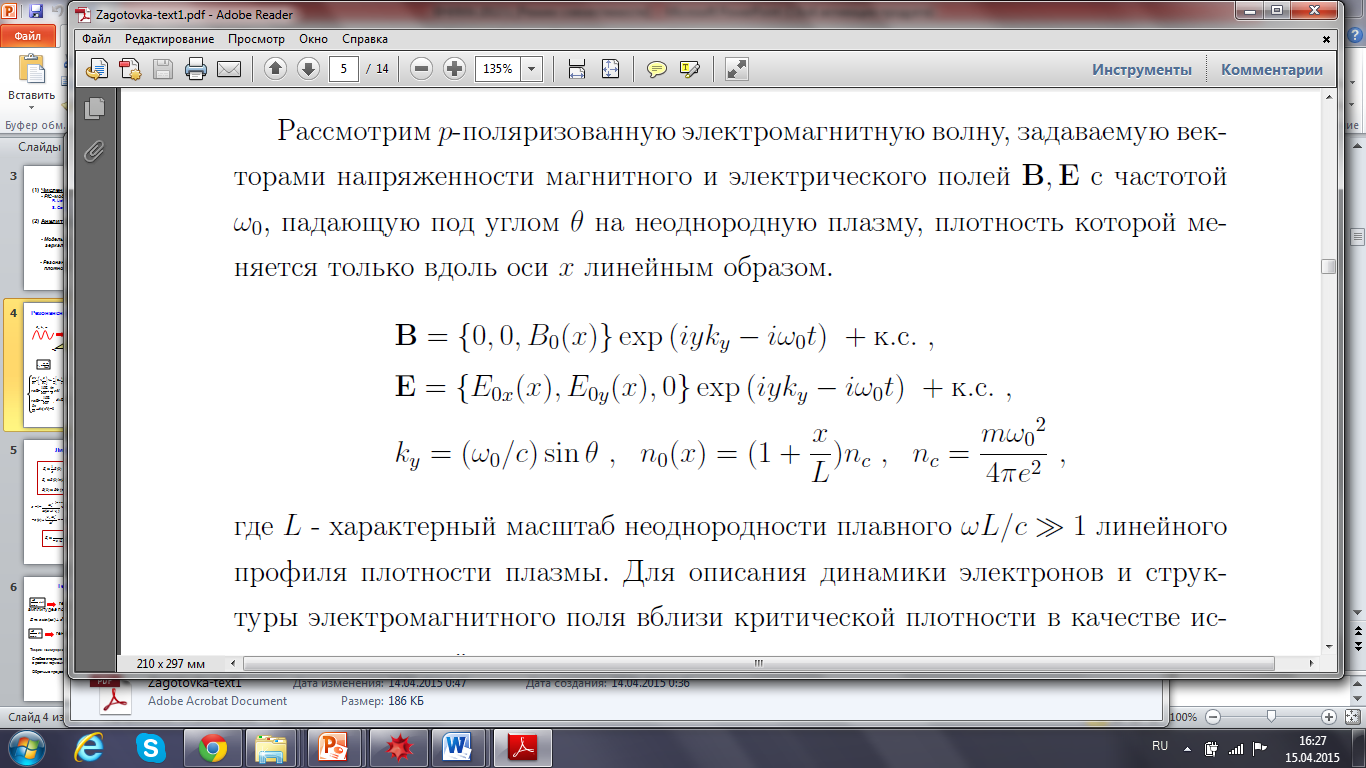 Исходные уравнения – уравнения бесстолкновительной гидродинамики холодной релятивистской электронной плазмы и уравнения Максвелла.
ЦЕЛИ РАБОТЫ:
Построение аналитической теории нелинейного резонансного поглощения с учетом релятивистских эффектов движения электронов.
Построение аналитической теории генерации гармоник в режиме релятивистского плазменного резонанса.
Развитие модели генерации квазистатического поля в окрестности критической плотности неоднородной плазмы.
3
ОСНОВНЫЕ ДОПУЩЕНИЯ И УСЛОВИЯ ПРИМЕНИМОСТИ МОДЕЛИ
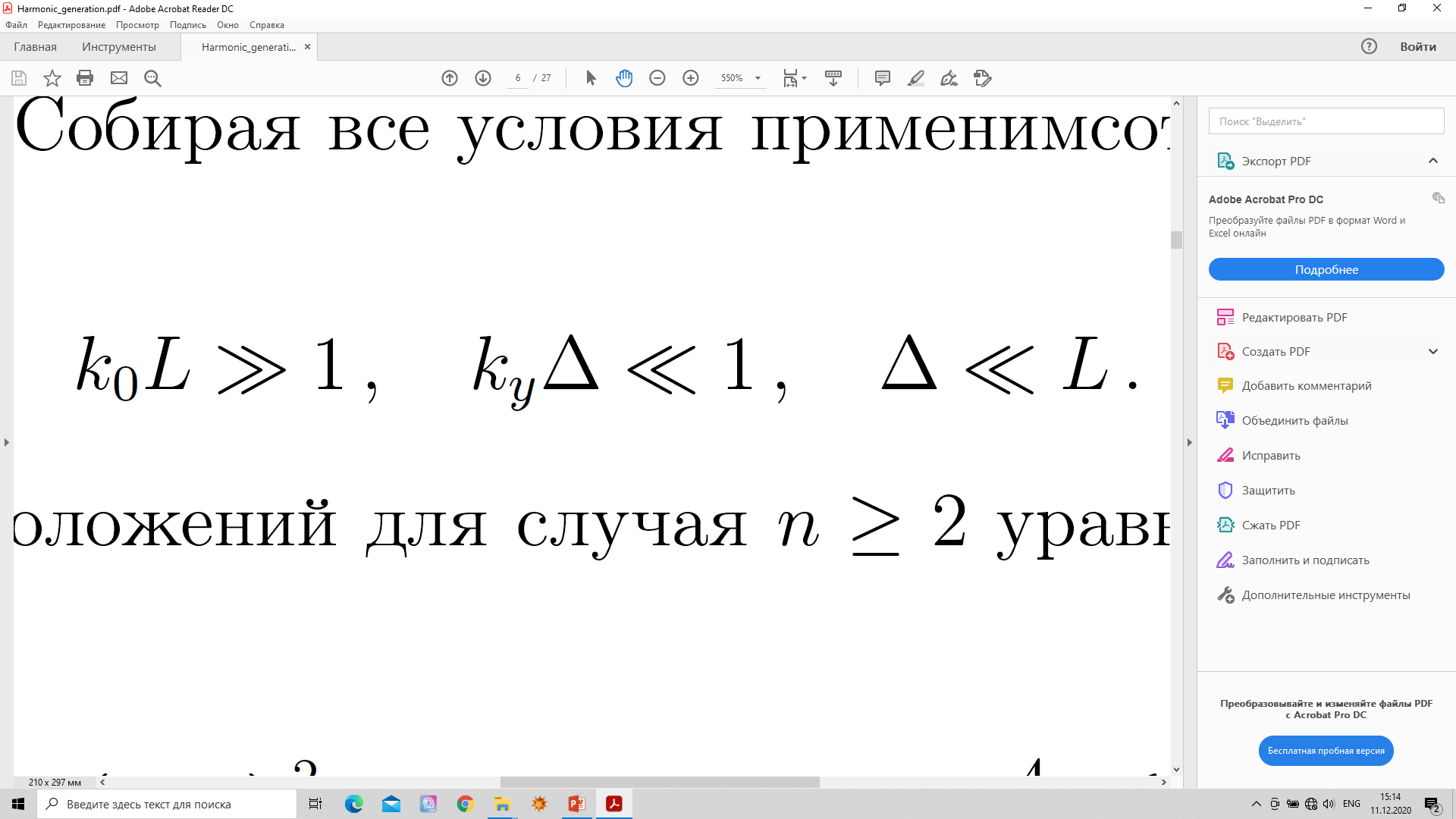 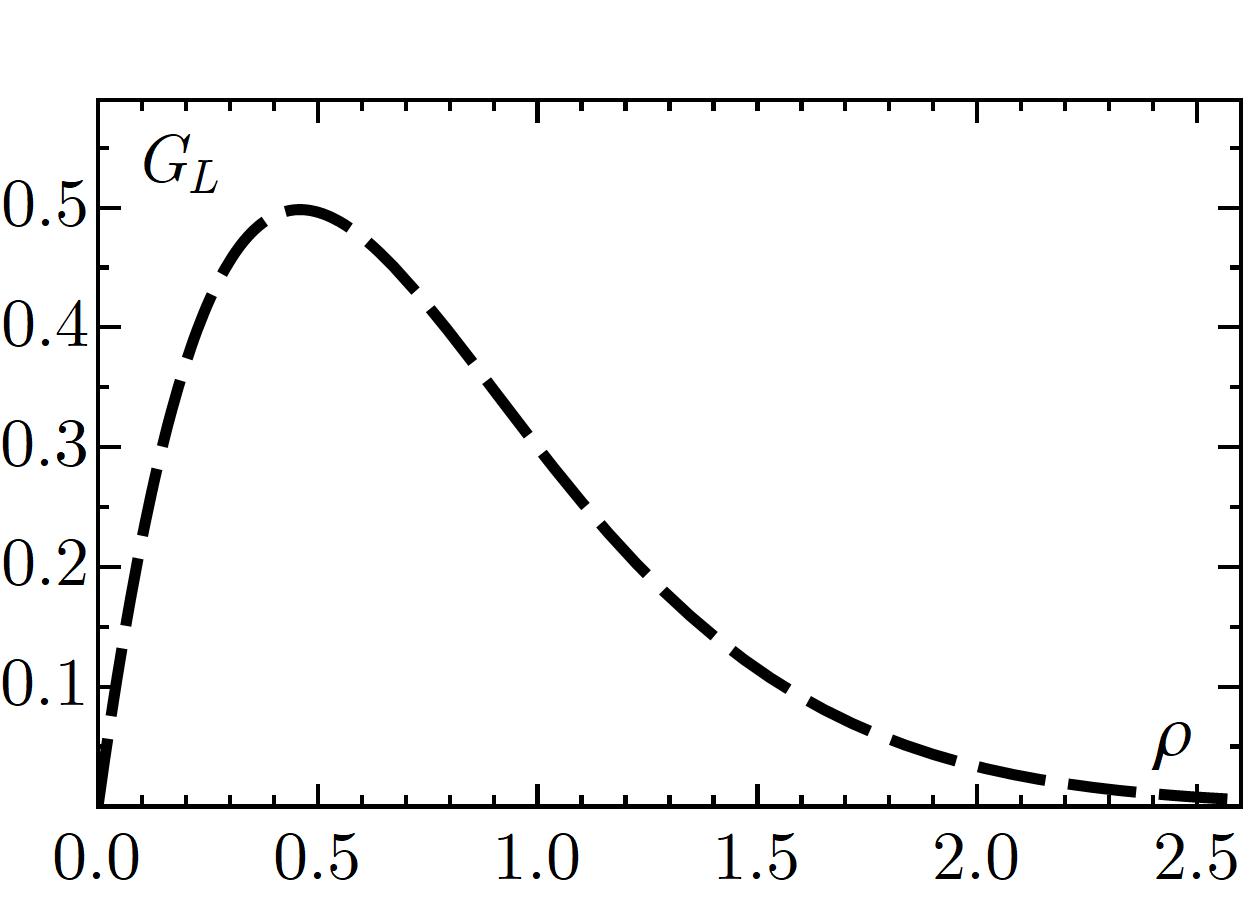 Нелинейная релятивистская теория
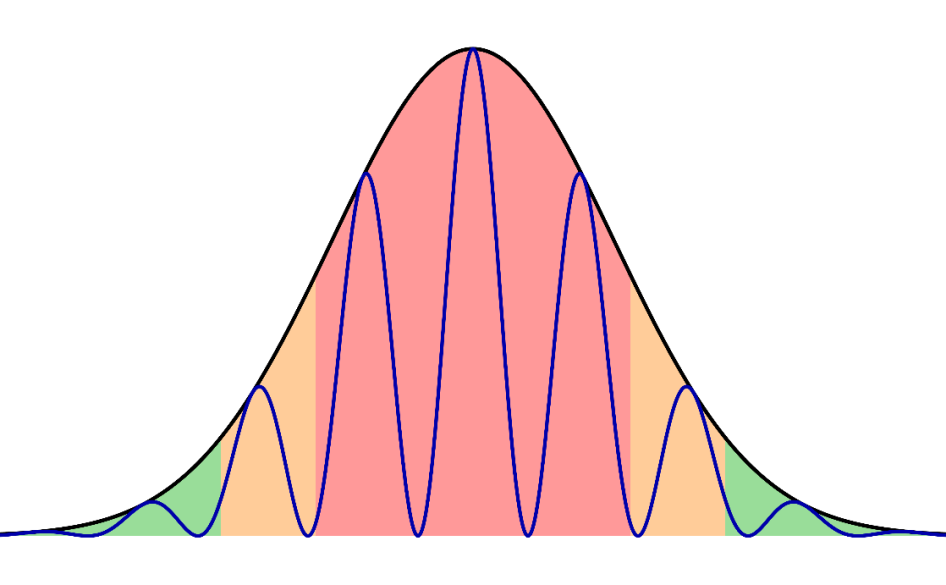 Нелинейная нерелятивистская теория
Линейная и слабо нелинейная (ТВ) теории
Линейный коэффициент резонансного  поглощения.
4
ОСНОВНЫЕ ДОПУЩЕНИЯ И УСЛОВИЯ ПРИМЕНИМОСТИ МОДЕЛИ
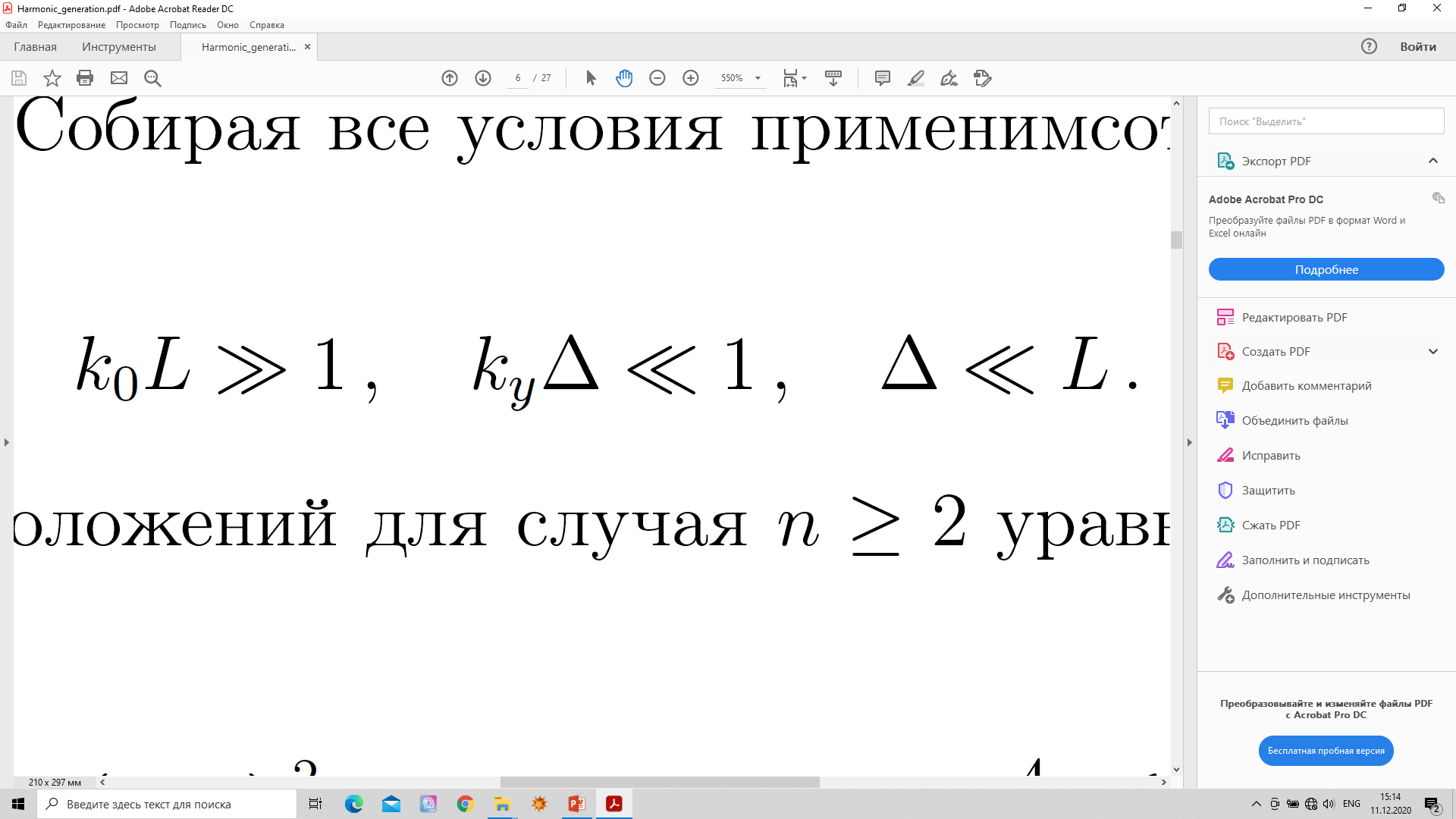 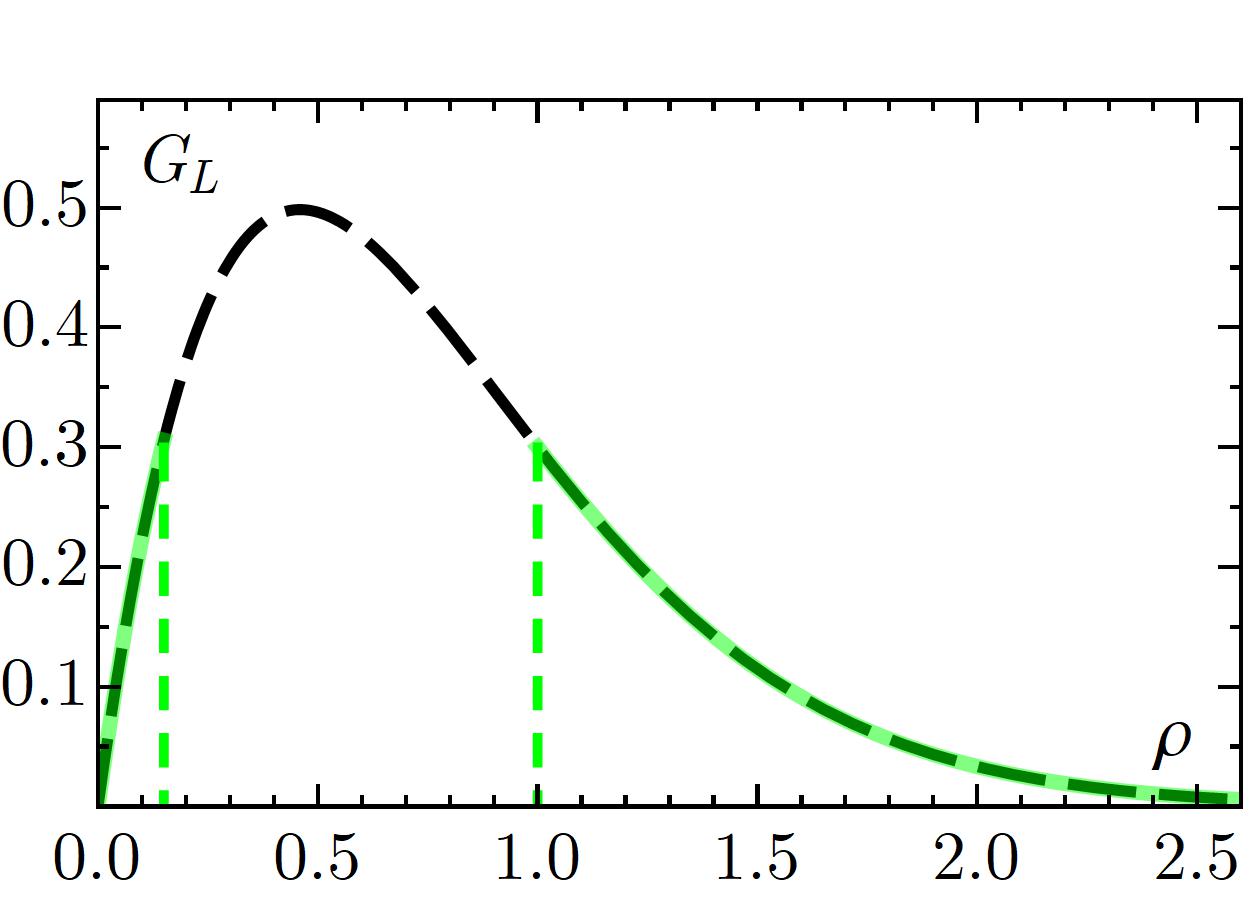 Нелинейная релятивистская теория
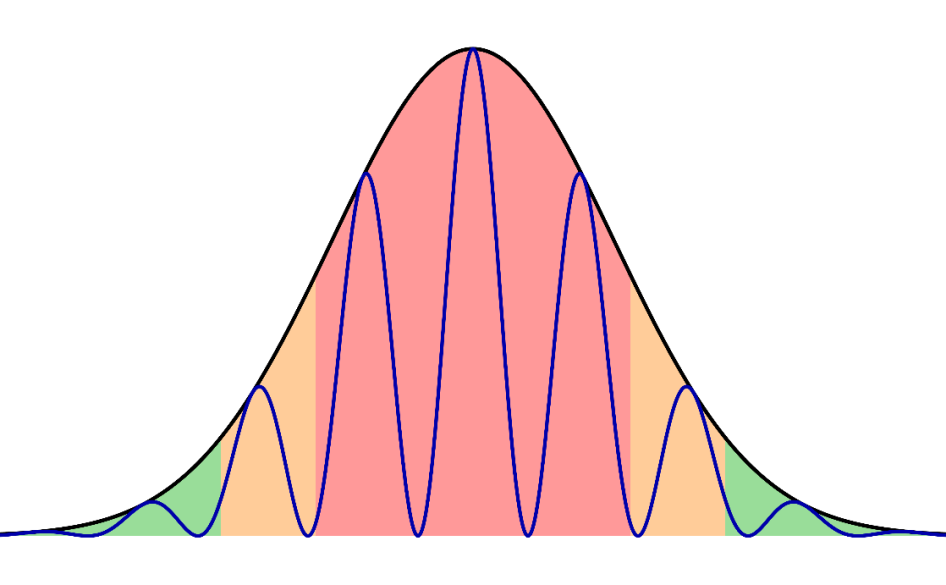 Ограничение по углу
Нелинейная нерелятивистская теория
Линейная и слабо нелинейная (ТВ) теории
Линейный коэффициент резонансного  поглощения.
4
РЕЛЯТИВИСТСКИЙ ПЛАЗМЕННЫЙ РЕЗОНАНС
УРАВНЕНИЯ ДЛЯ ЭЛ. ПОЛЯ И СКОРОСТИ ЭЛЕКТРОНОВ В ОБЛАСТИ РЕЗОНАНСА
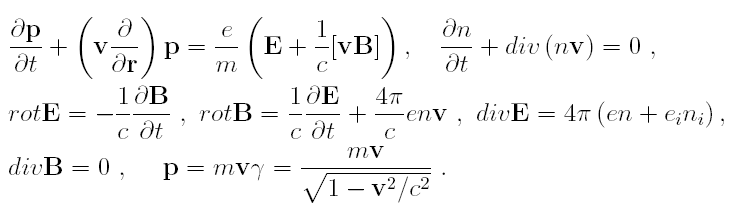 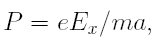 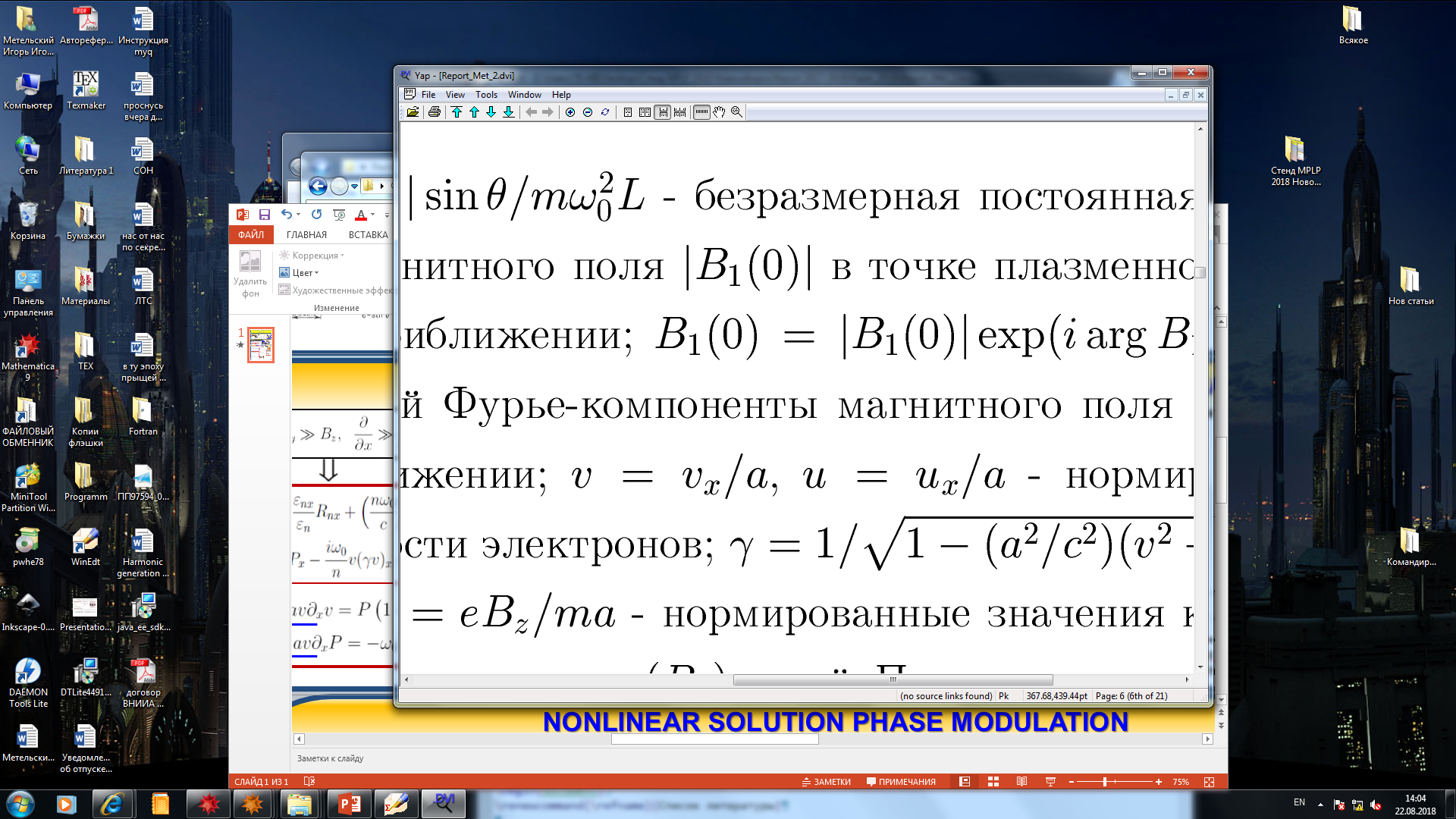 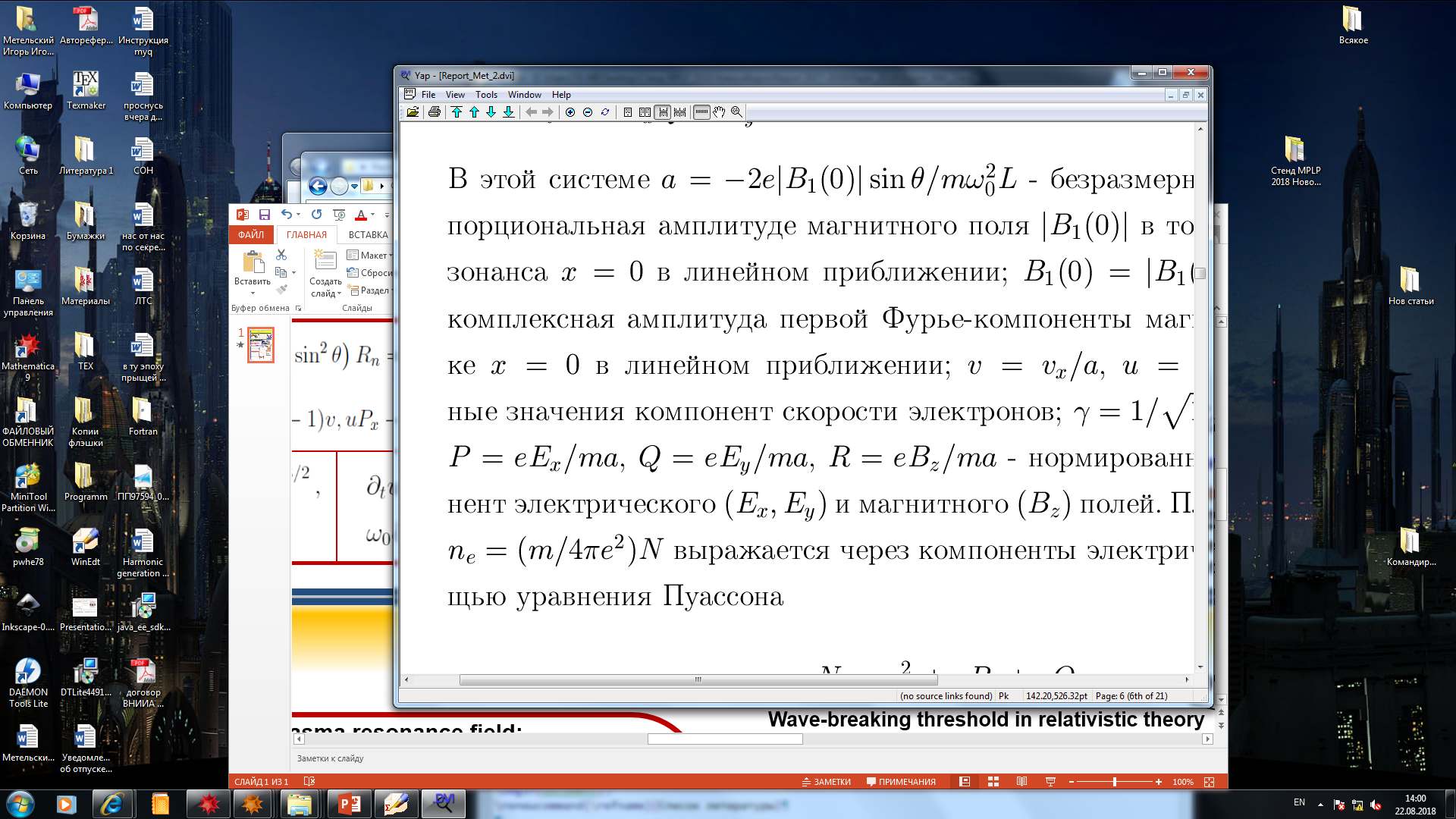 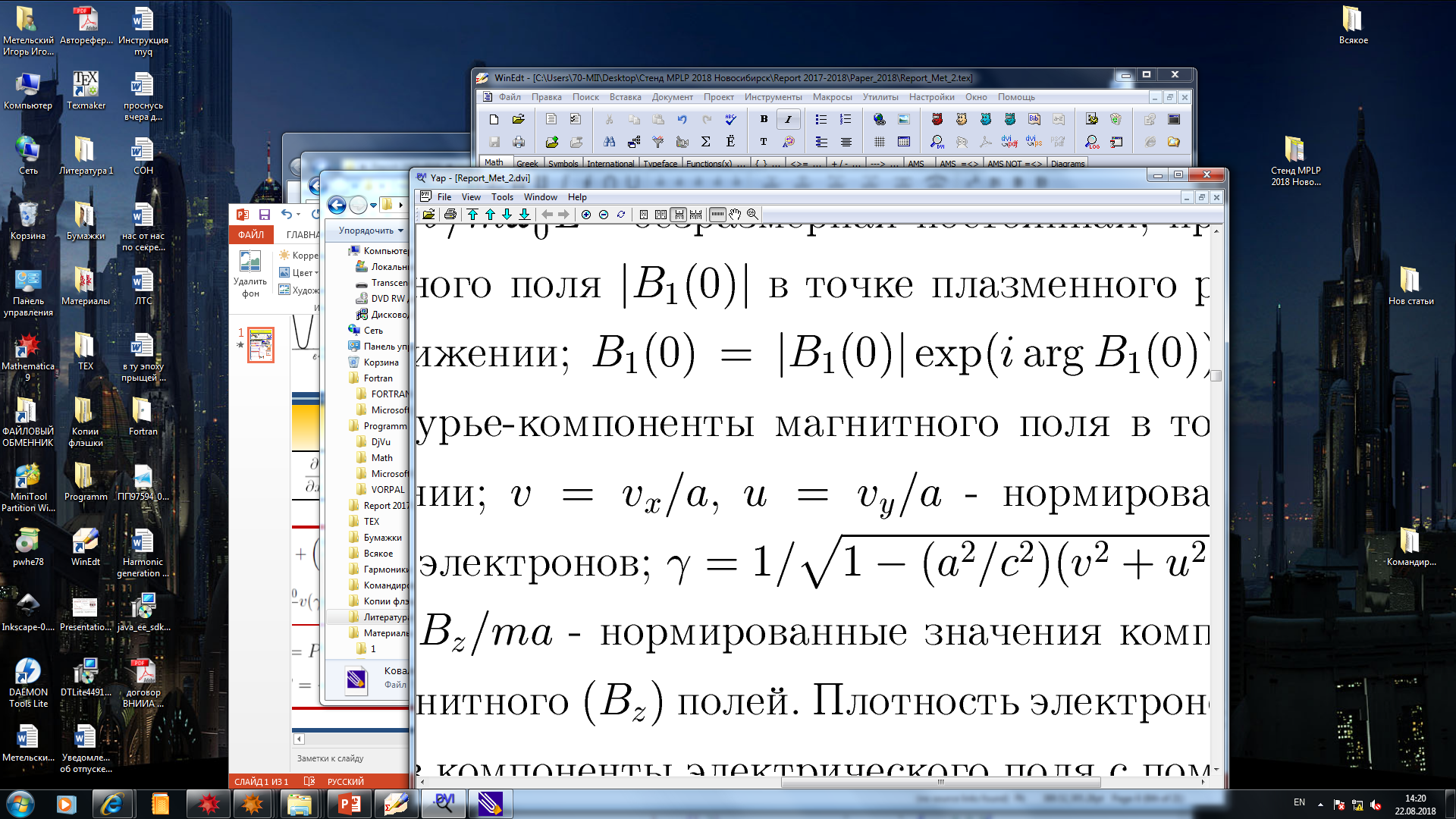 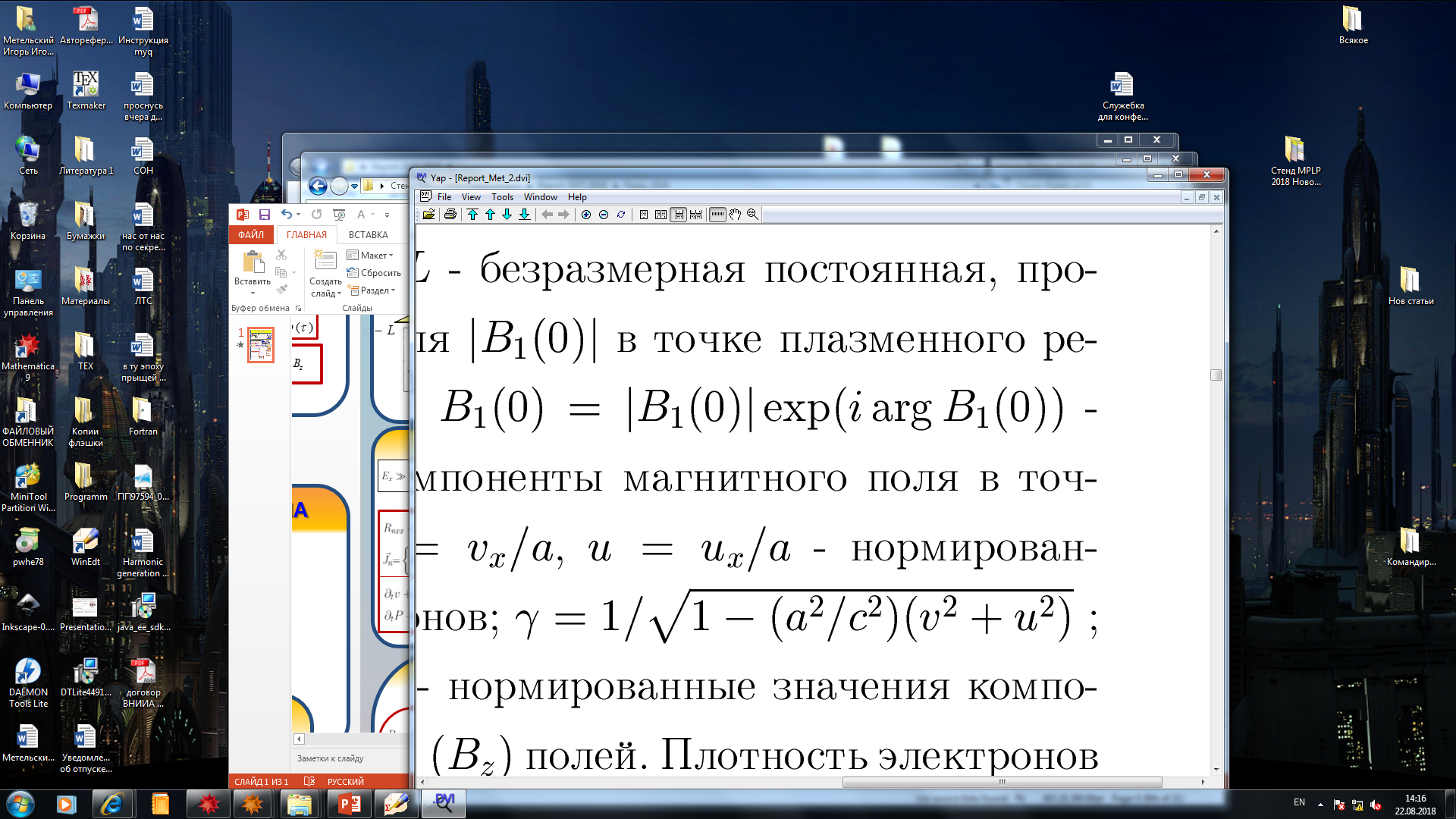 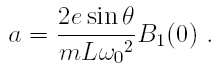 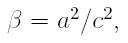 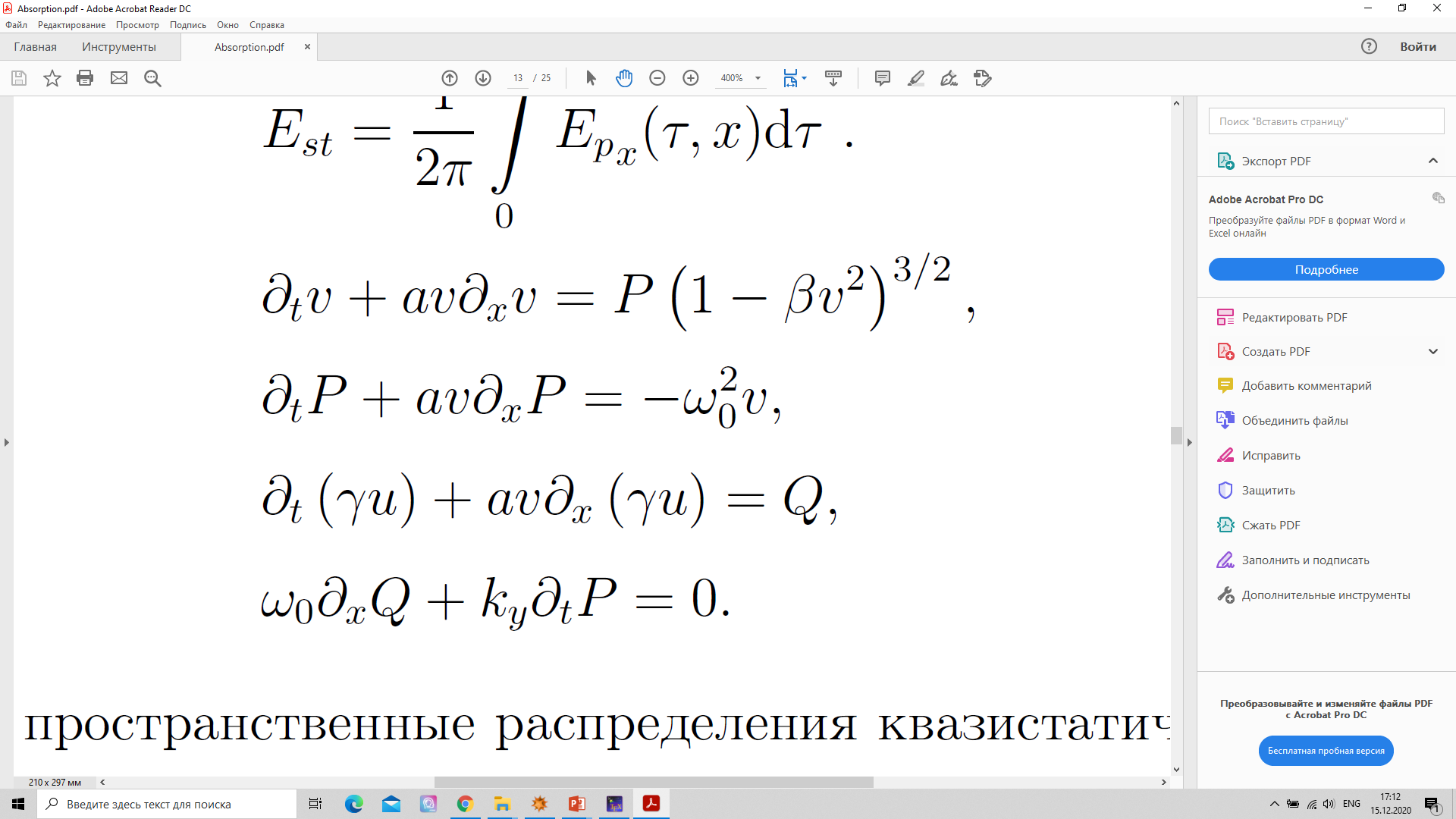 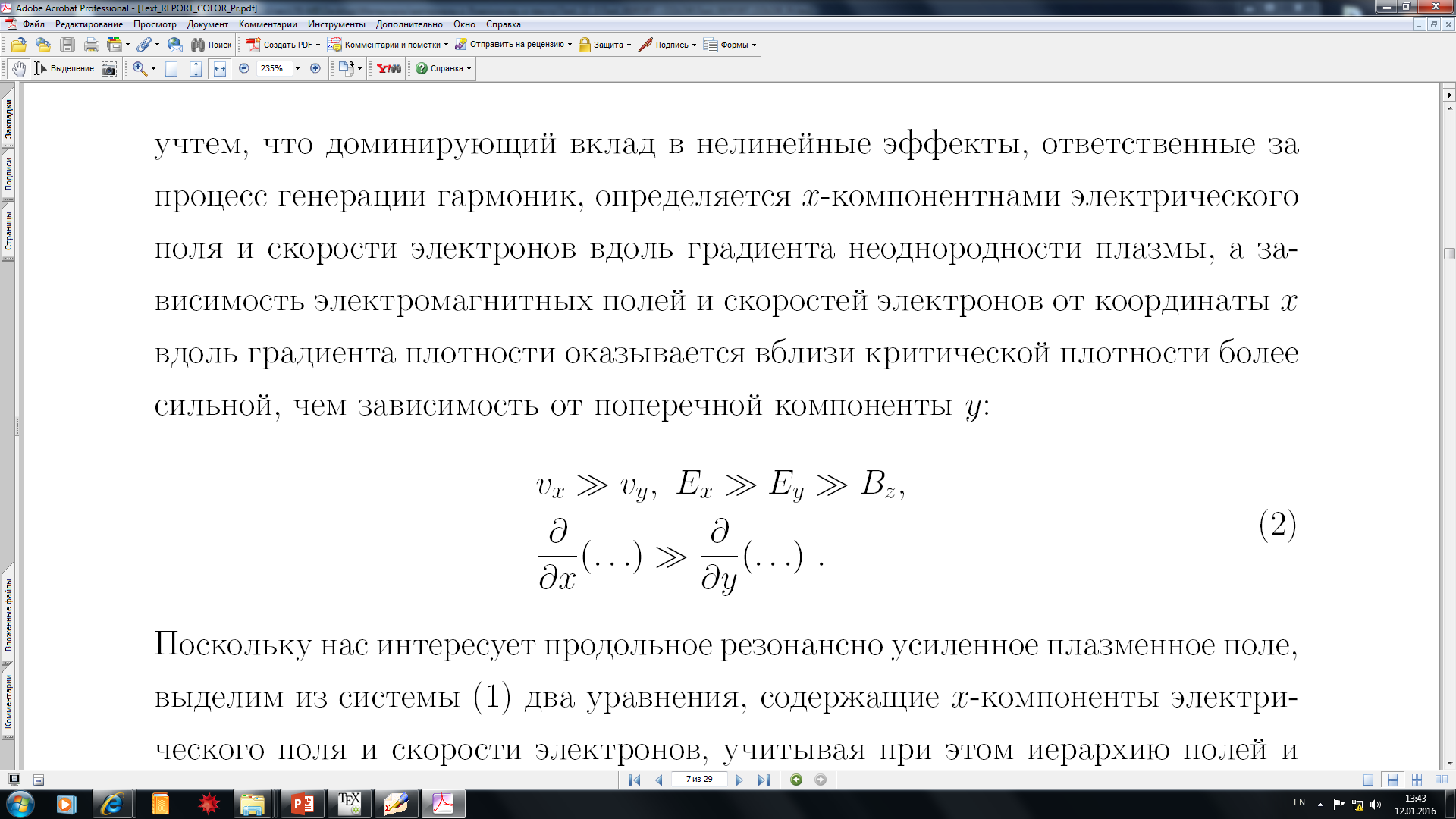 Метод решения:
Комбинирование симметрий уравнений с теорией возмущений (метод РГ(RG)-симметрий).
5
МЕТОД РЕНОРМГРУППОВЫХ СИММЕТРИЙ
Общая идея RG-преобразования:
Исходная модель
ТВ
Решение
G-преобразование  размножение решений
RG-преобразование  продолжение решений
I
Генераторы группы G
RGS-генераторы
RG-инвариантное решение
Исходное многообразие RM
II
III
IV
В.Ф. Ковалёв, Д.В. Ширков / УФН 178, 2008
6
МЕТОД РЕНОРМГРУППОВЫХ СИММЕТРИЙ
Общая идея RG-преобразования:
Исходная модель
ТВ
Решение
G-преобразование  размножение решений
RG-преобразование  продолжение решений
I
Генераторы группы G
RGS-генераторы
RG-инвариантное решение
Исходное многообразие RM
II
III
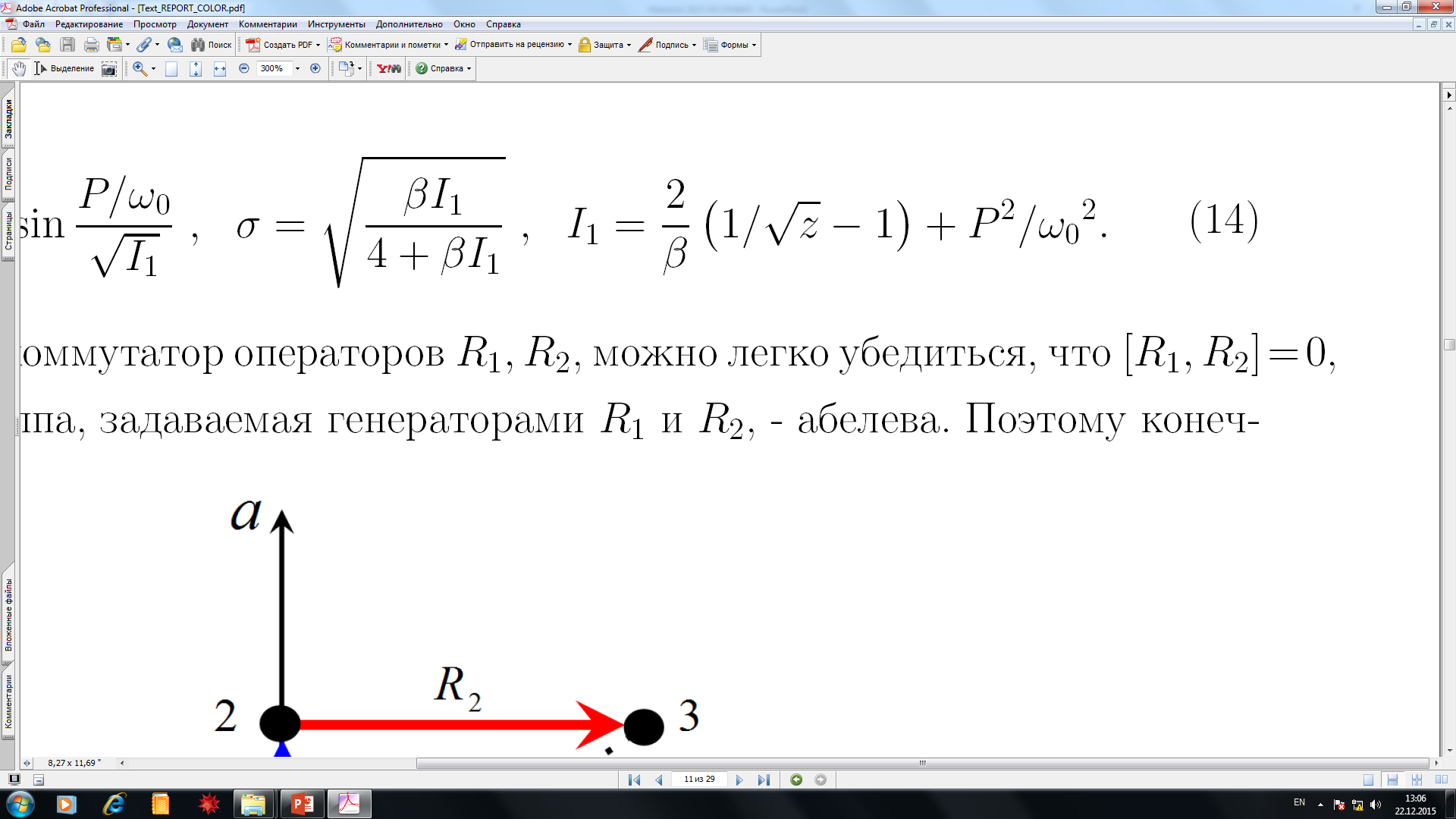 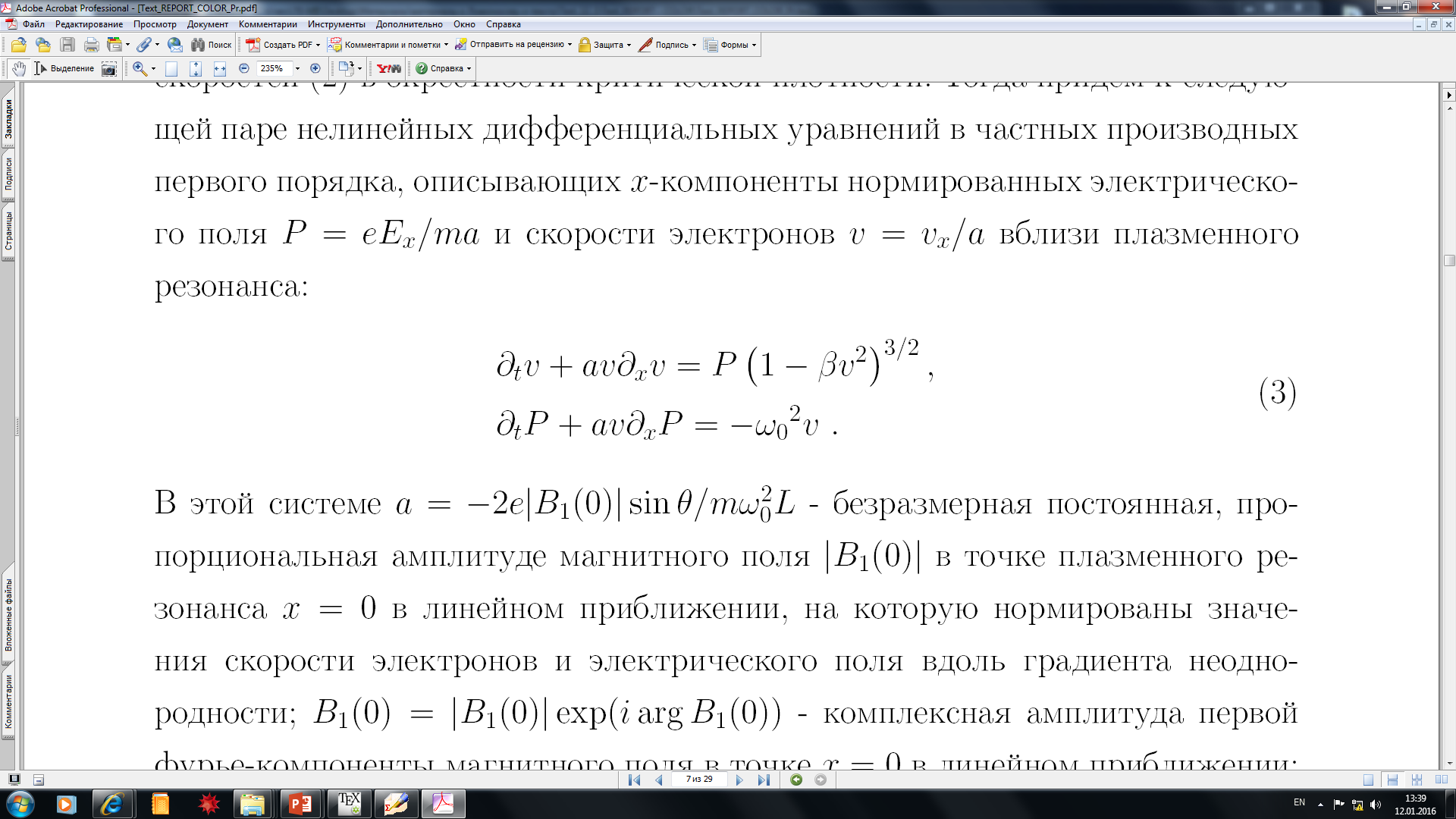 IV
В.Ф. Ковалёв, Д.В. Ширков / УФН 178, 2008
И.И. Метельский, В.Ф. Ковалёв, В.Ю. Быченков / Физика Плазмы 43: 169 (2017).
6
НЕЛИНЕЙНАЯ СТРУКТУРА ПРОДОЛЬНЫХ ЭЛЕКТРИЧЕСКОГО ПОЛЯ
И СКОРОСТИ ЭЛЕКТРОНОВ В ОКРЕСТНОСТИ РЕЗОНАНСА
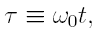 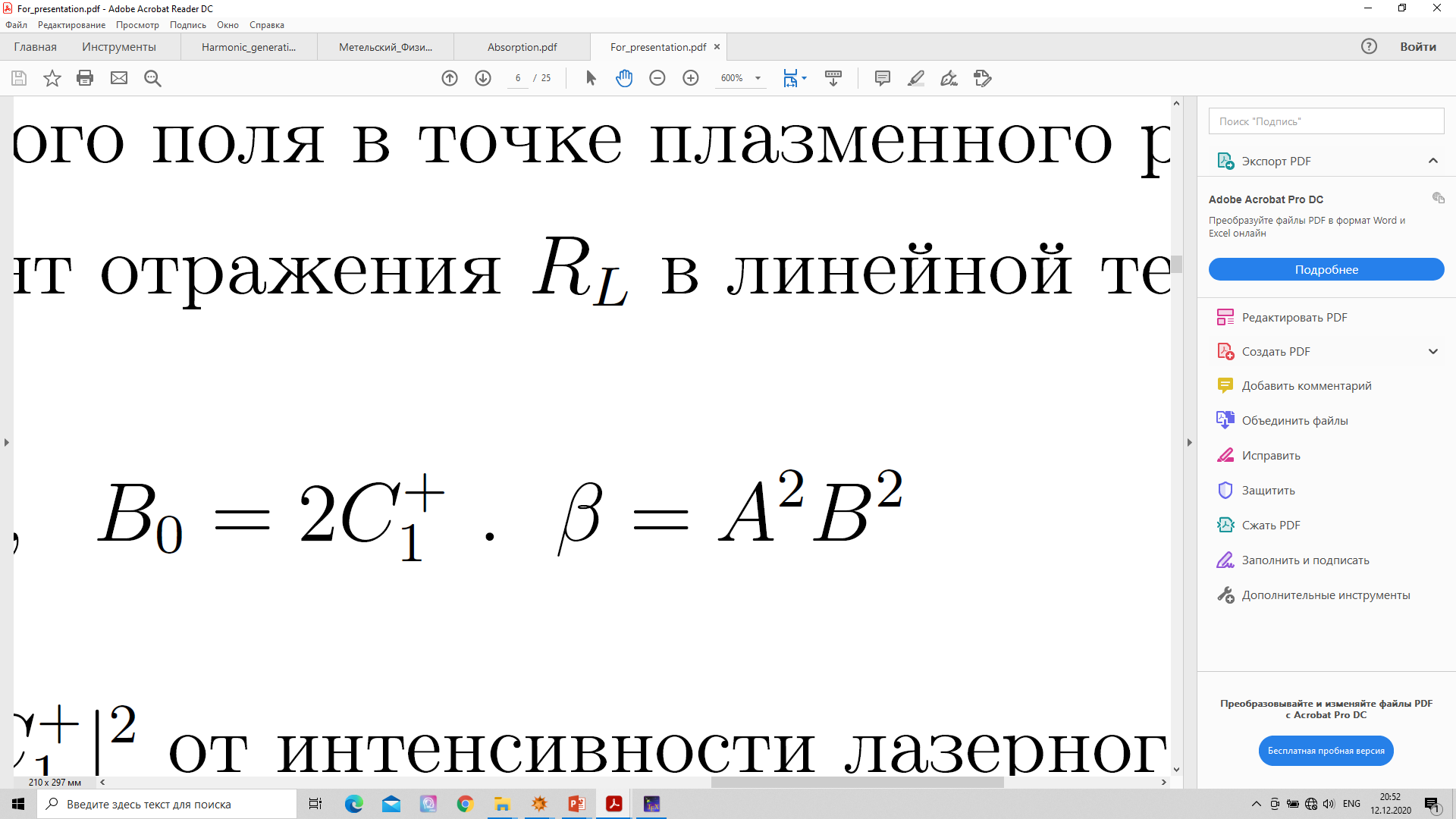 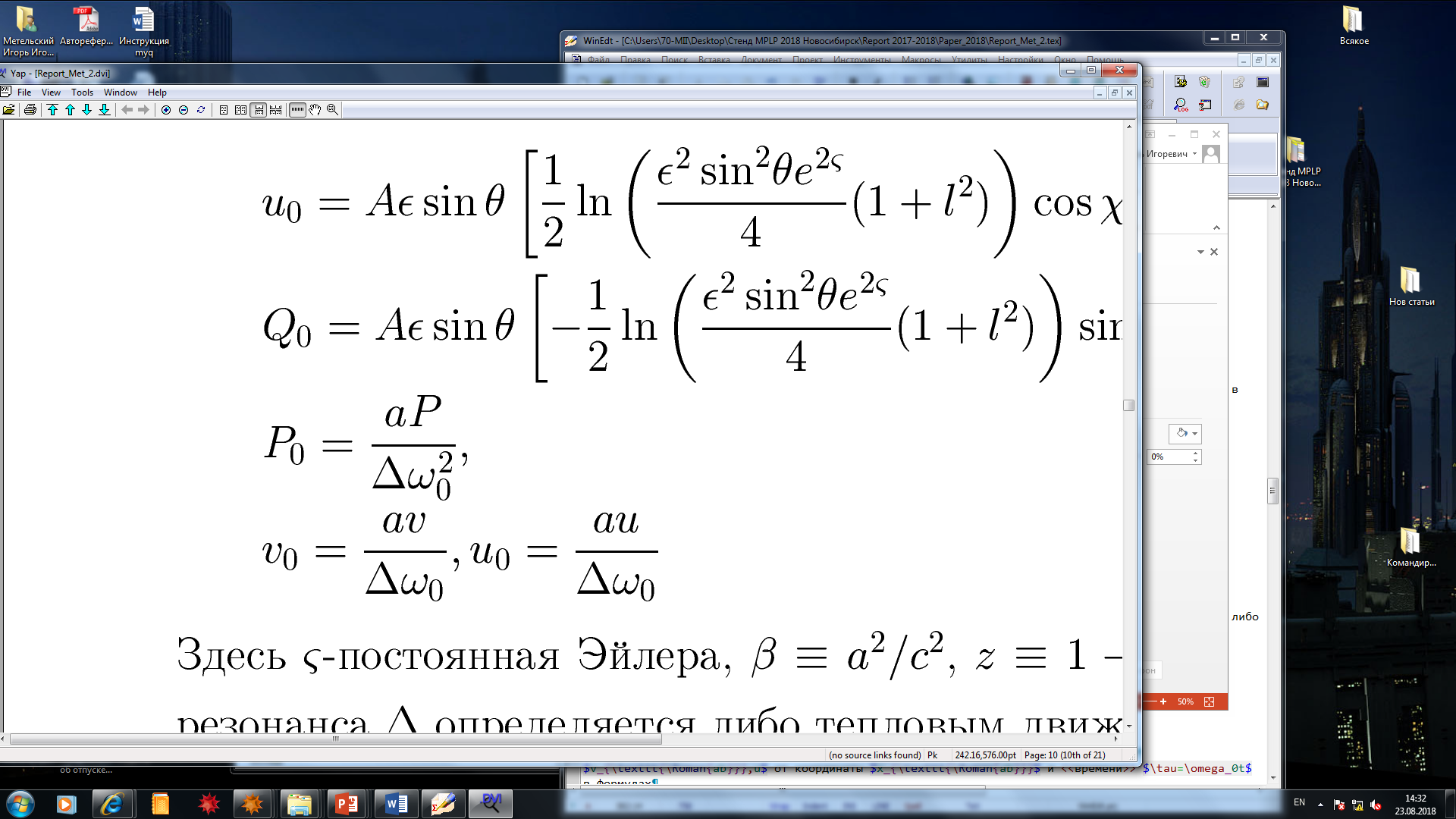 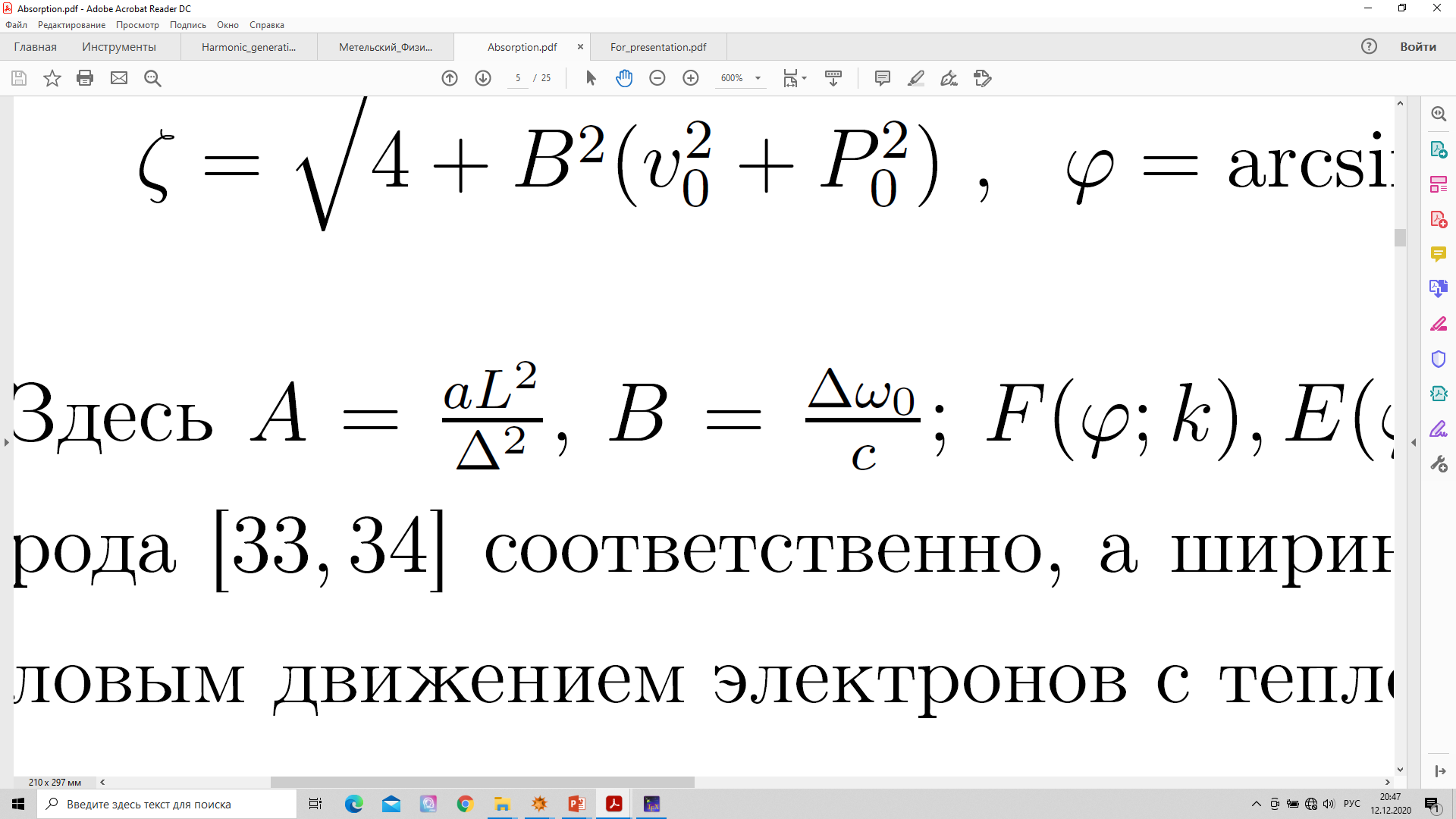 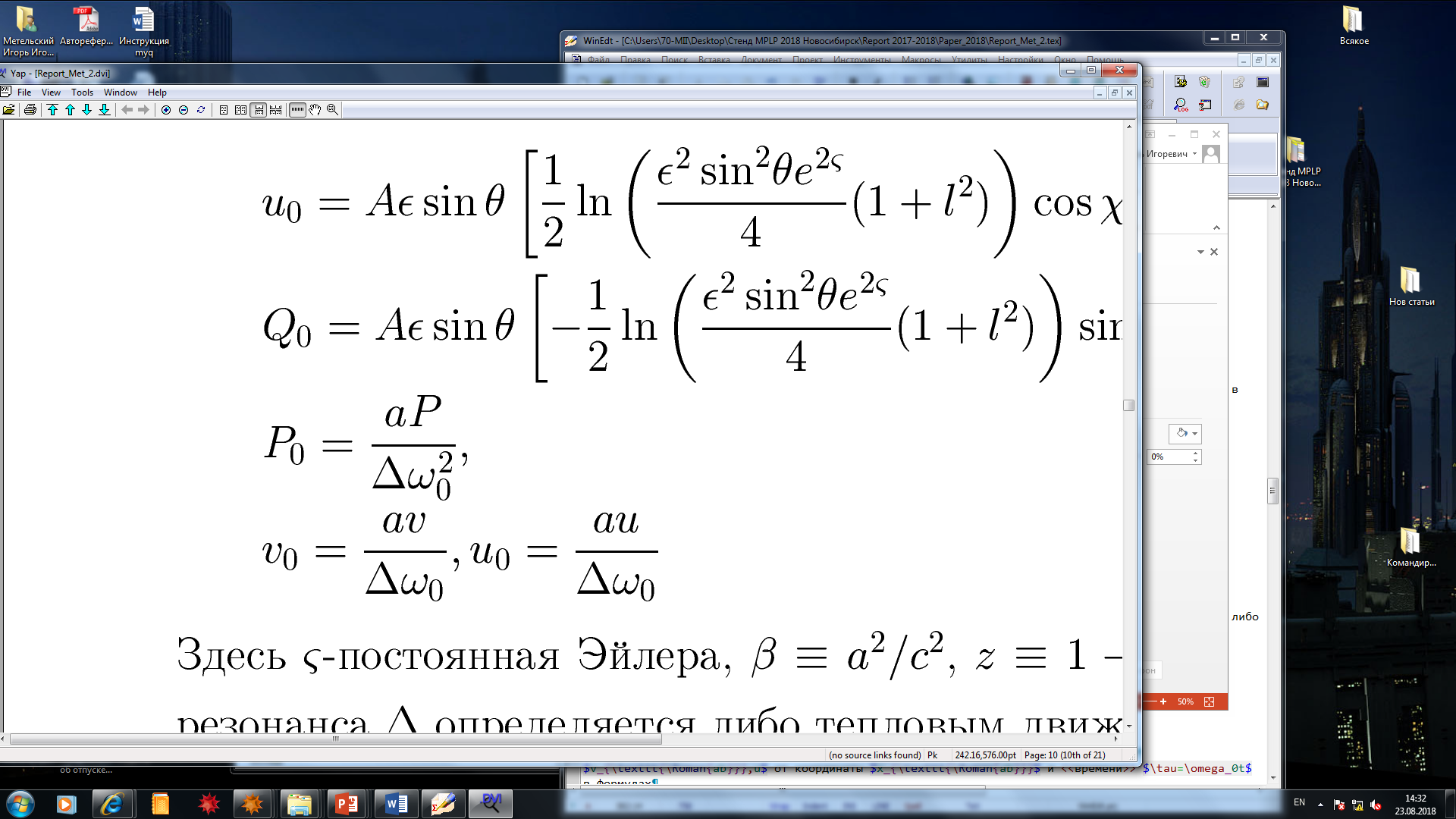 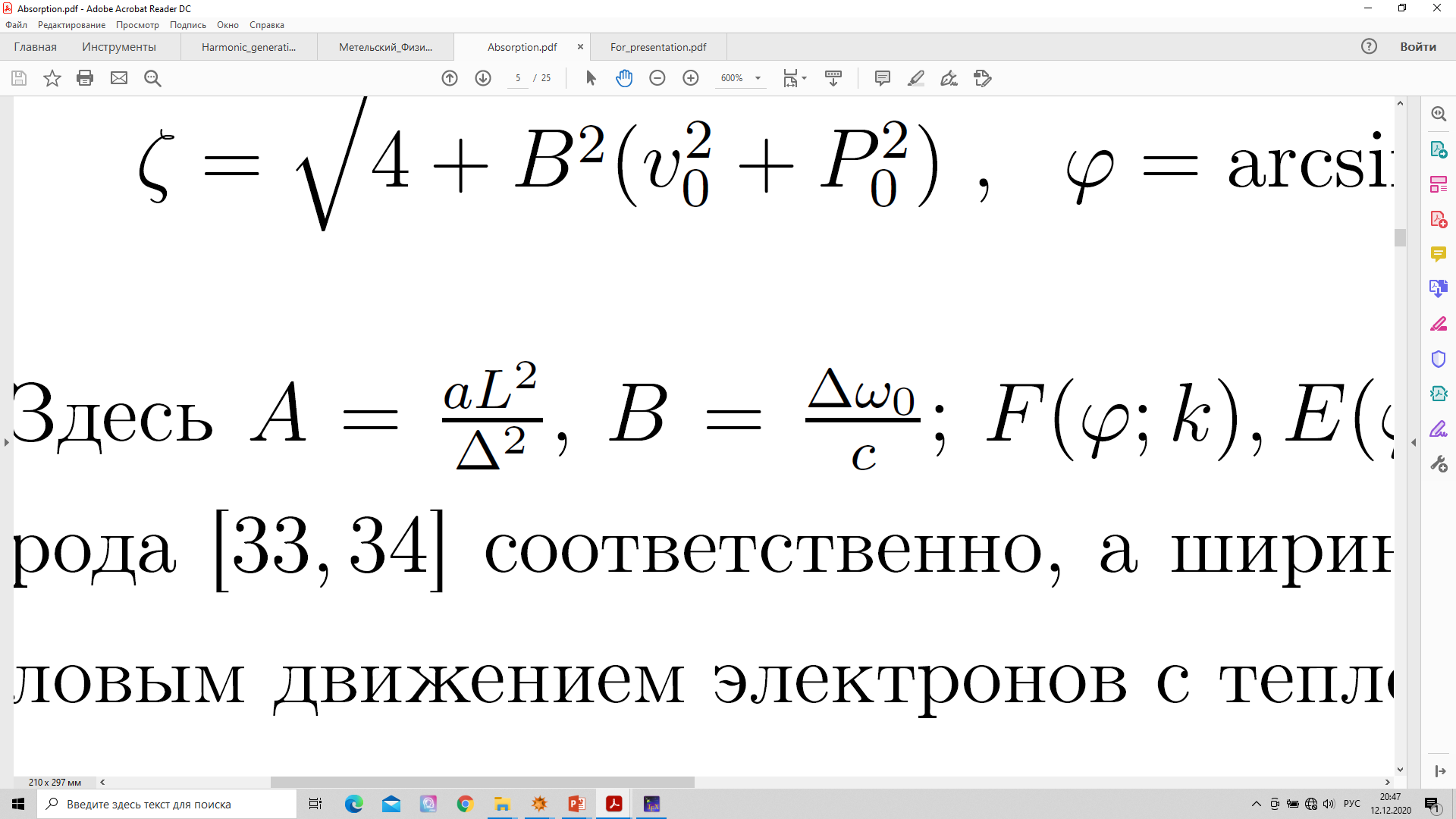 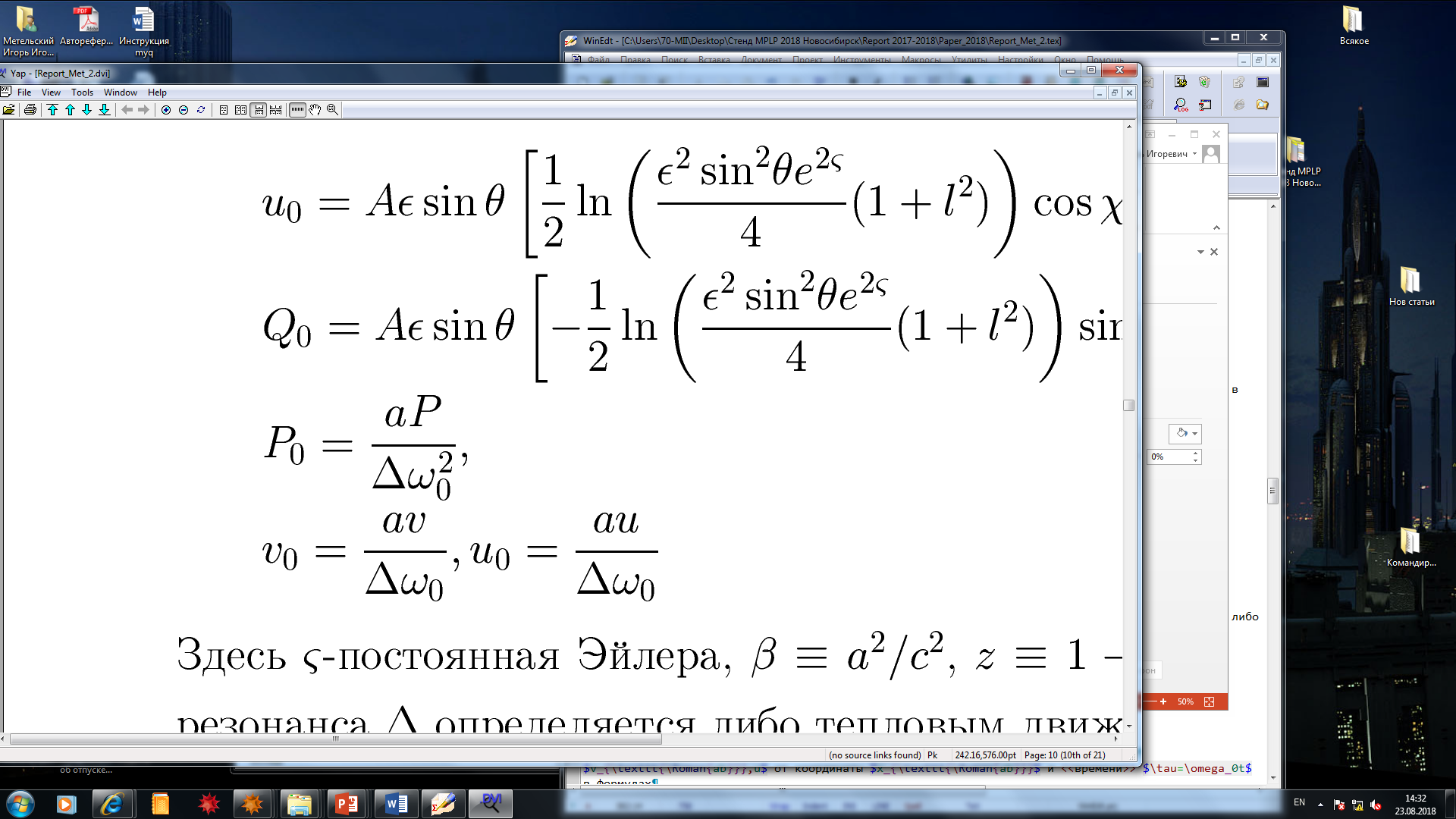 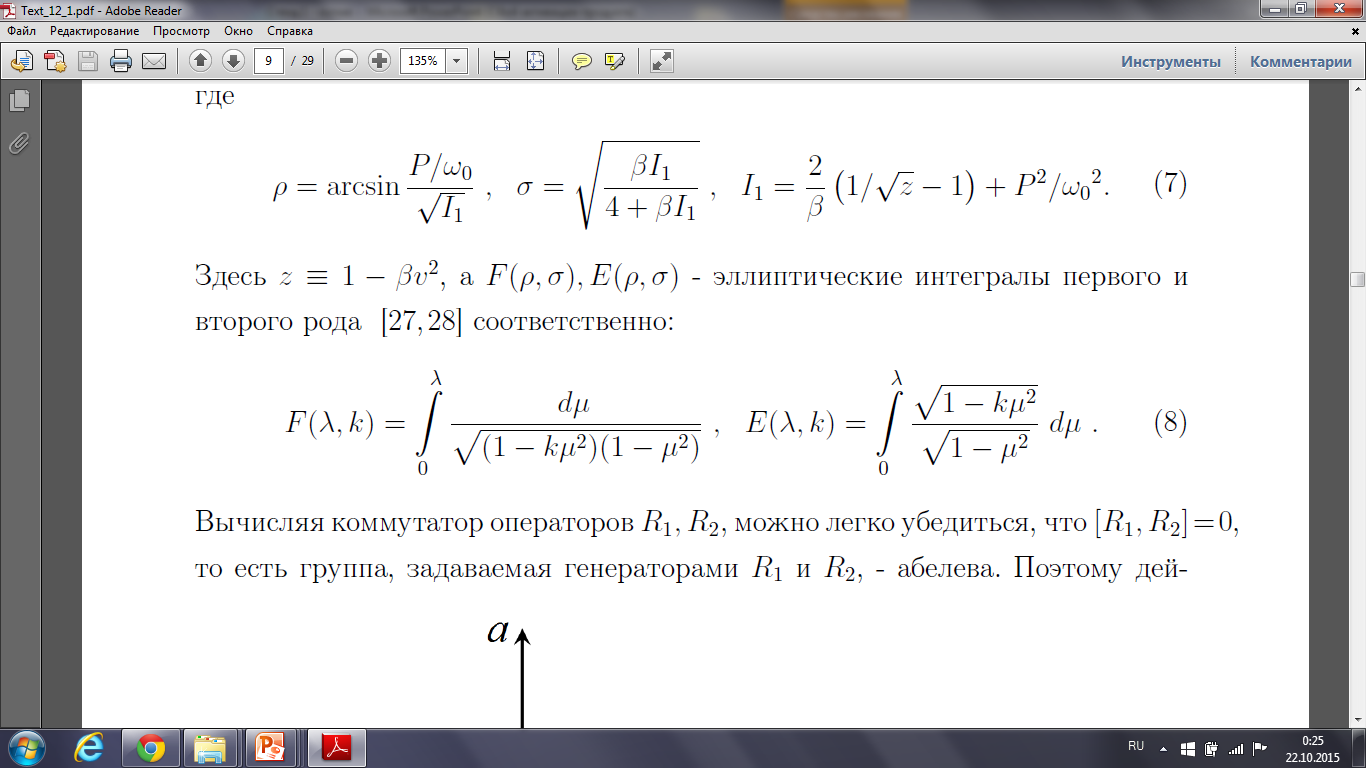 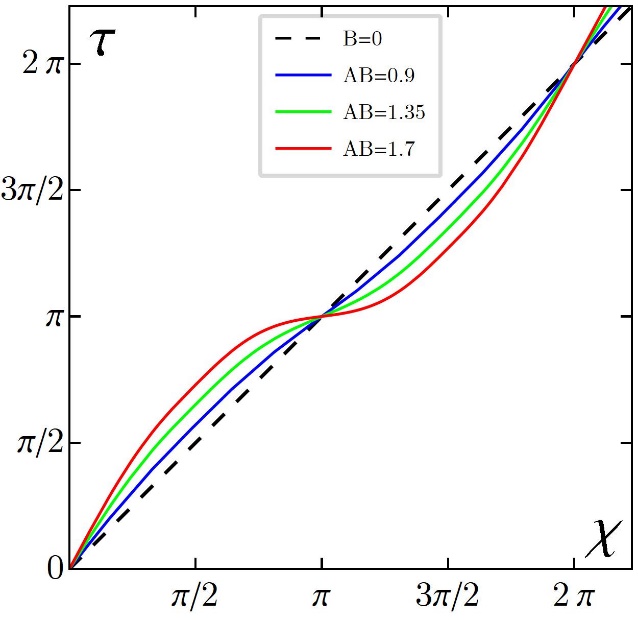 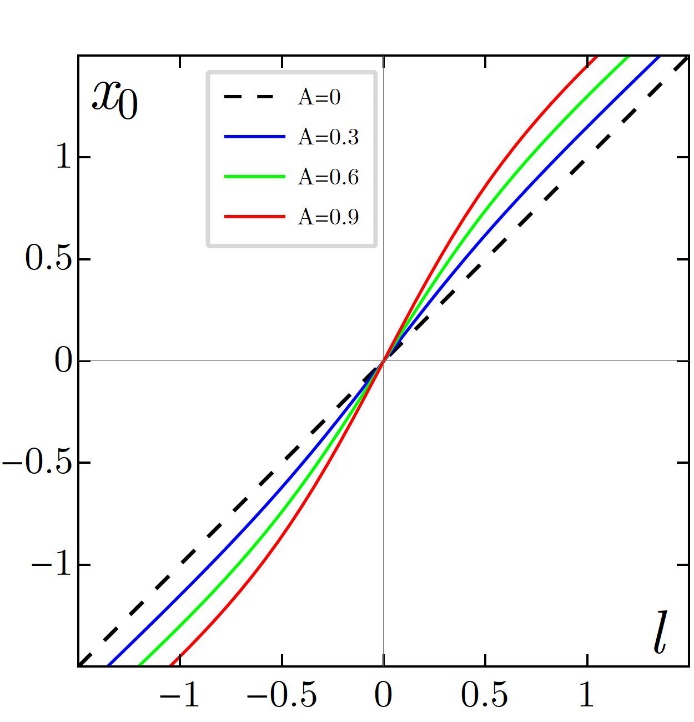 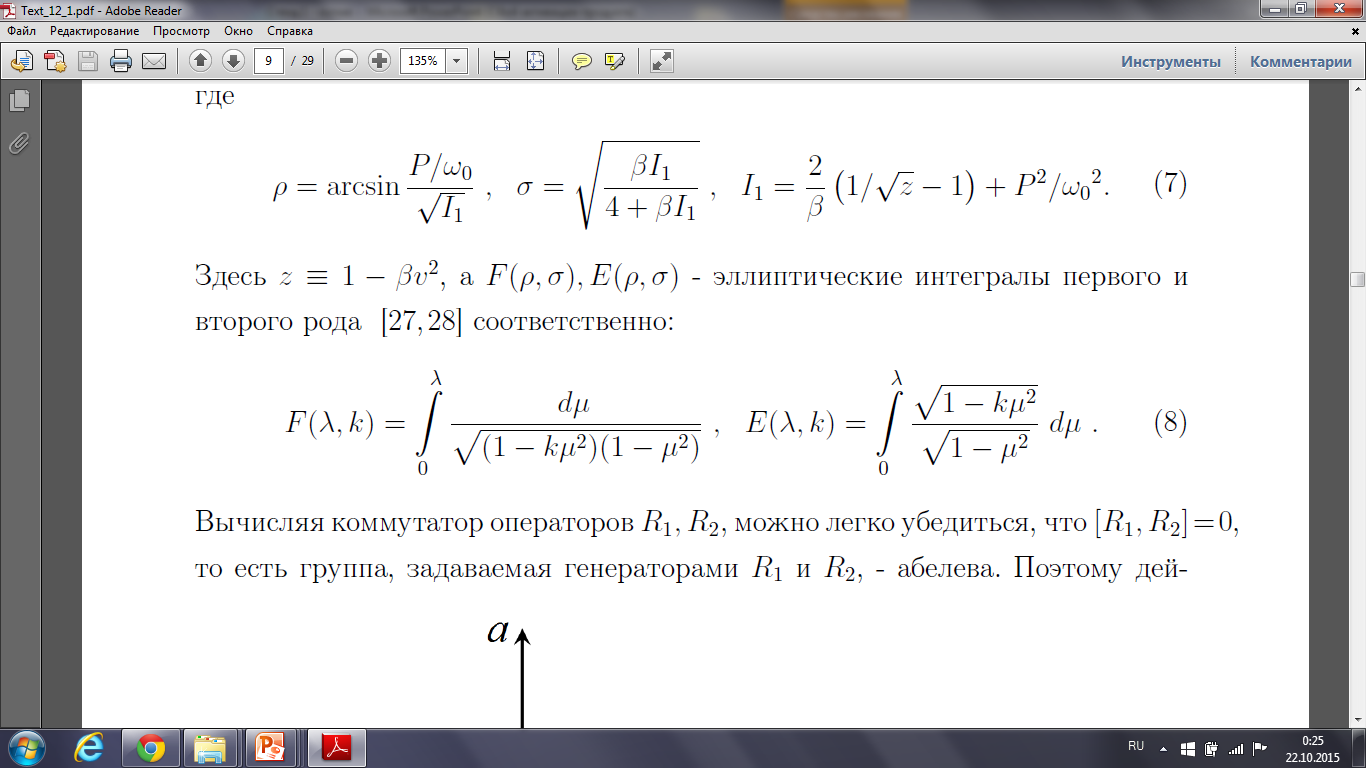 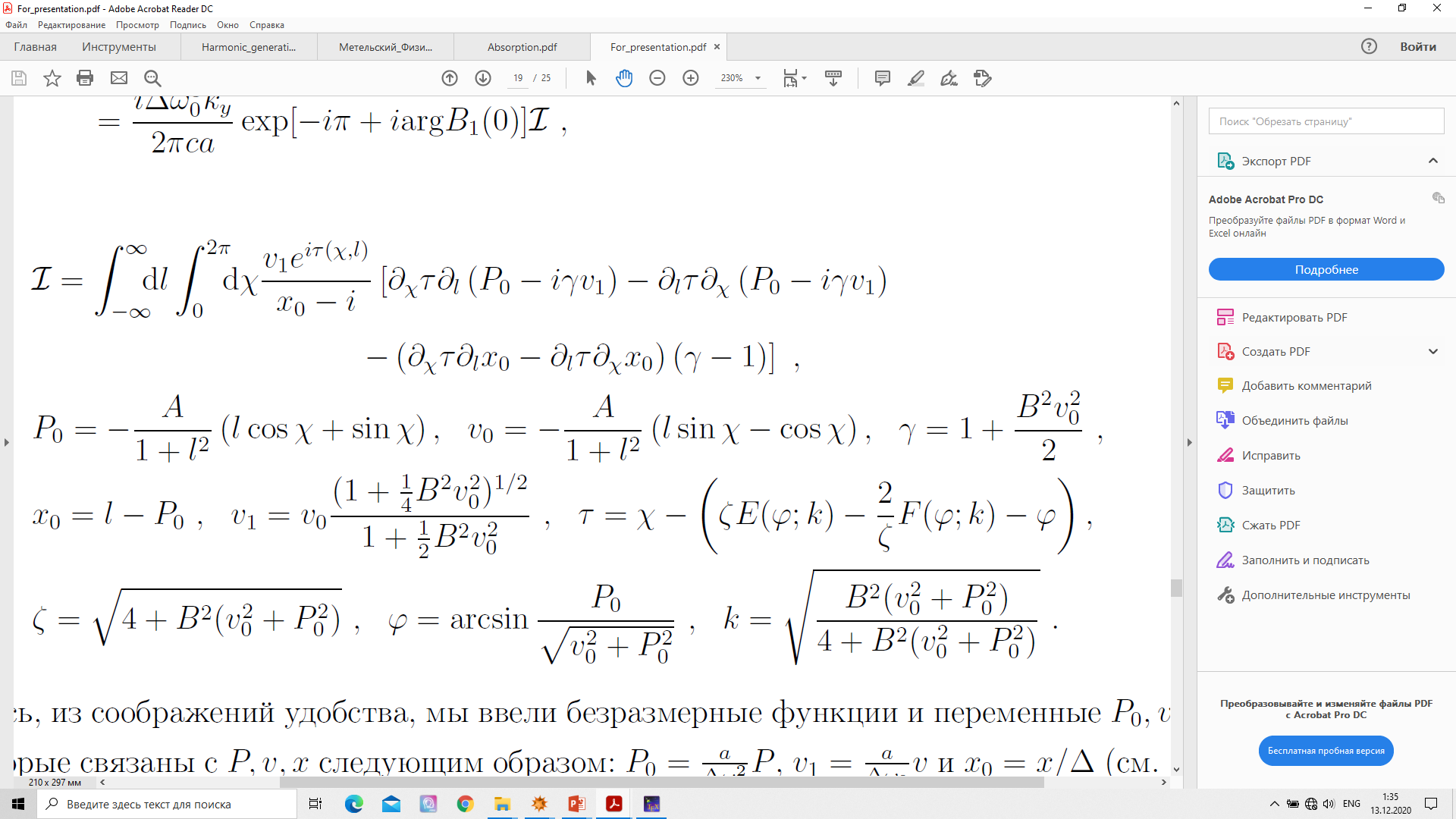 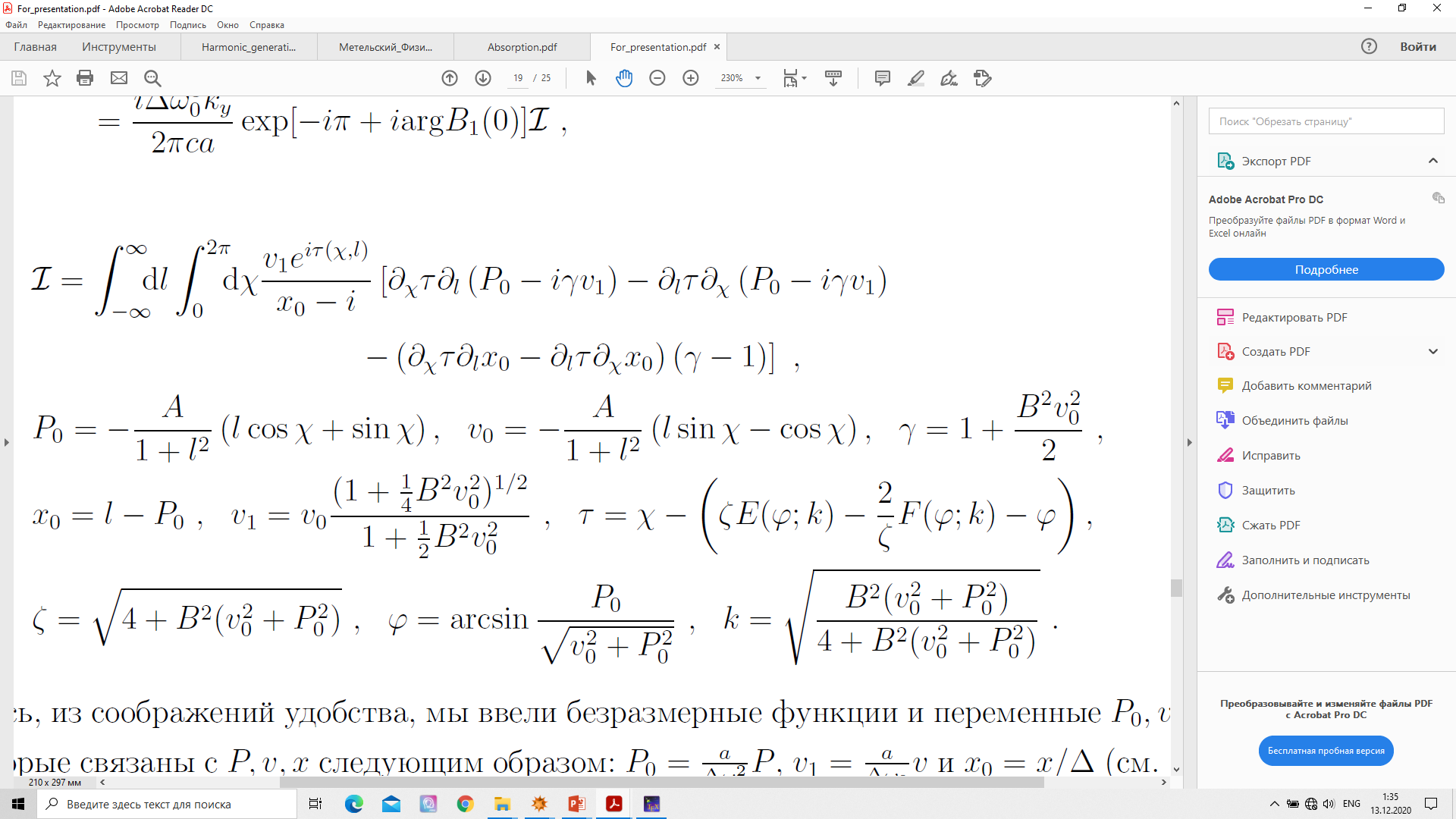 Релятивистская нелинейность:
Преобразование «времени» – фазовая модуляция плазменных колебаний.
7
ОПРОКИДЫВАНИЕ ПЛАЗМЕННОЙ ВОЛНЫ
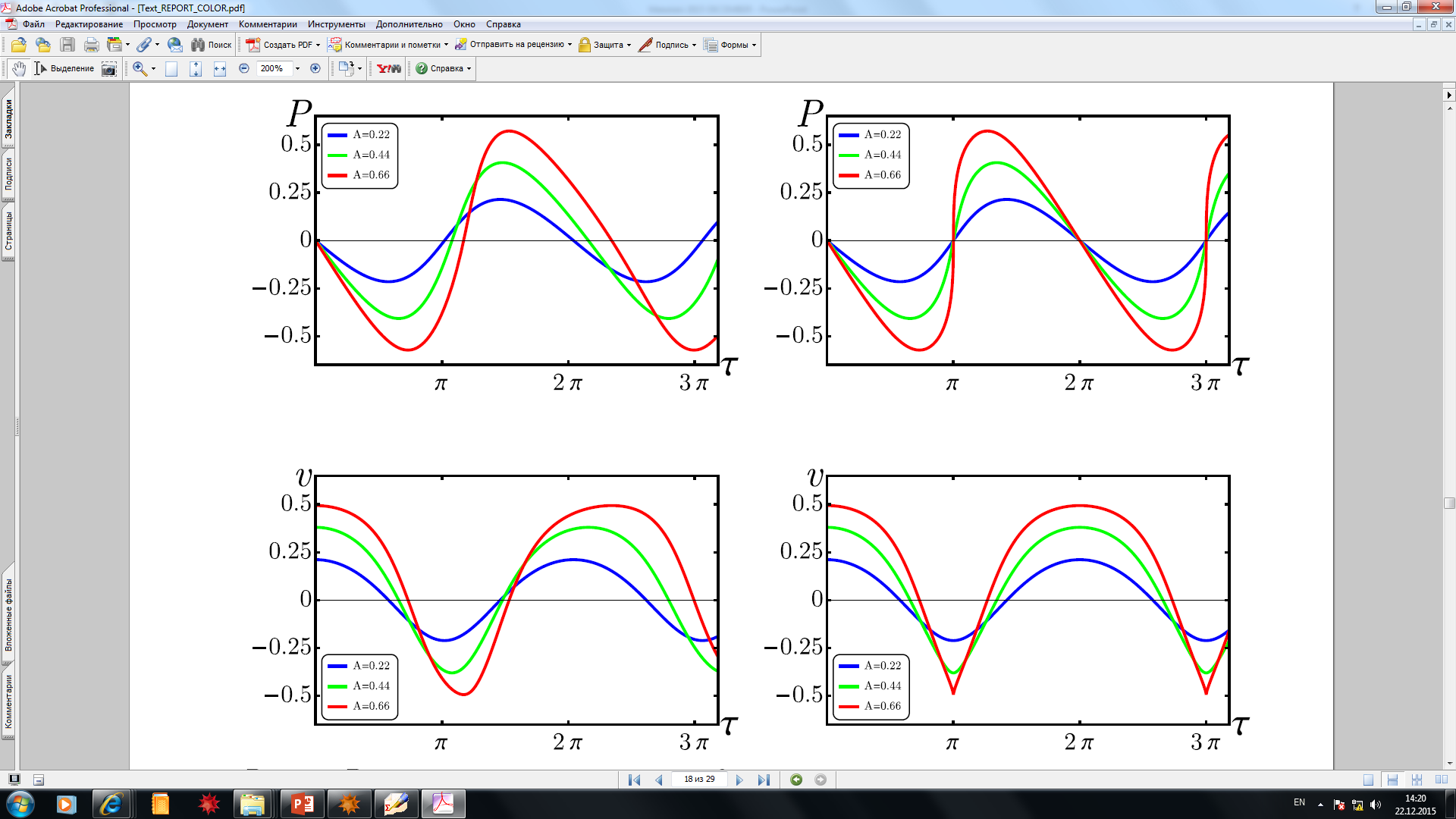 Опрокидывание волны при превышении порога амплитуды поля накачки:
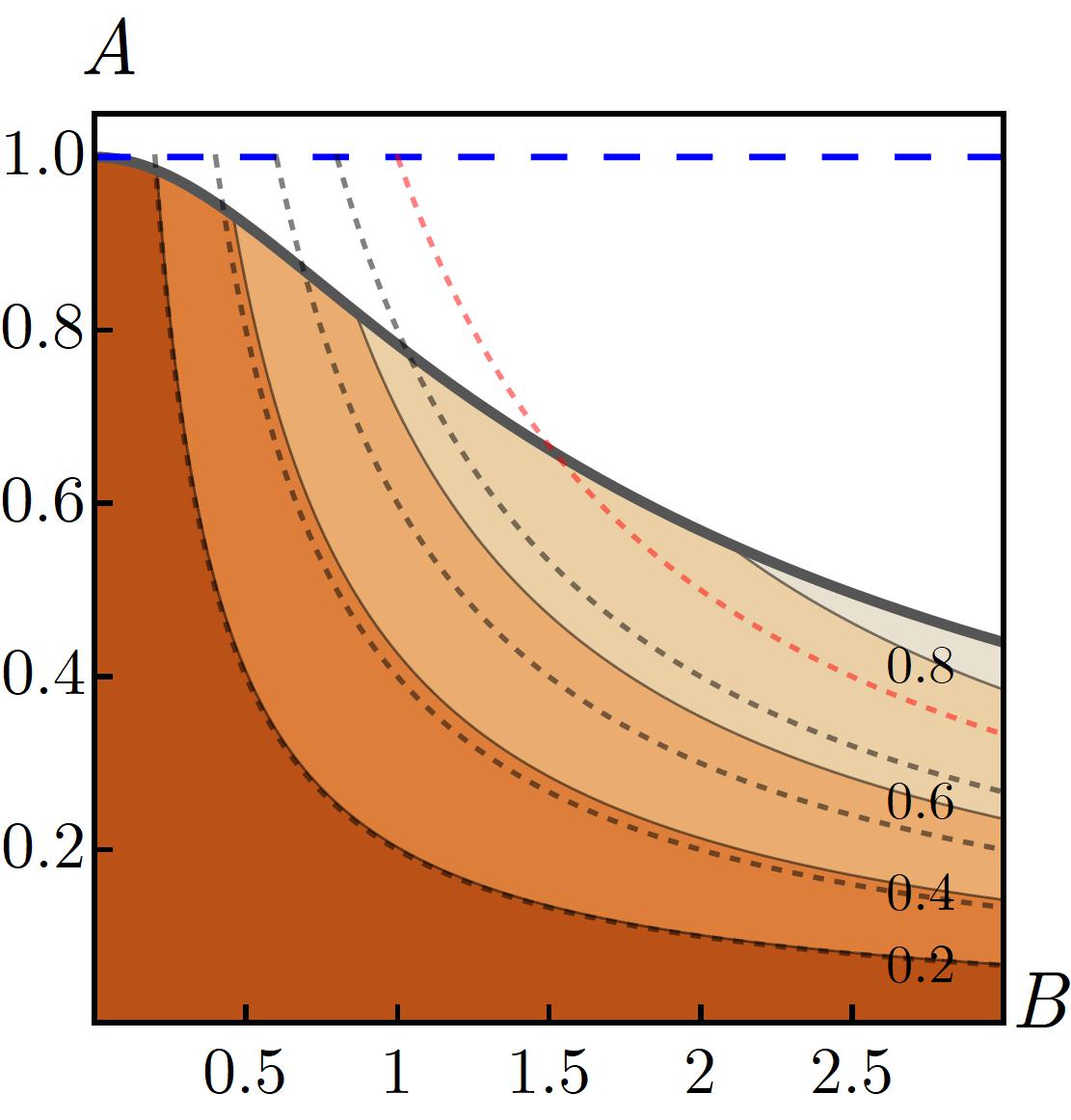 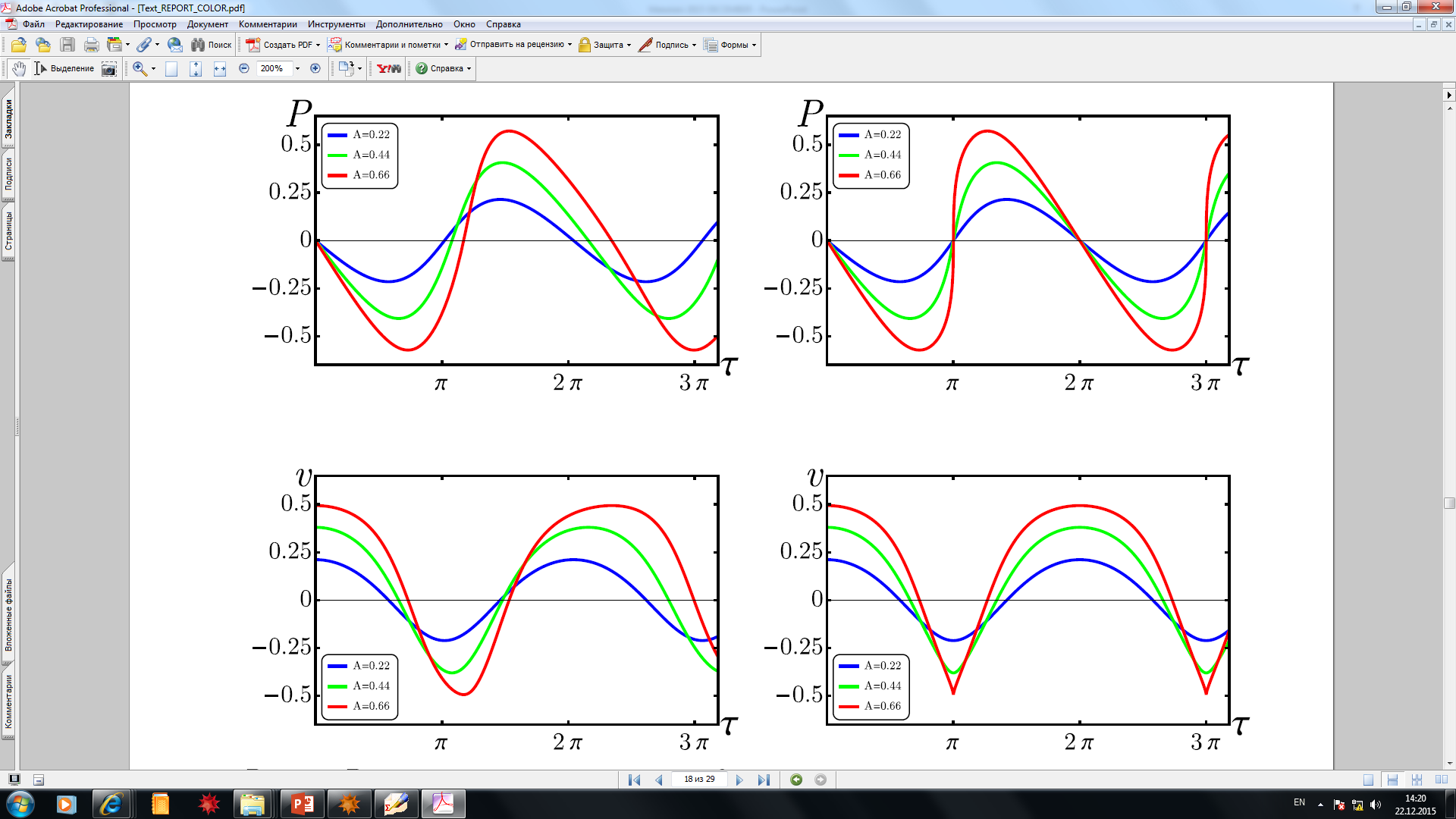 Граница опрокидывания 
в нерелятивистской теории
опрокидывание в релятивистской теории
В. Ф. Ковалёв, В. В. Пустовалов (1989)
8
НЕЛИНЕЙНАЯ ШИРИНА ПЛАЗМЕННОГО РЕЗОНАНСА
Суммарная энергия всех спектральных составляющих поля:
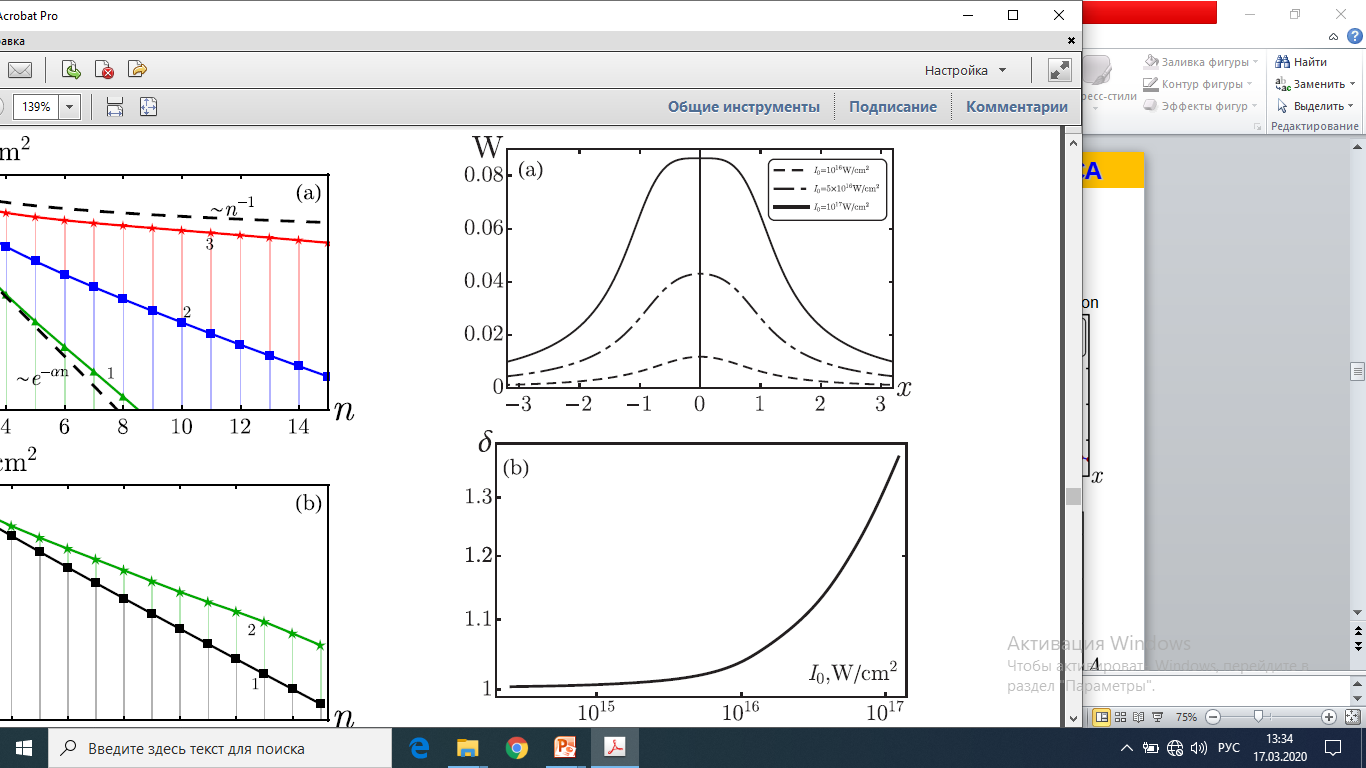 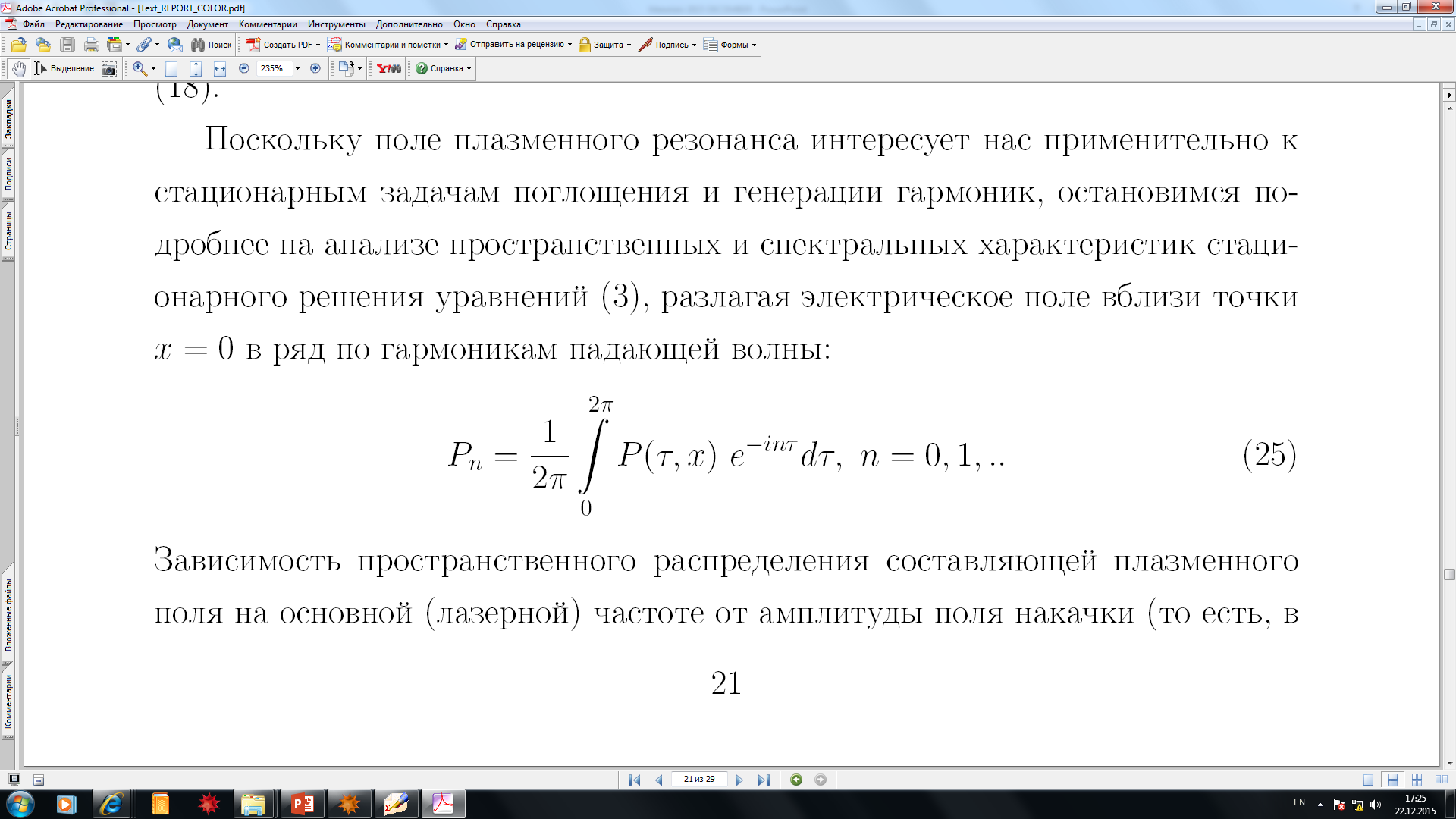 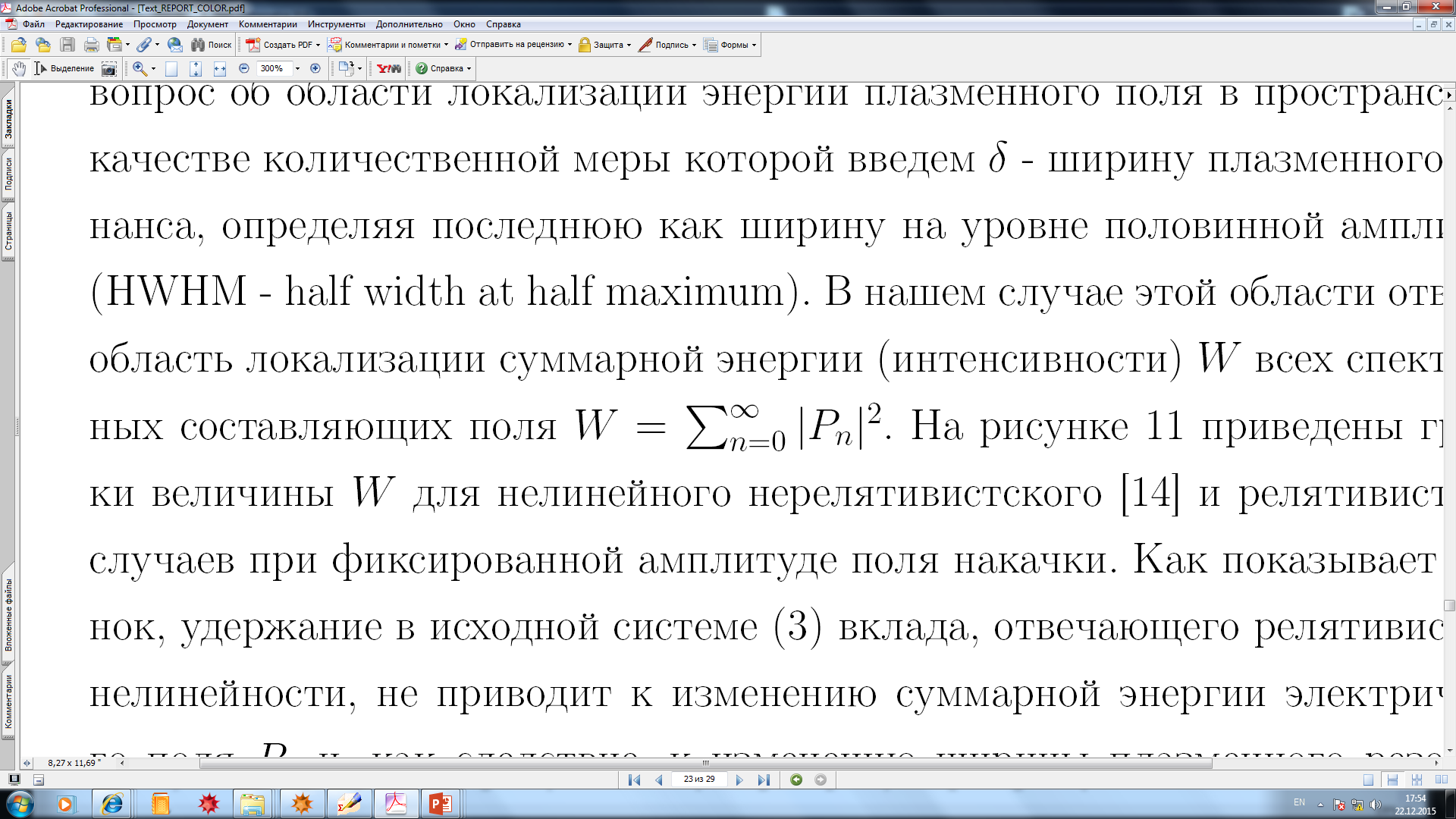 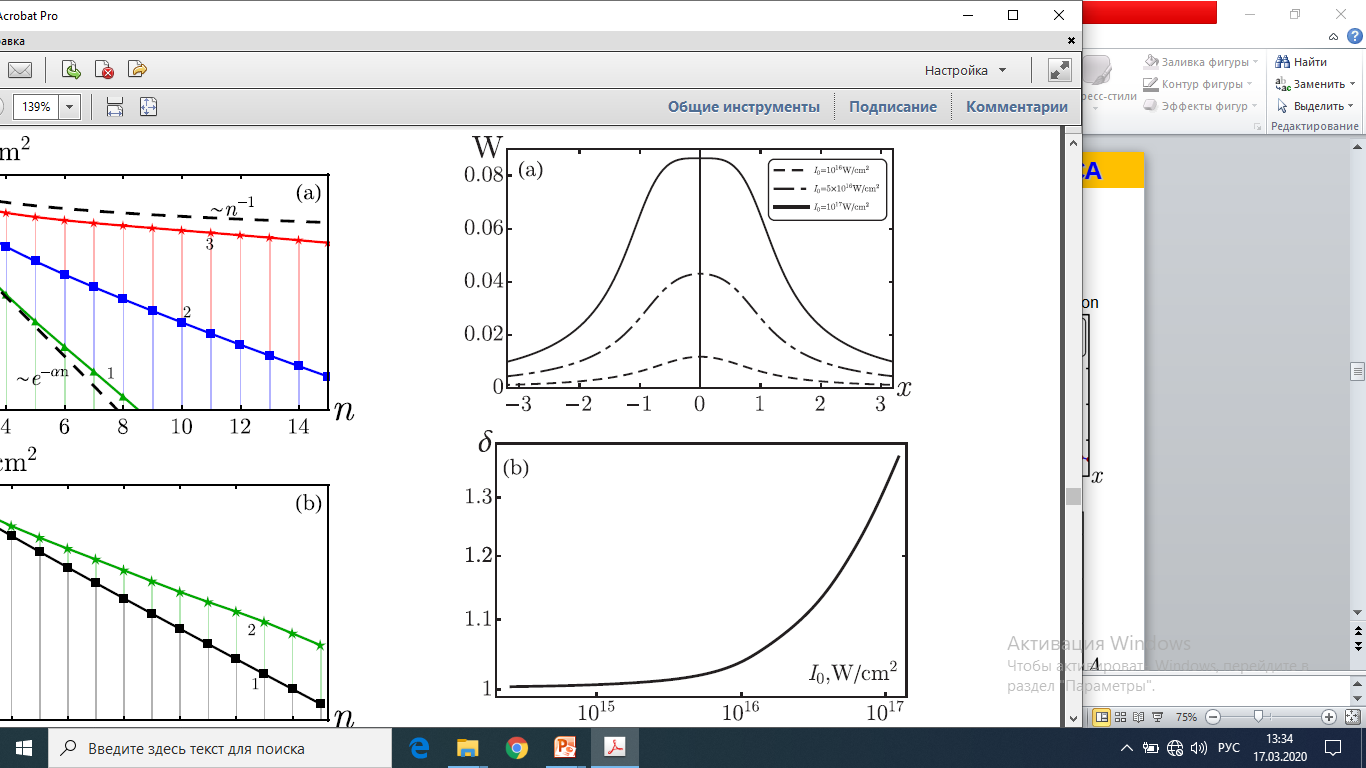 Пространственные распределения 
безразмерной энергии плазменного поля 
при различных значениях параметров нелинейности.
9
НЕЛИНЕЙНОЕ РЕЗОНАНСНОЕ ПОГЛОЩЕНИЕ
ОТЫСКАНИЕ МАГНИТНОГО ПОЛЯ В ВАКУУМЕ
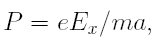 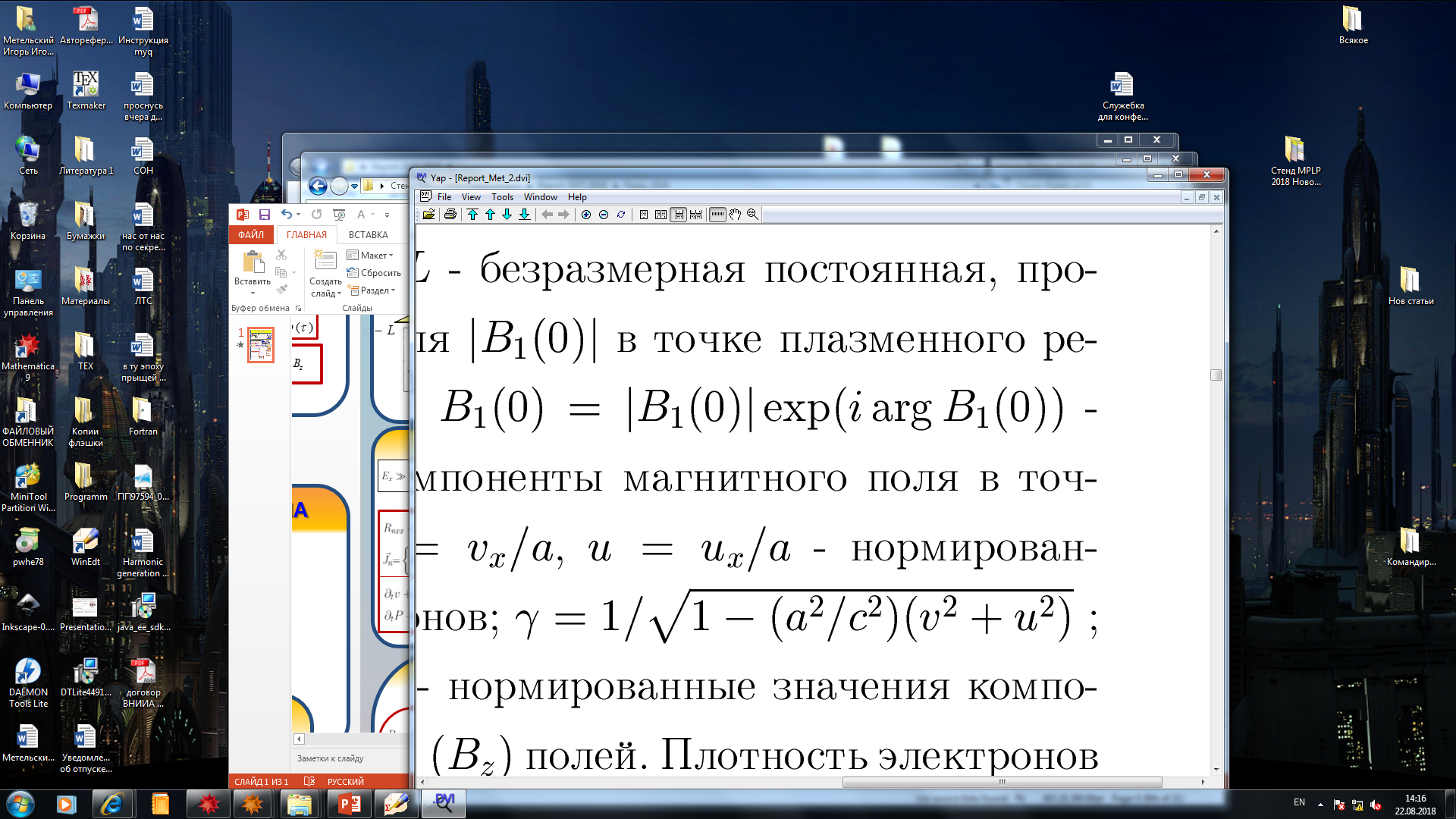 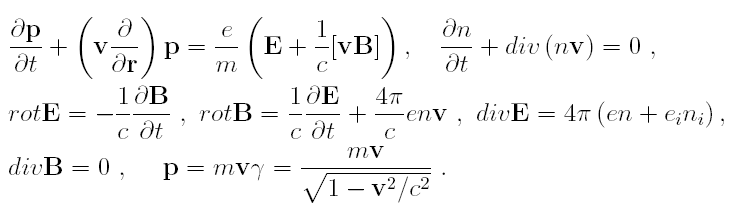 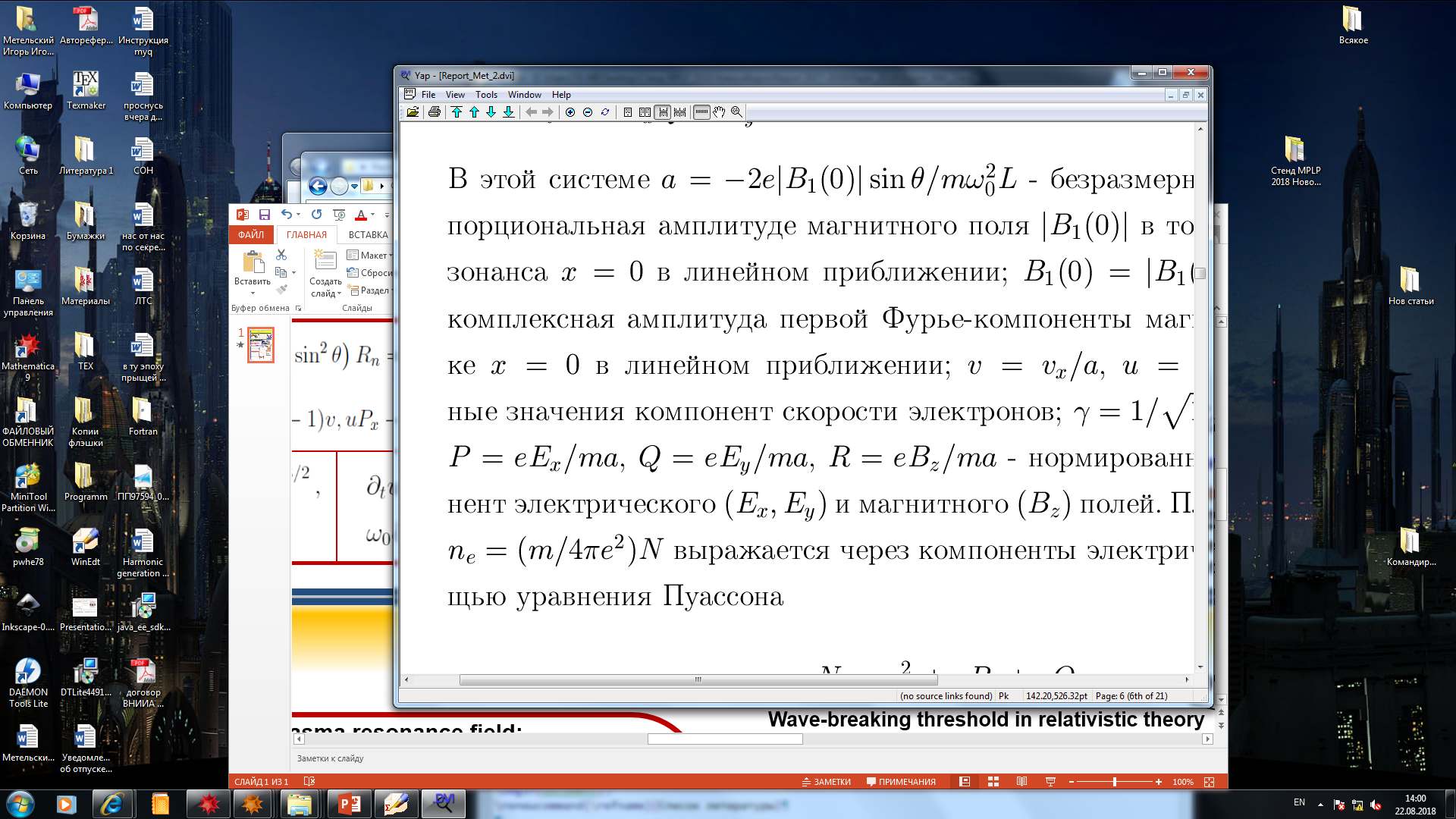 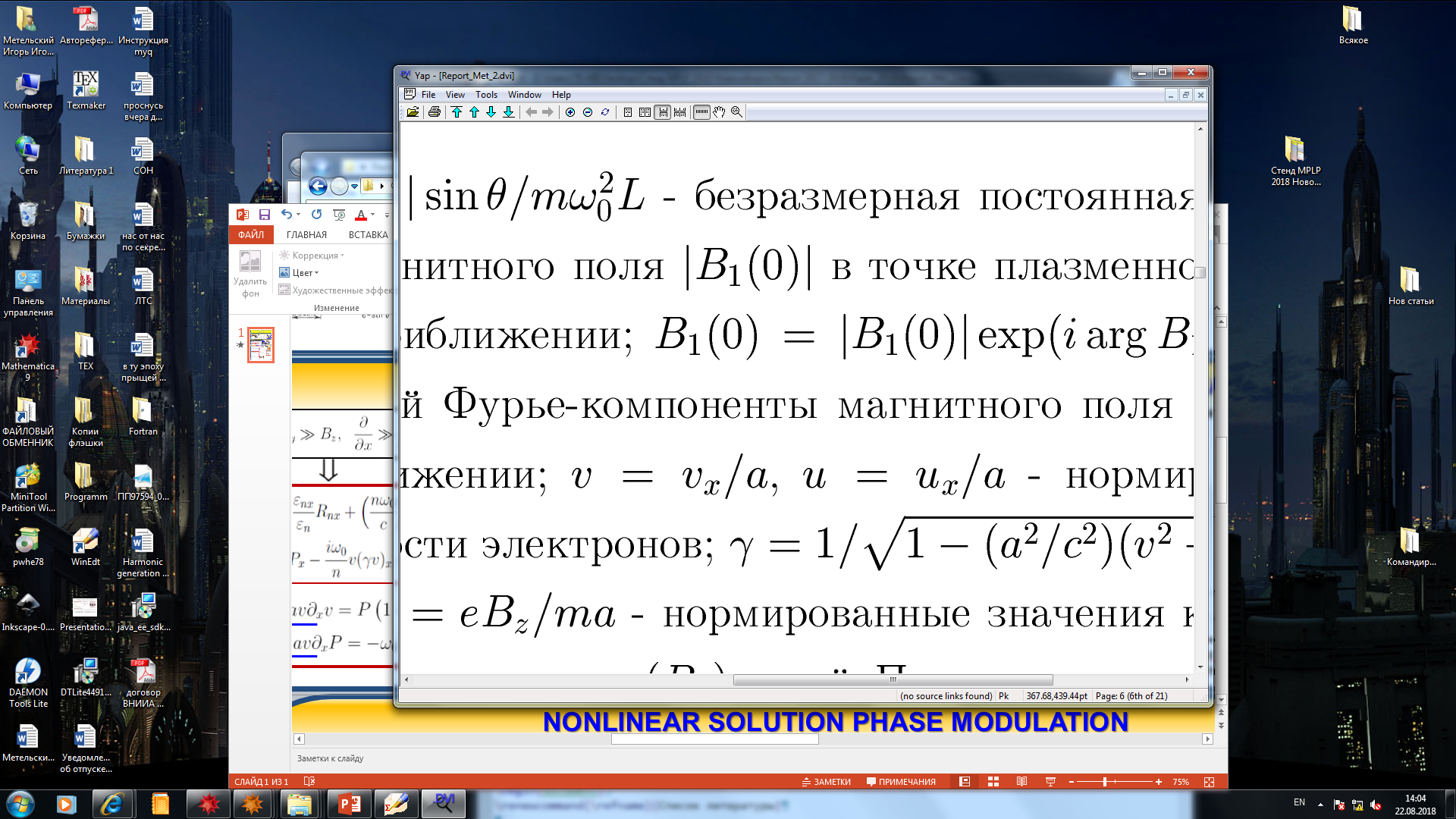 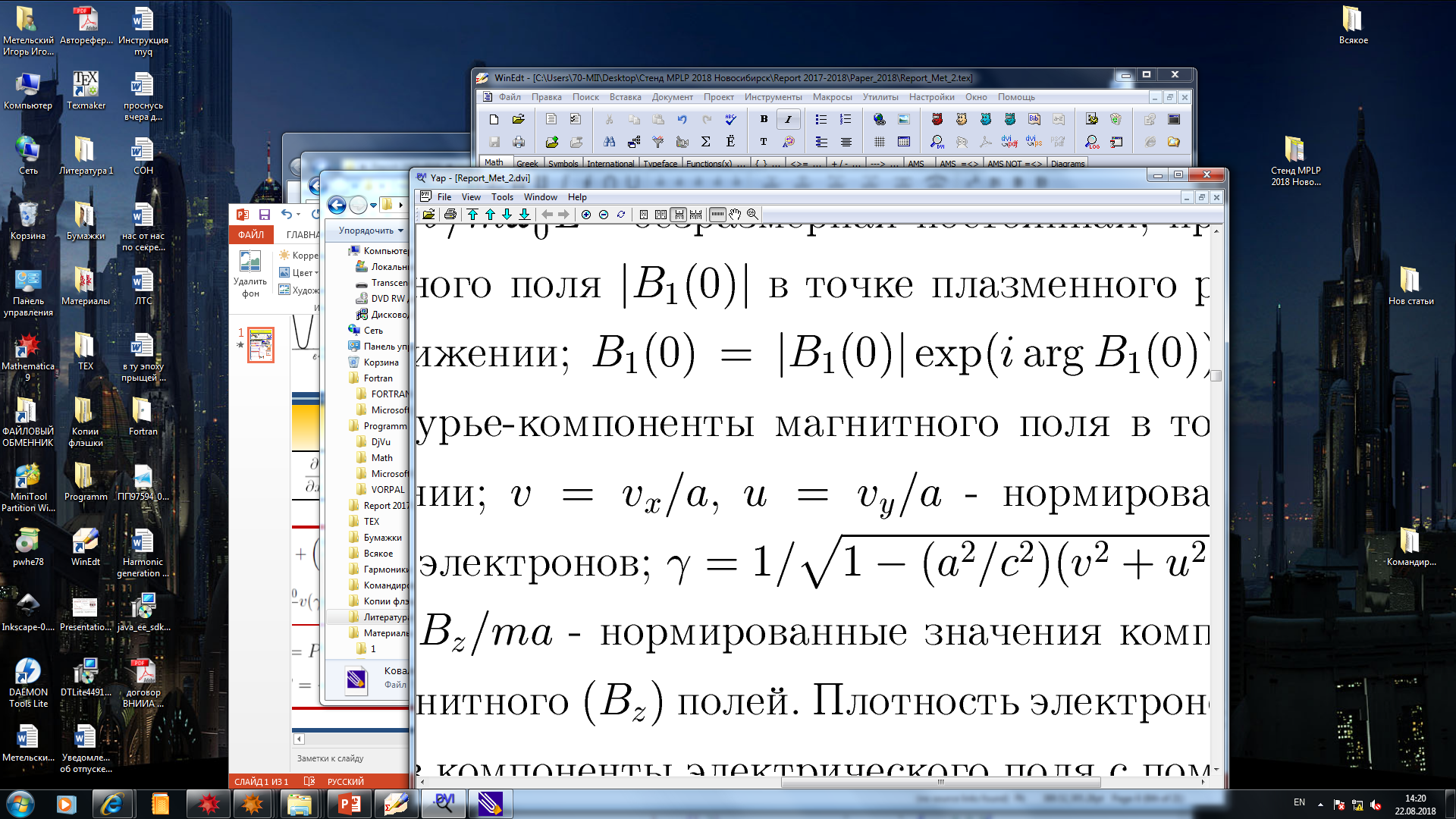 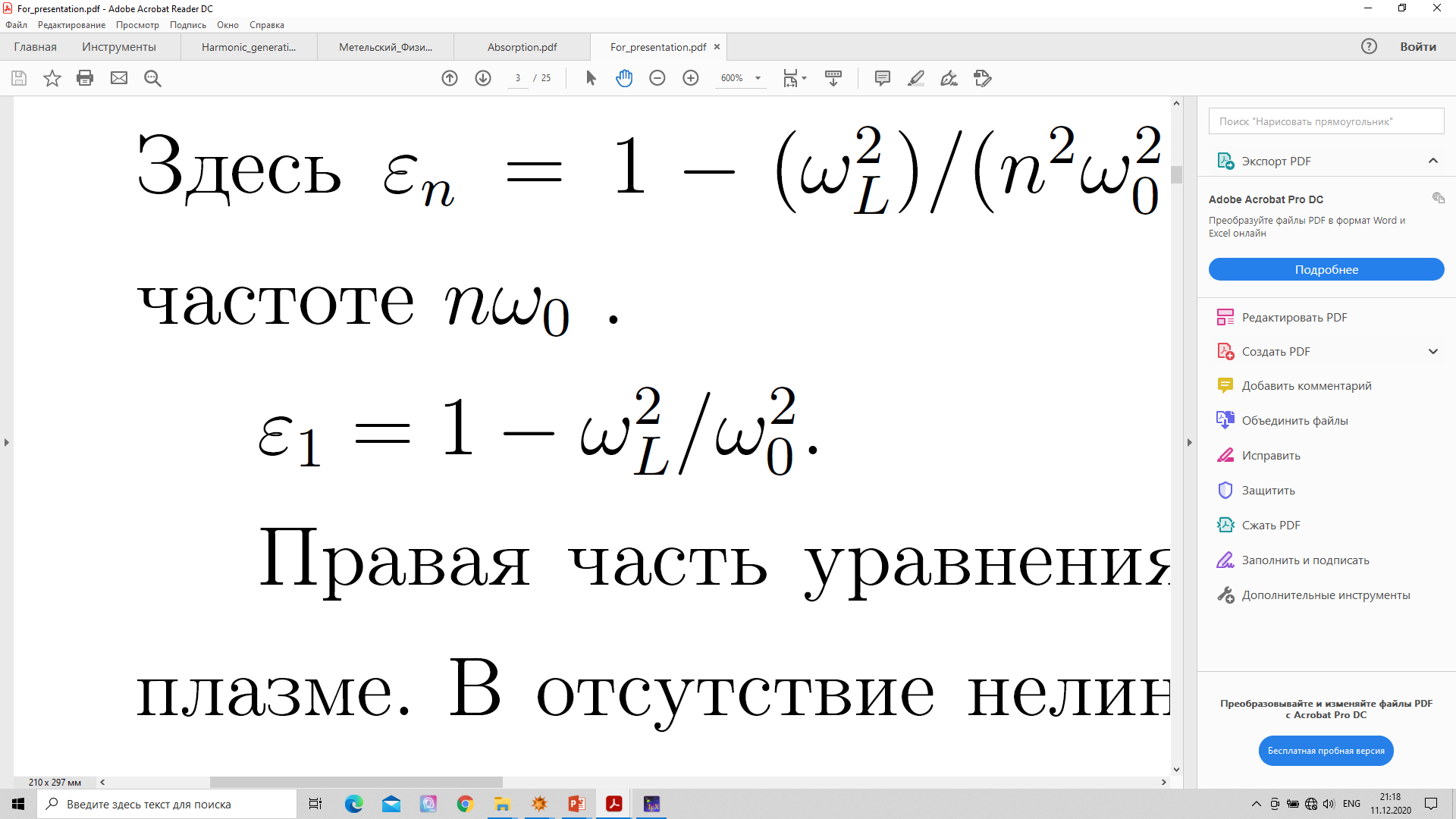 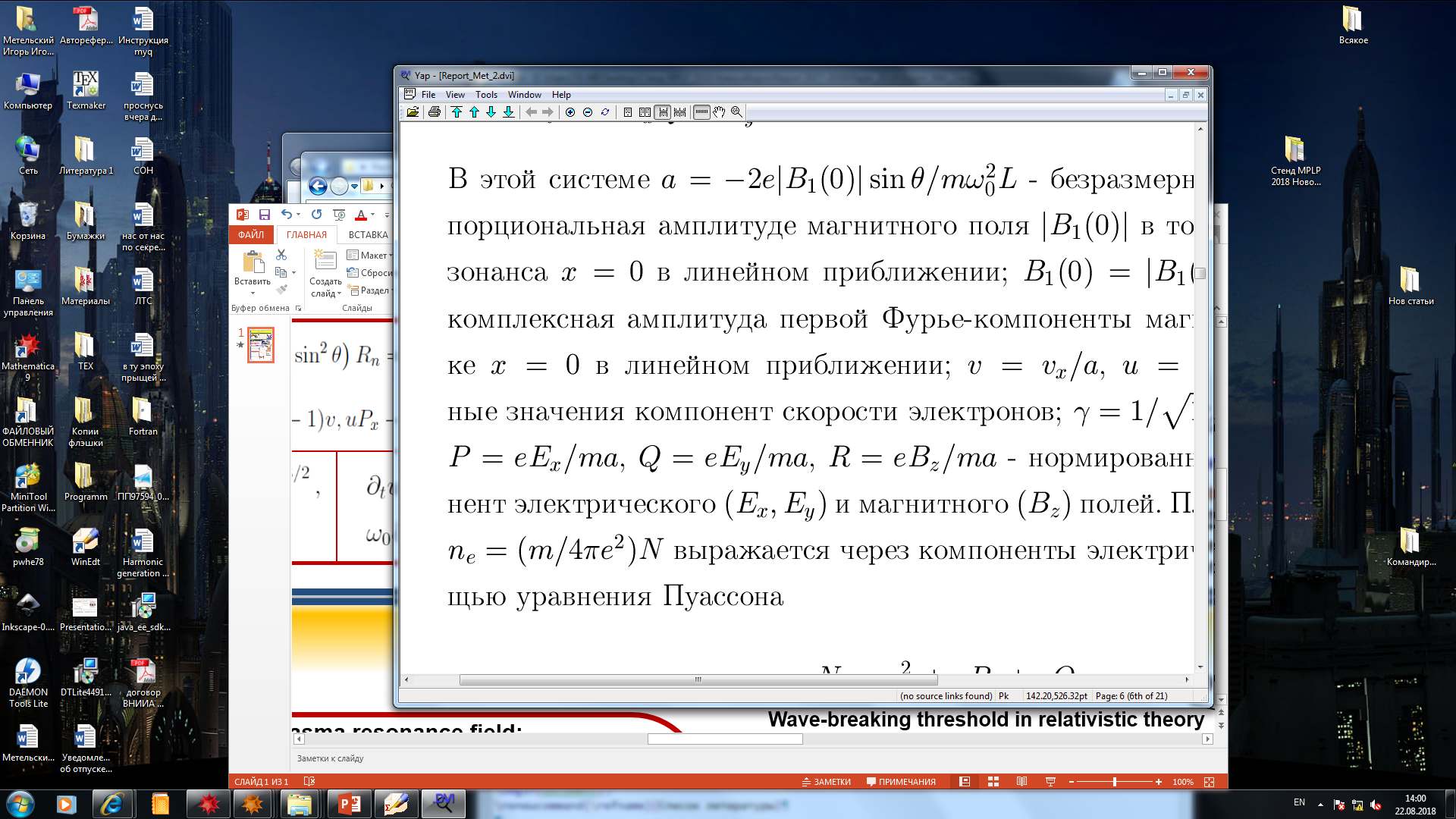 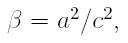 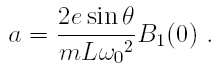 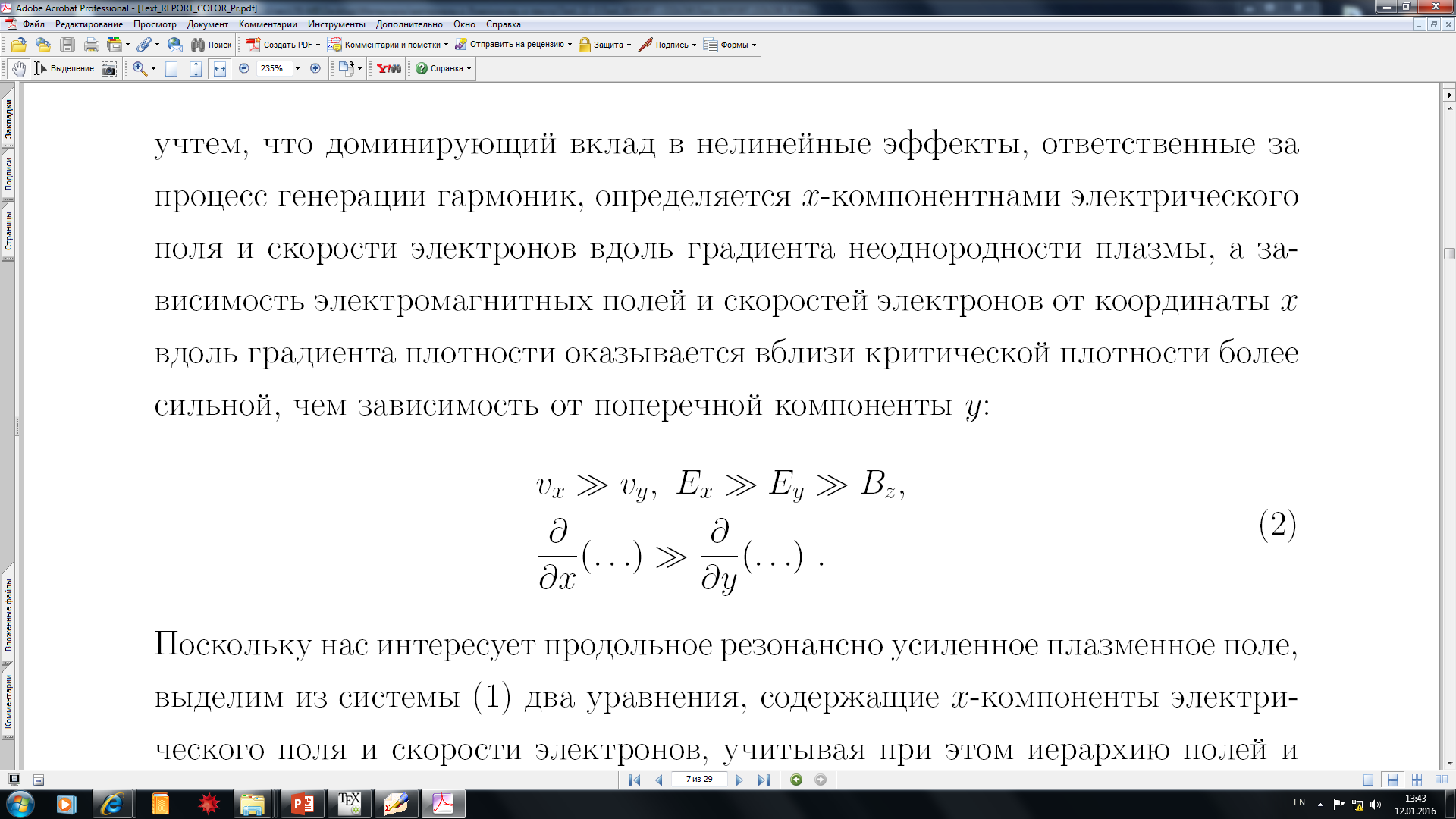 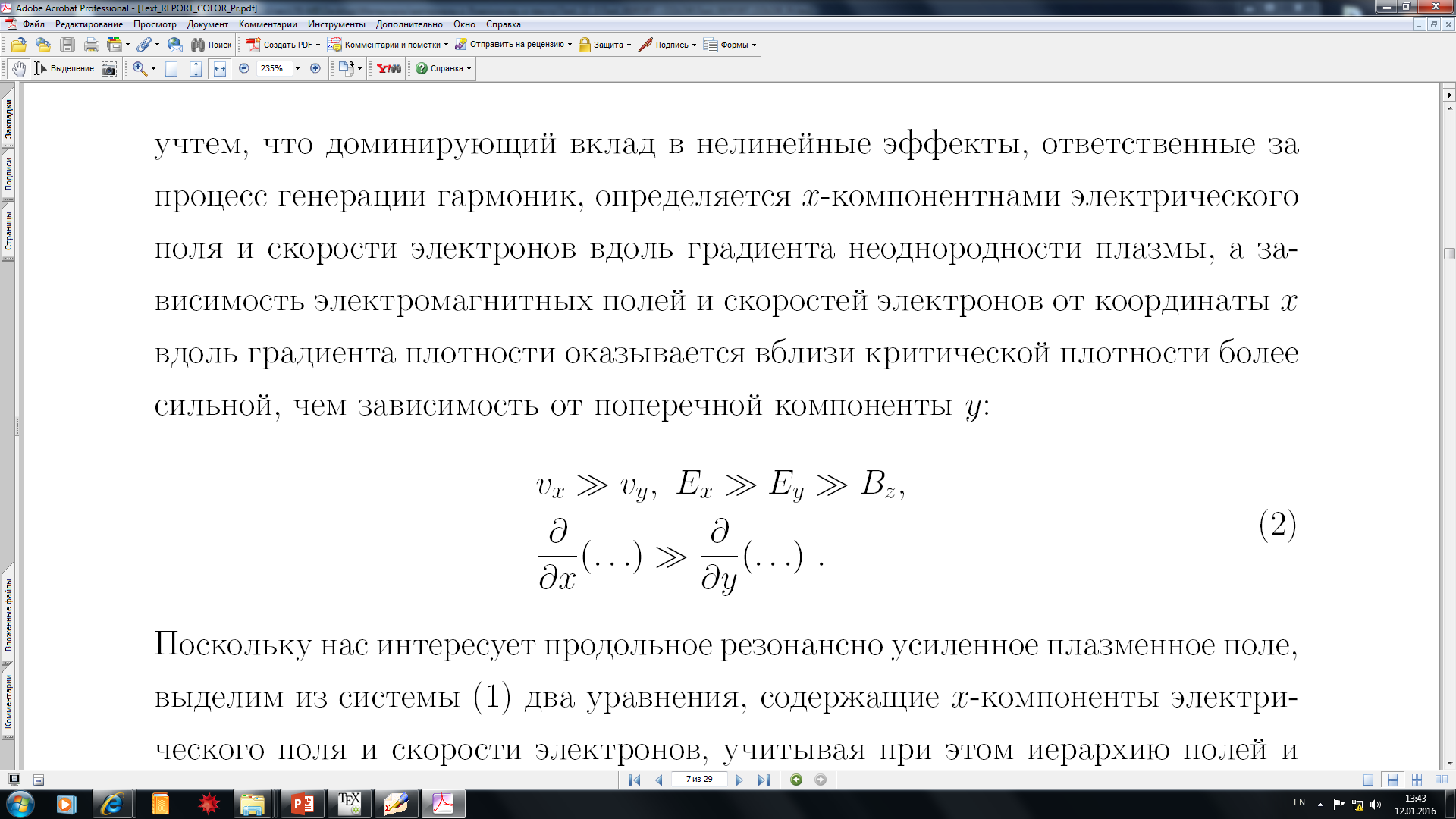 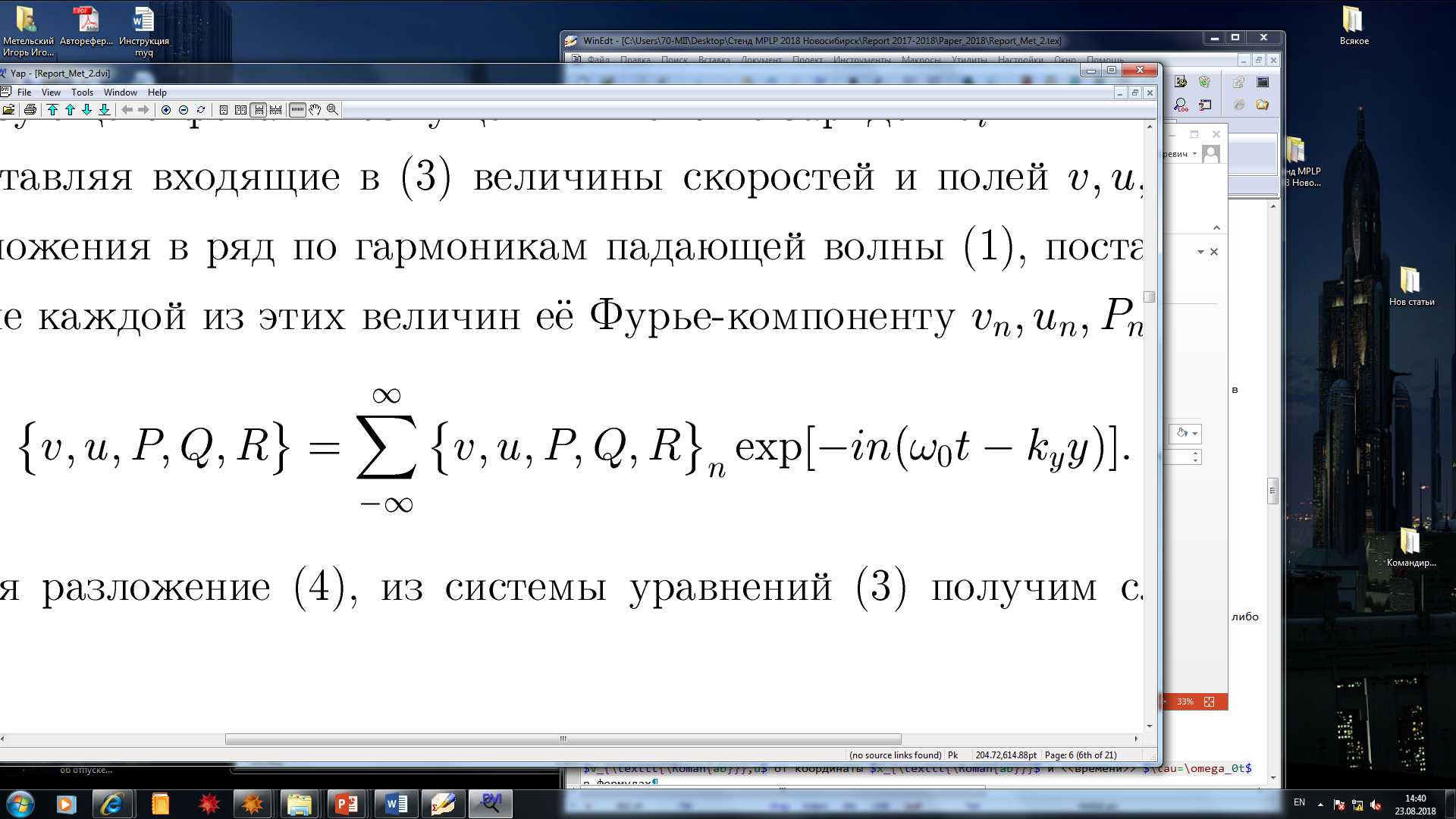 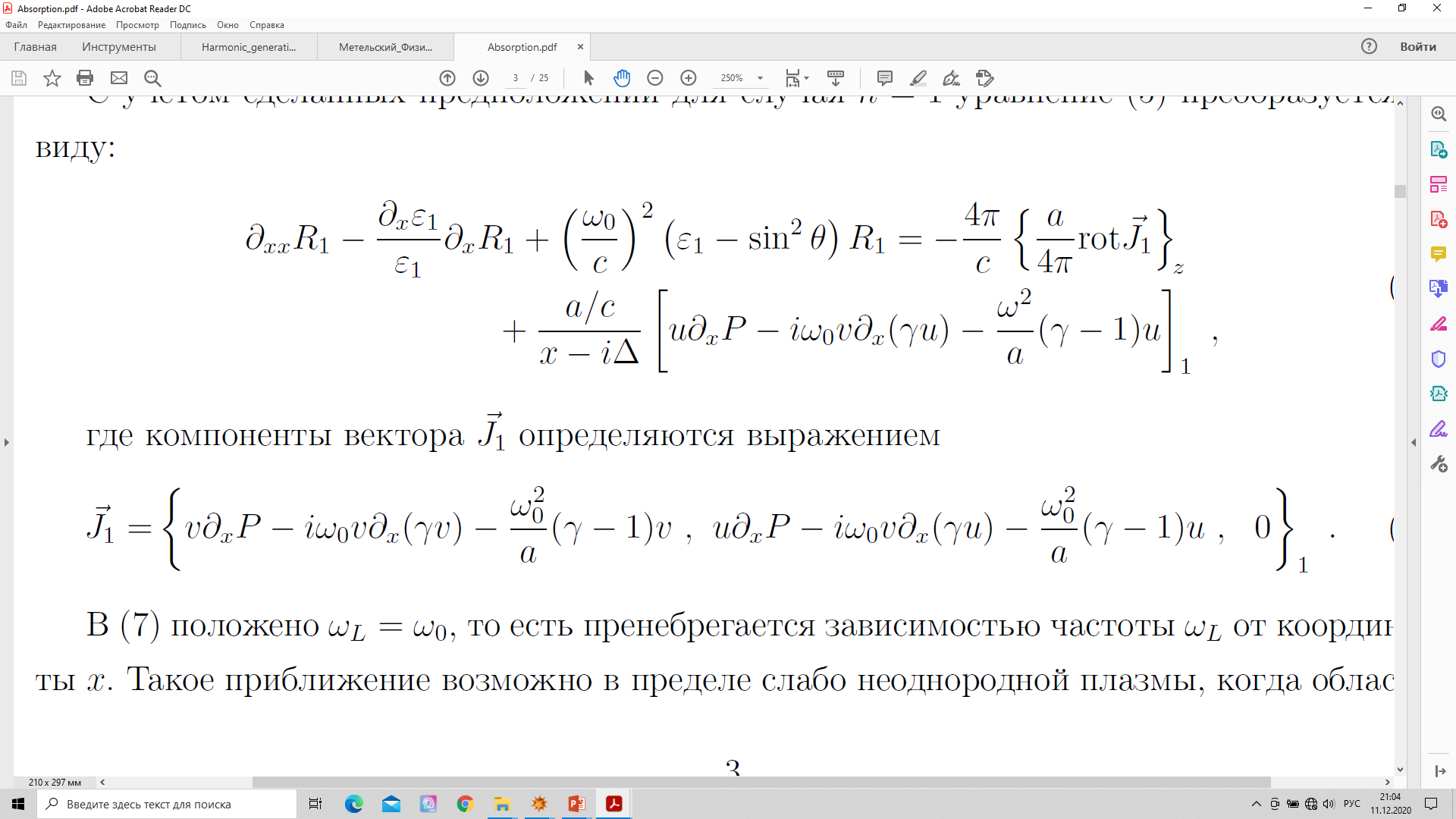 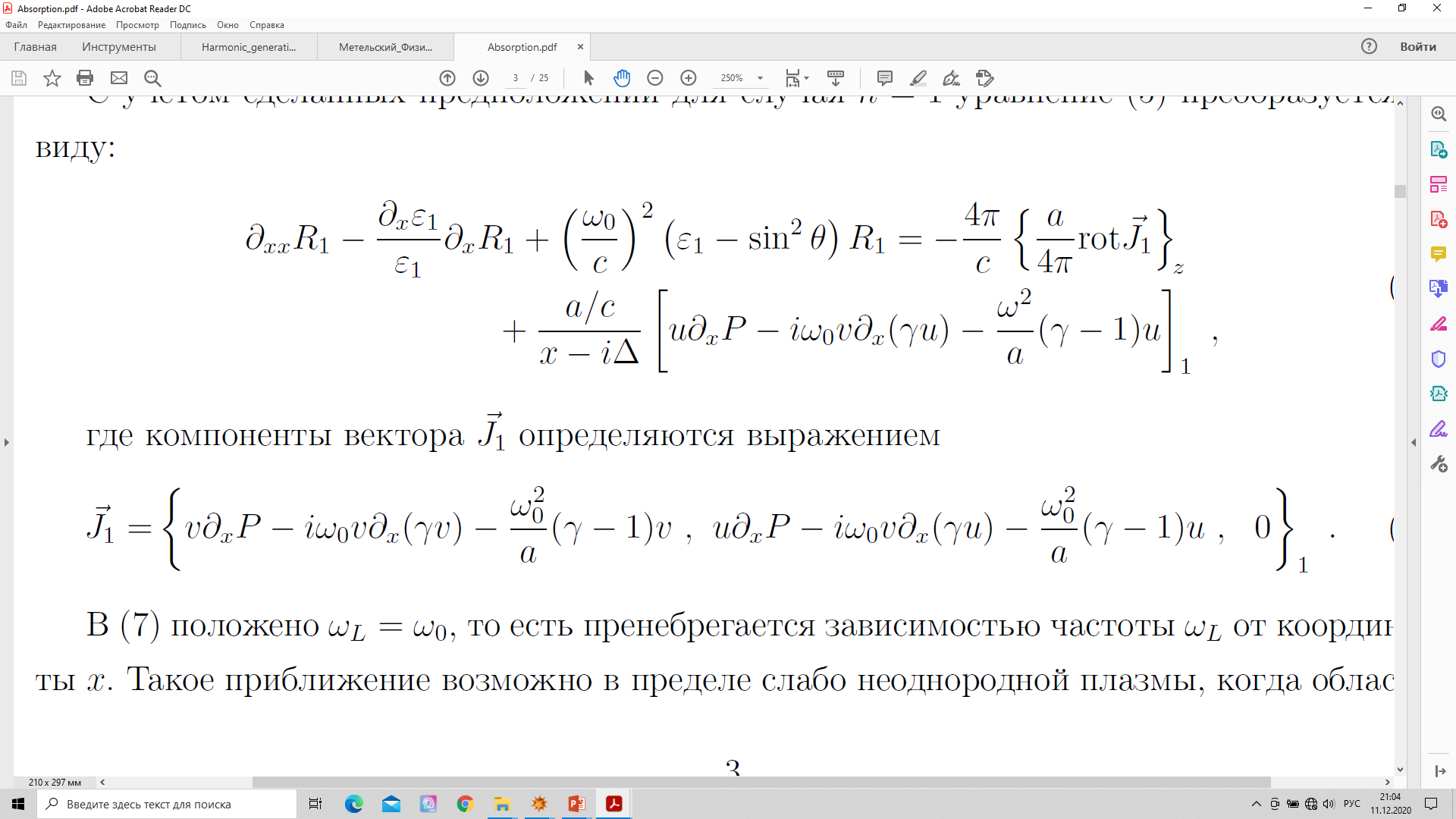 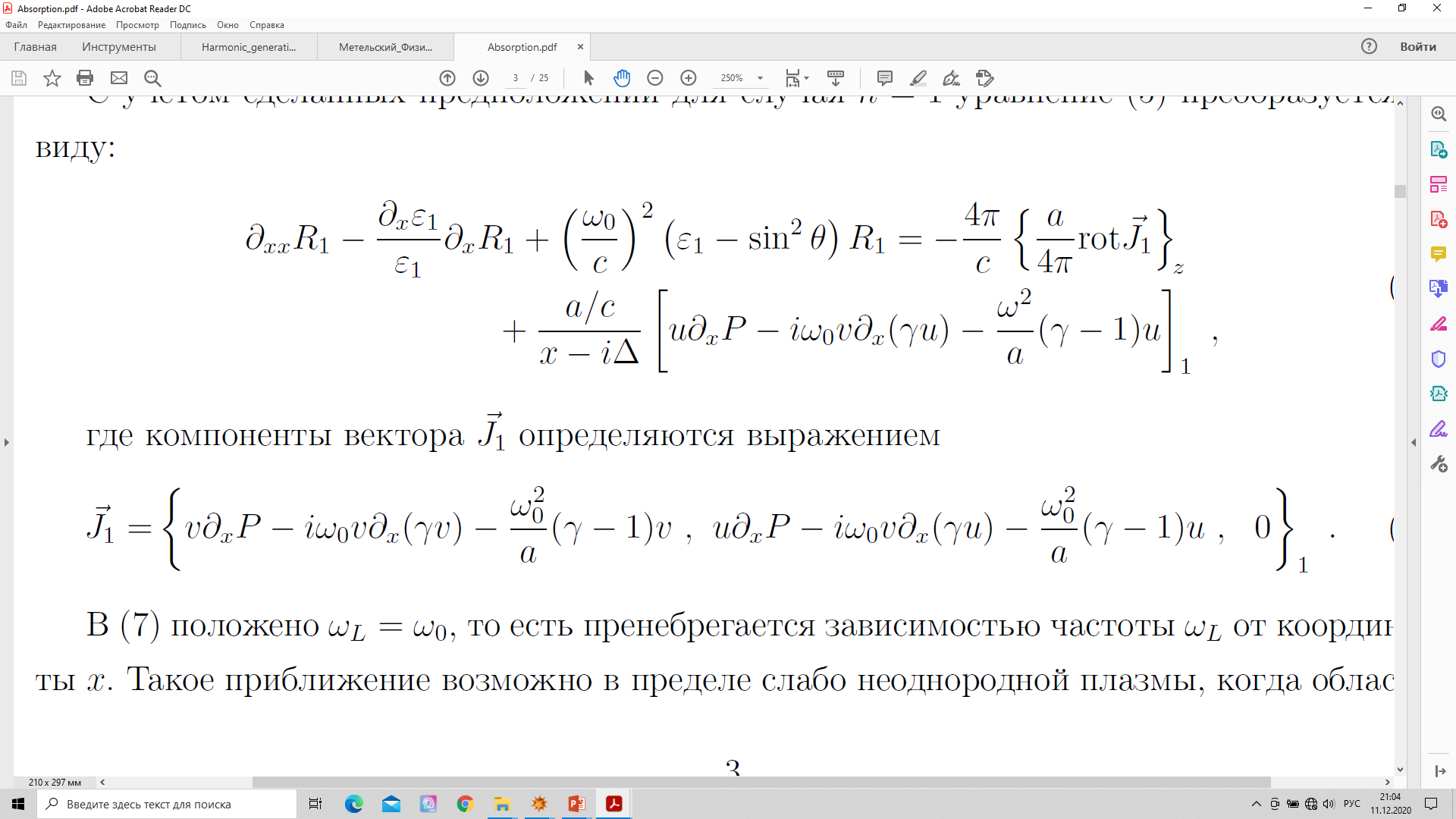 10
АМПЛИТУДА РЕЗОНАНСНОГО ПОЛЯ И КОЭФФИЦИЕНТ ПОГЛОЩЕНИЯ
Методом функции Грина решаем волновое уравнение с граничными условиями на магнитное поле
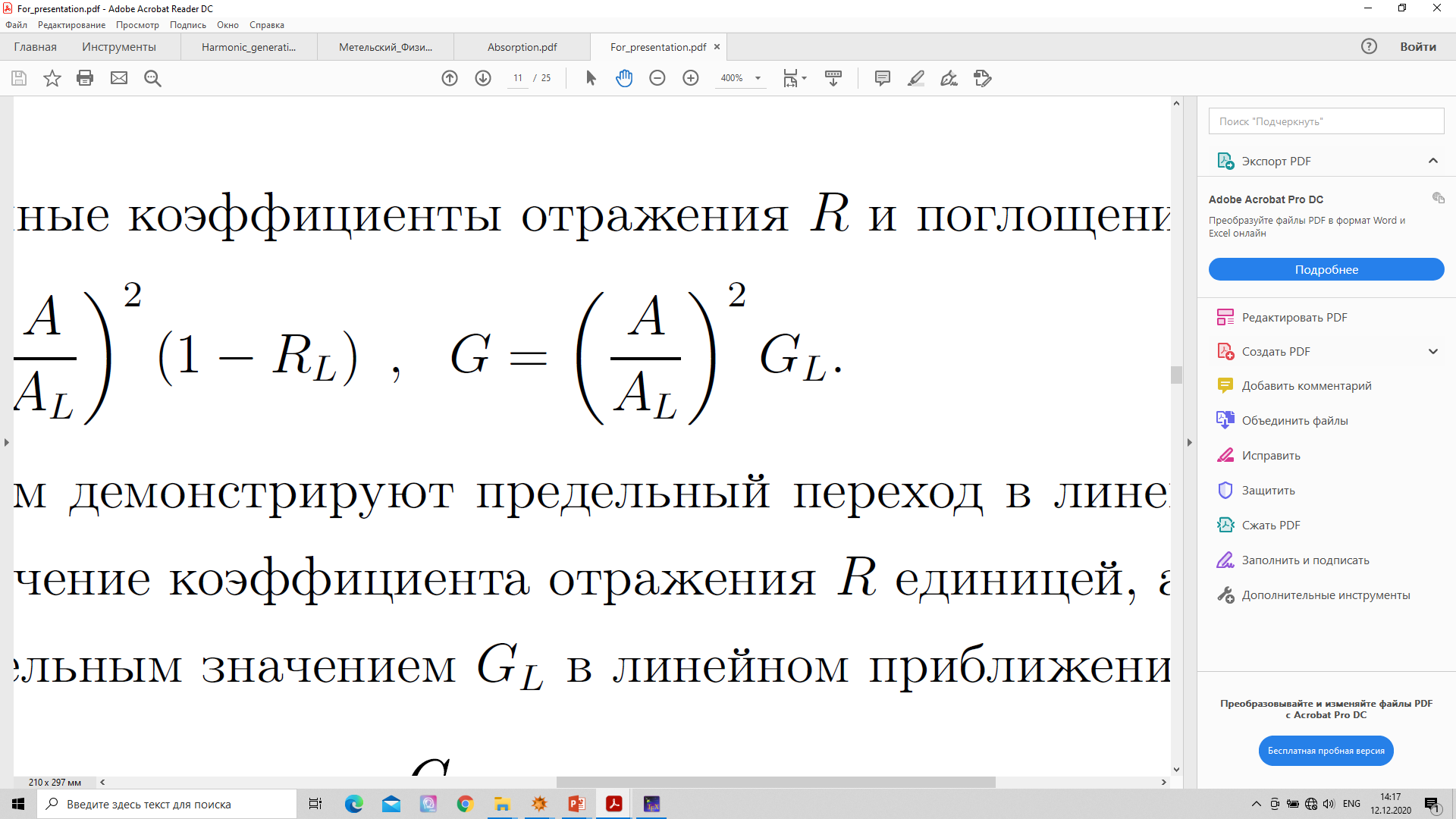 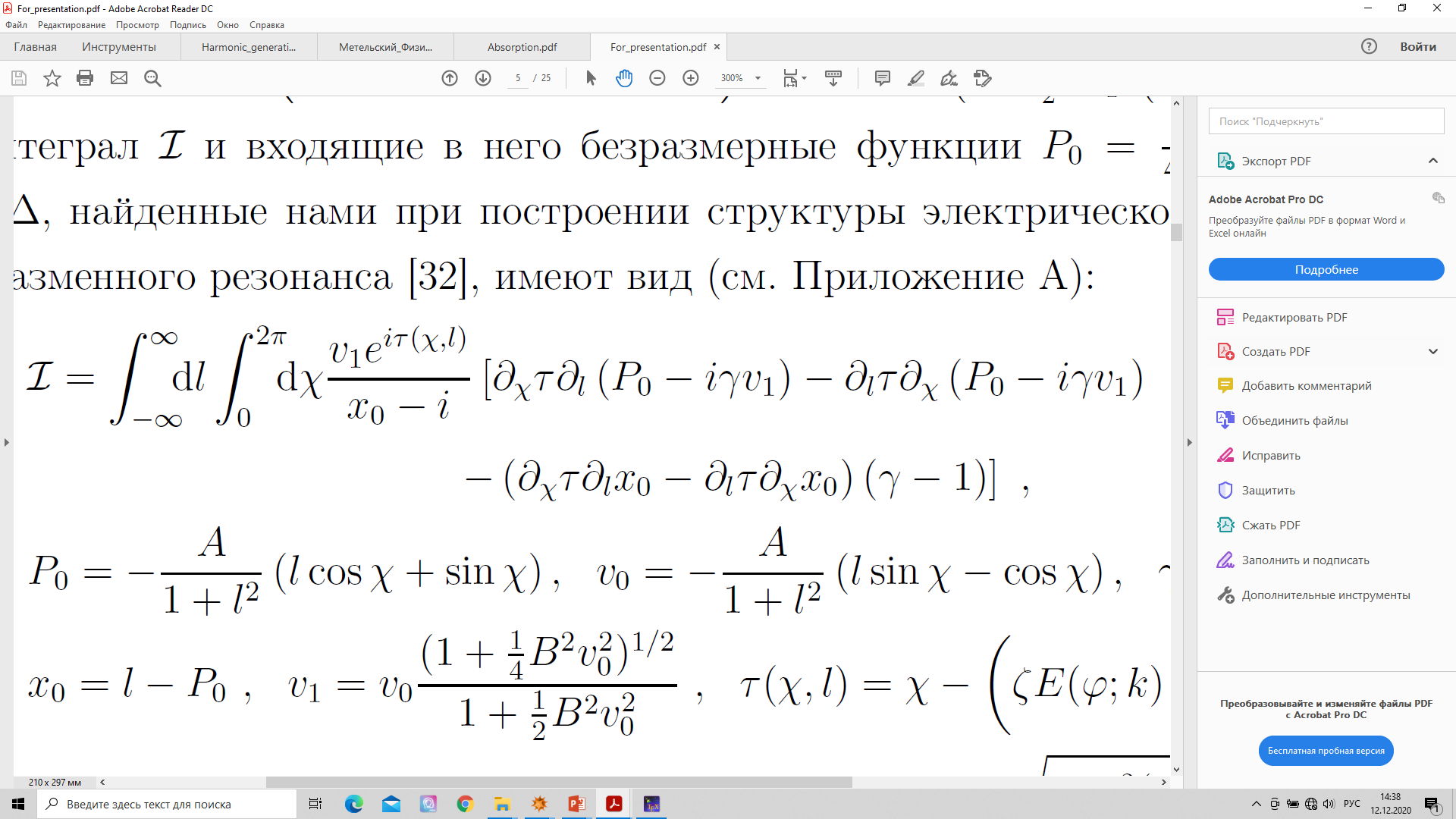 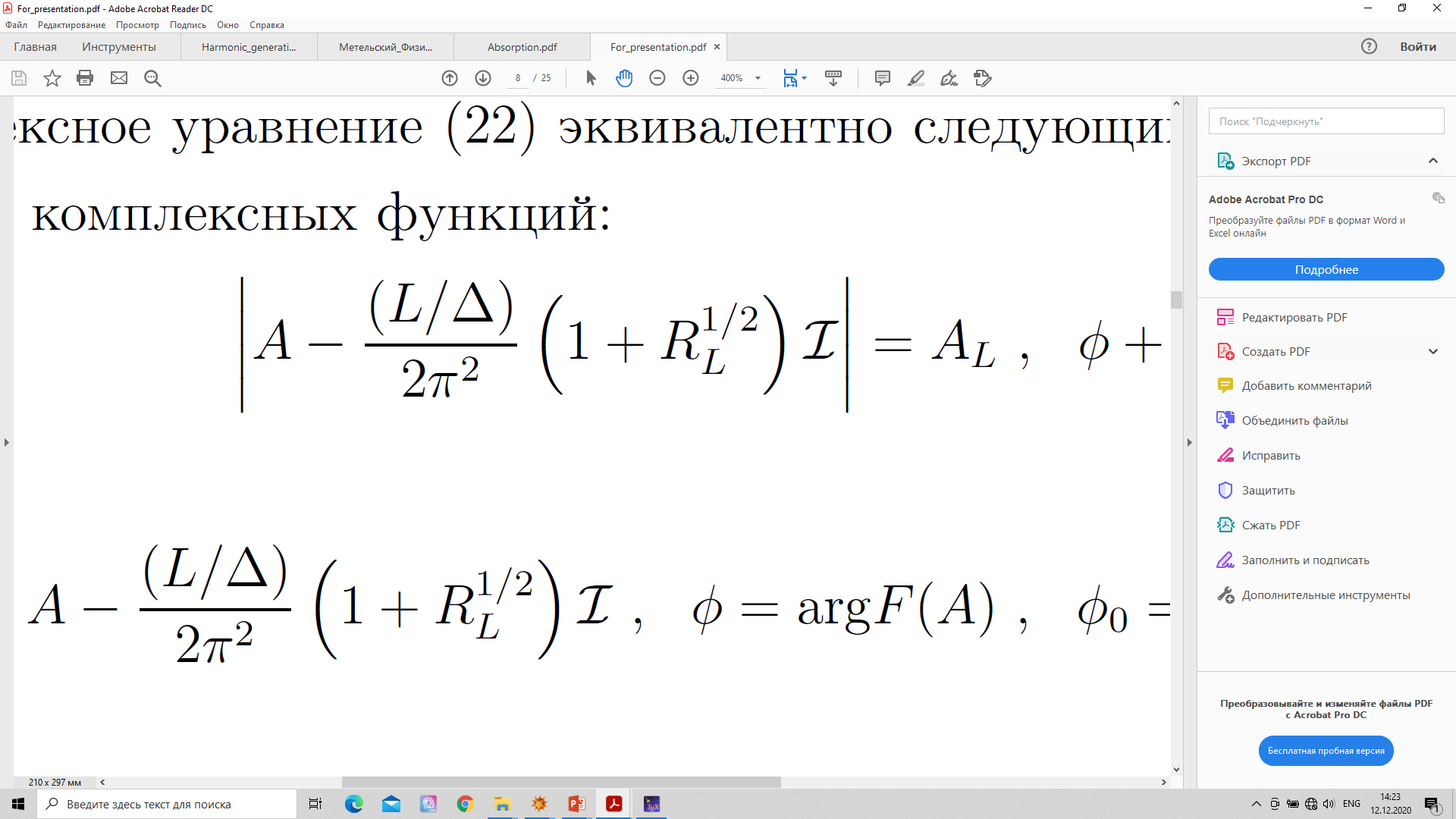 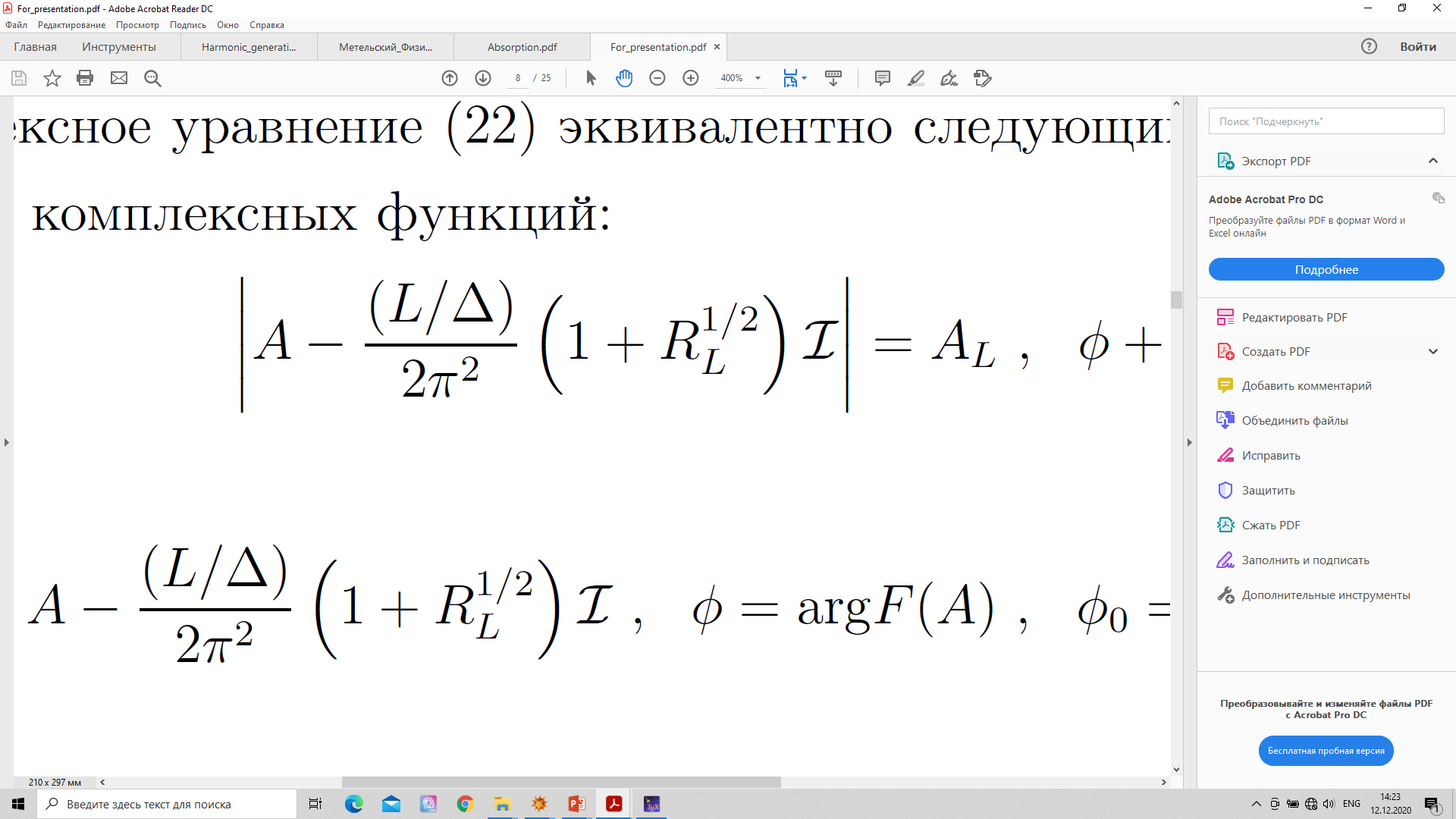 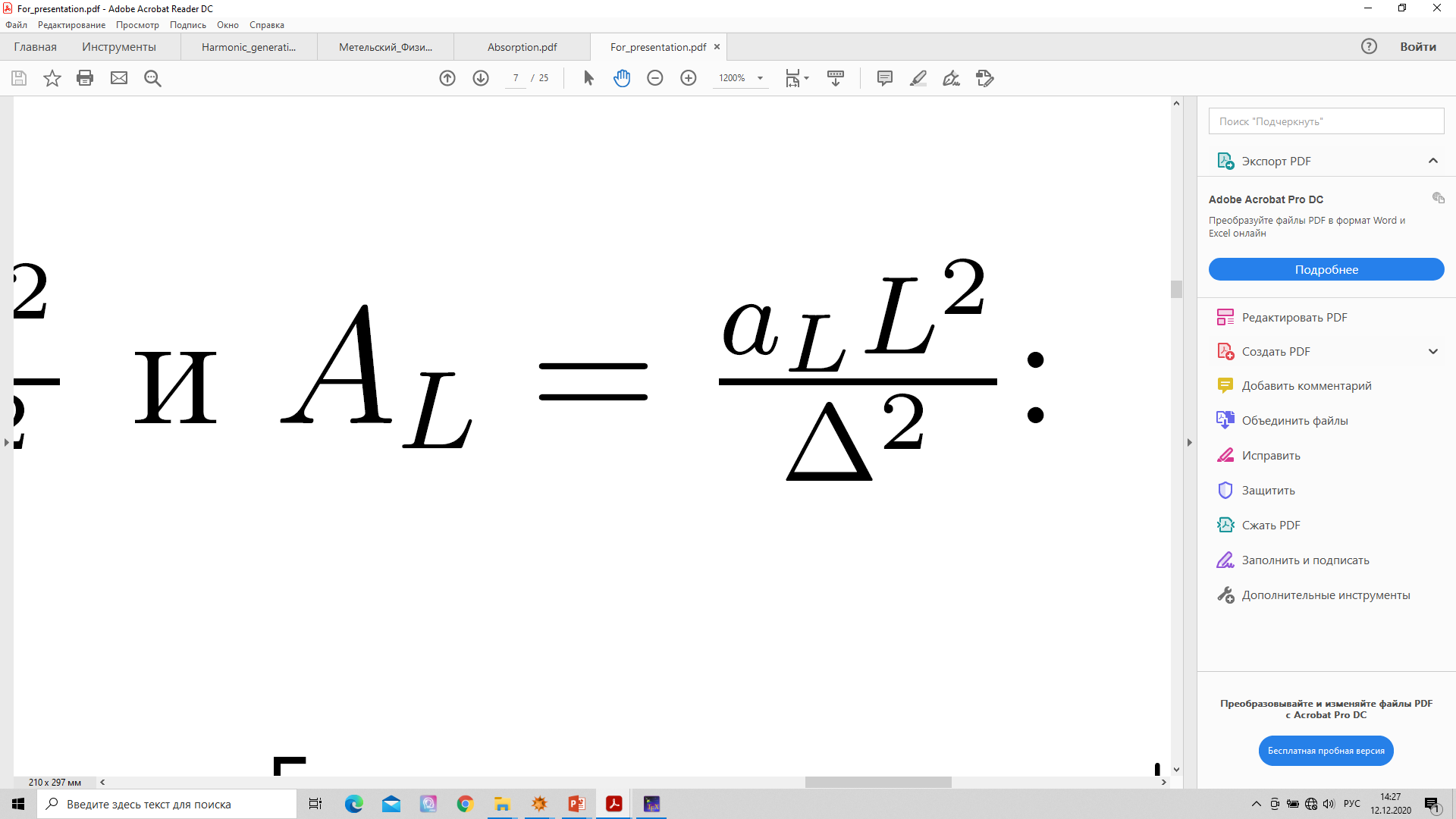 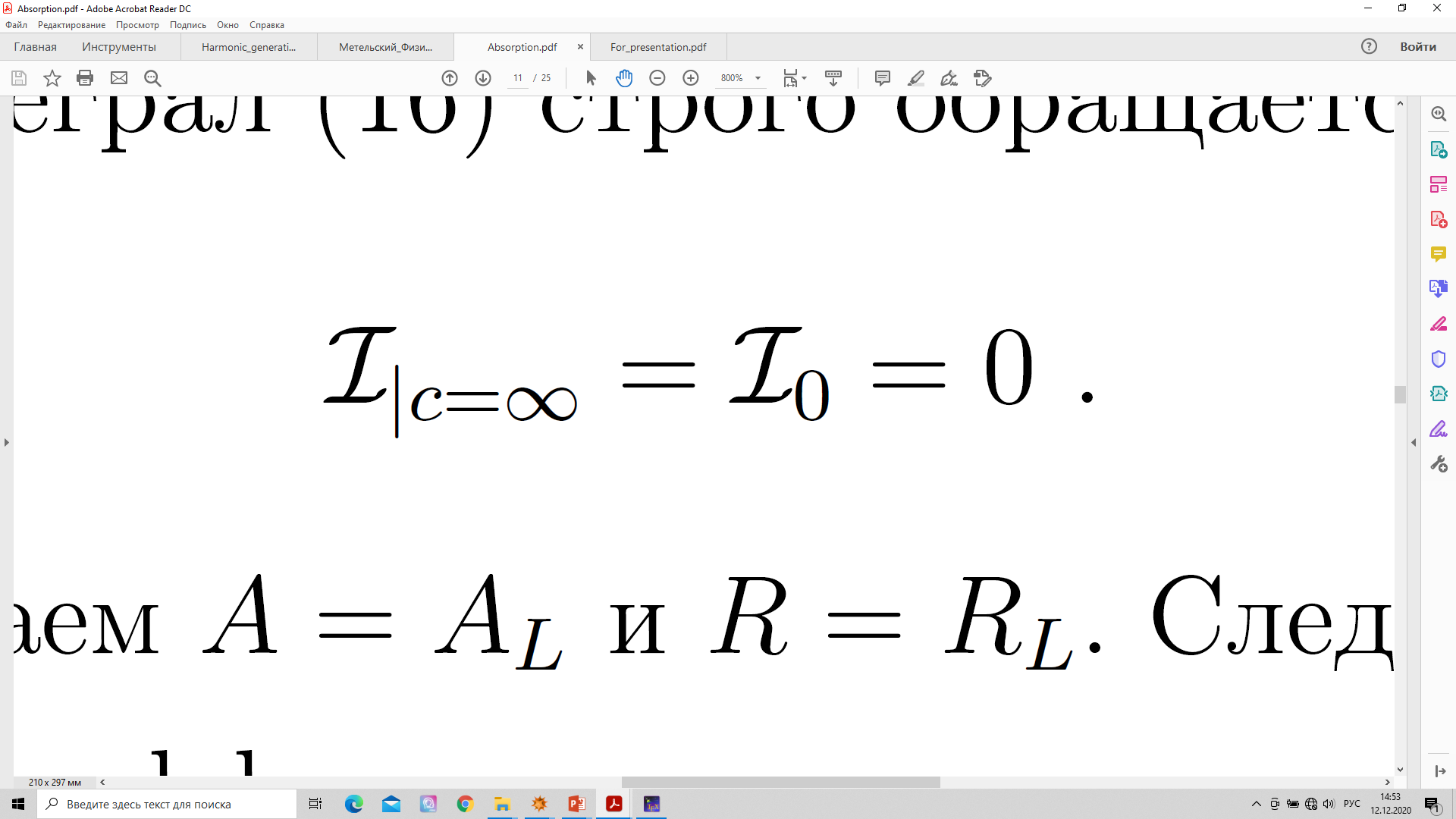 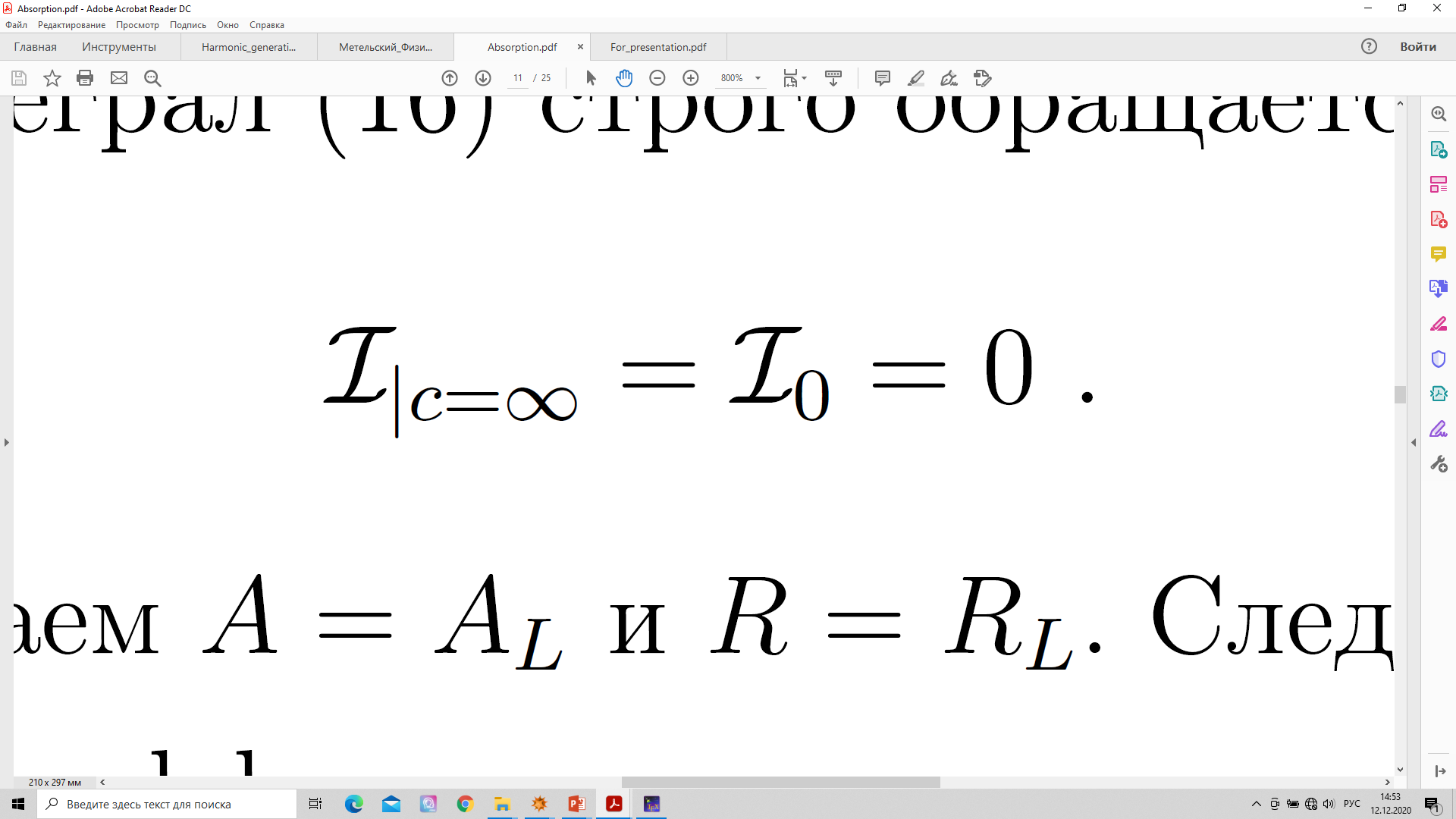 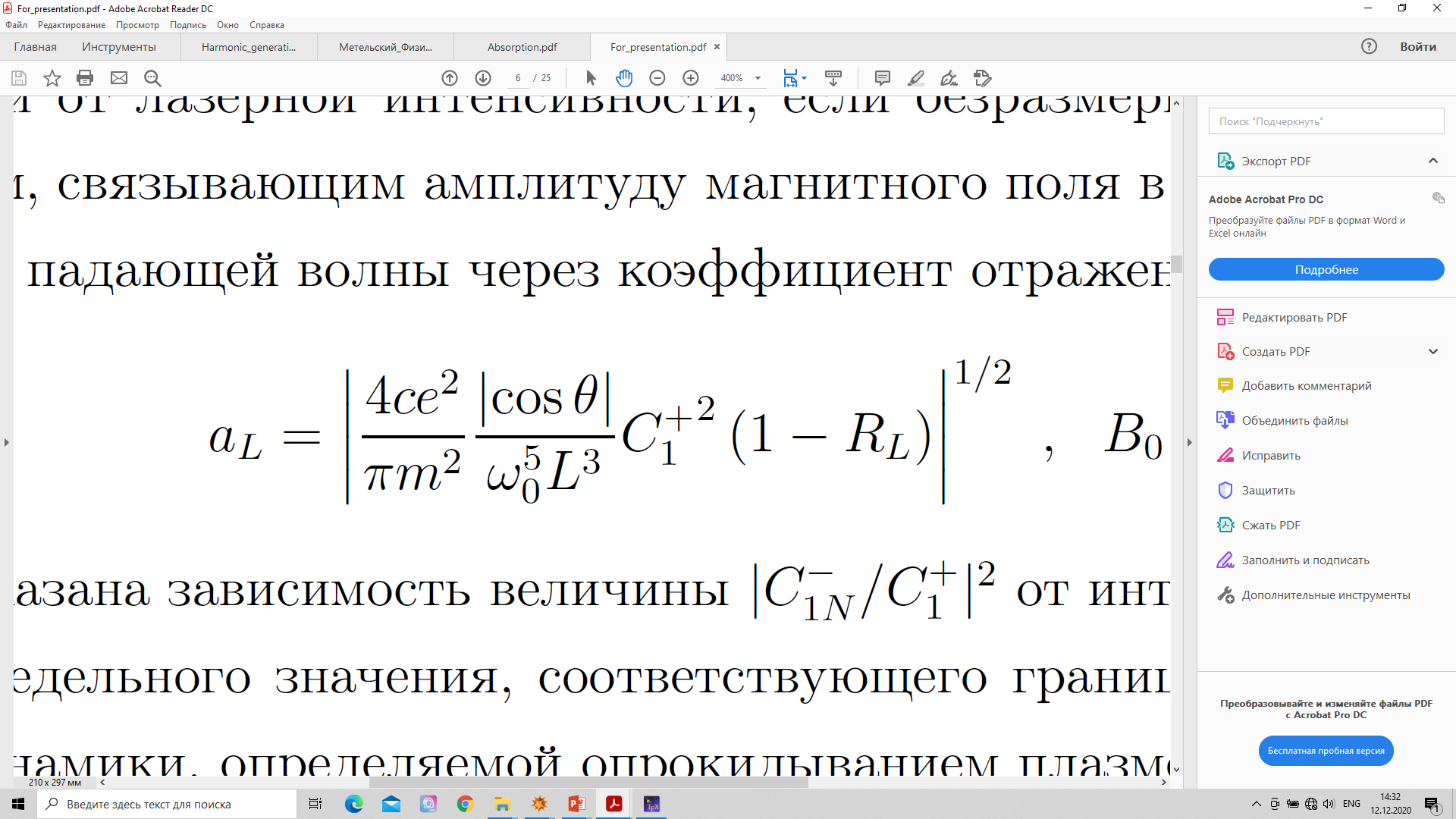 11
АМПЛИТУДА РЕЗОНАНСНОГО ПОЛЯ И КОЭФФИЦИЕНТ ПОГЛОЩЕНИЯ
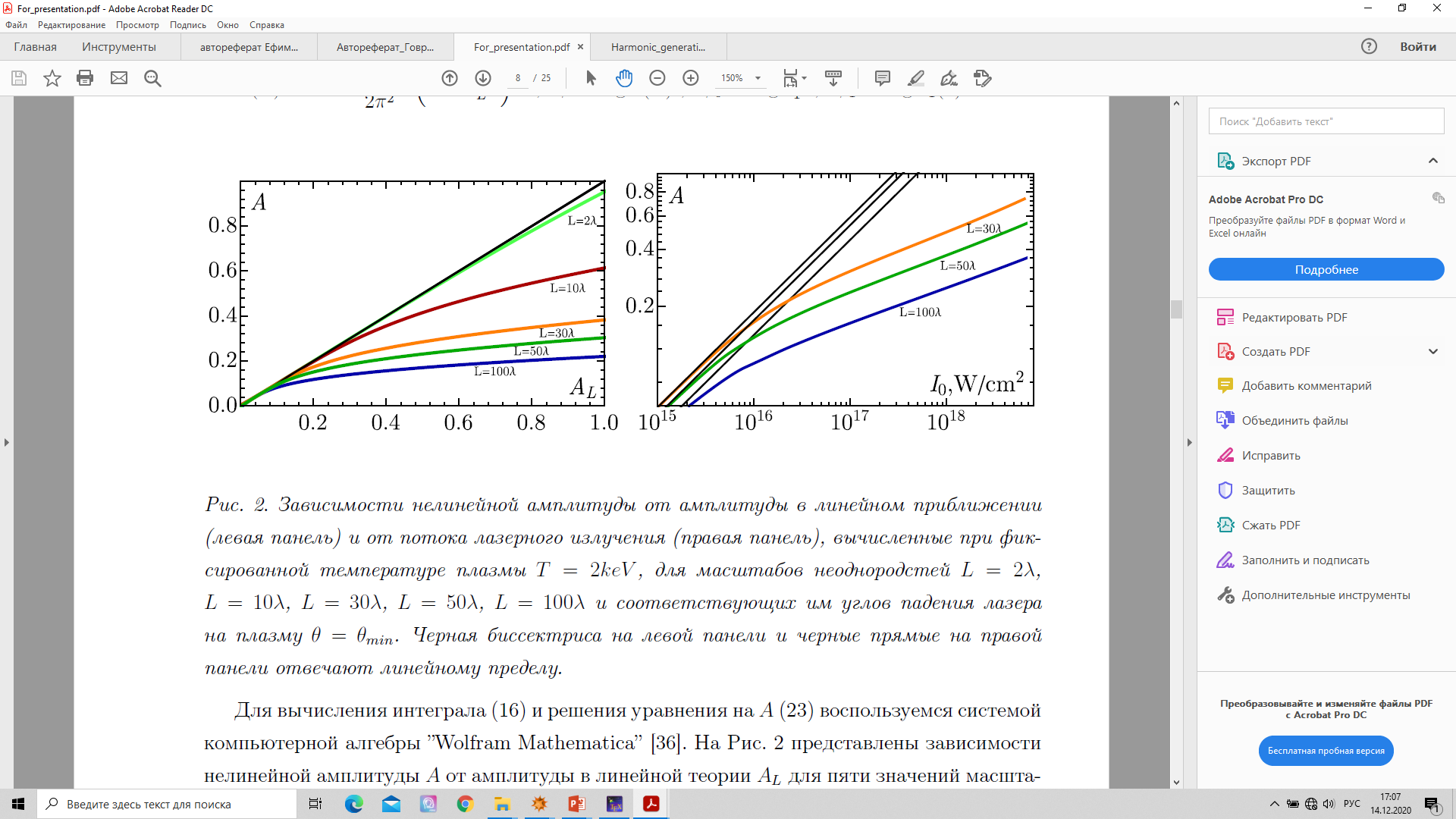 Перенормировка амплитуды:
Выход на насыщение:
замедление роста резонансной амплитуды с ростом амплитуды поля накачки.
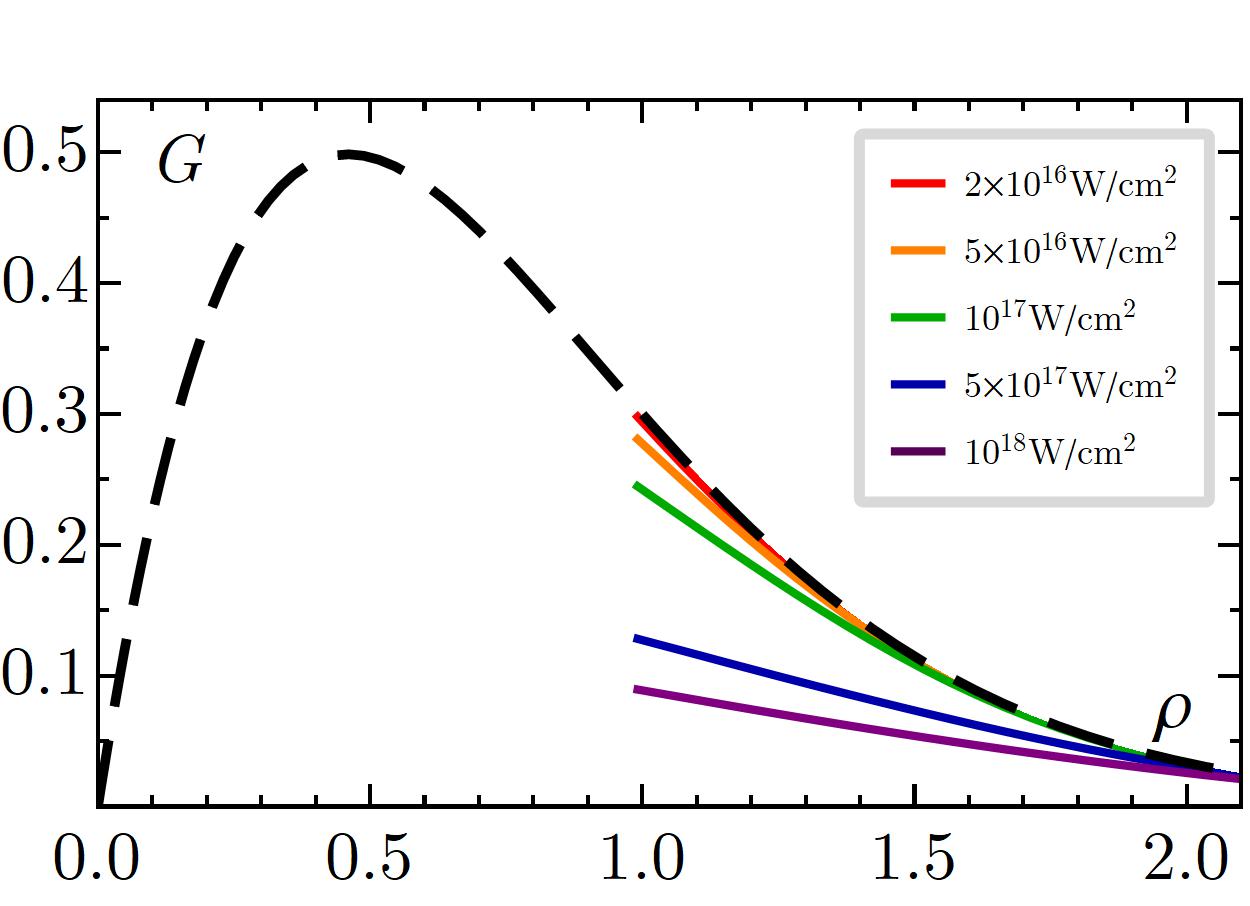 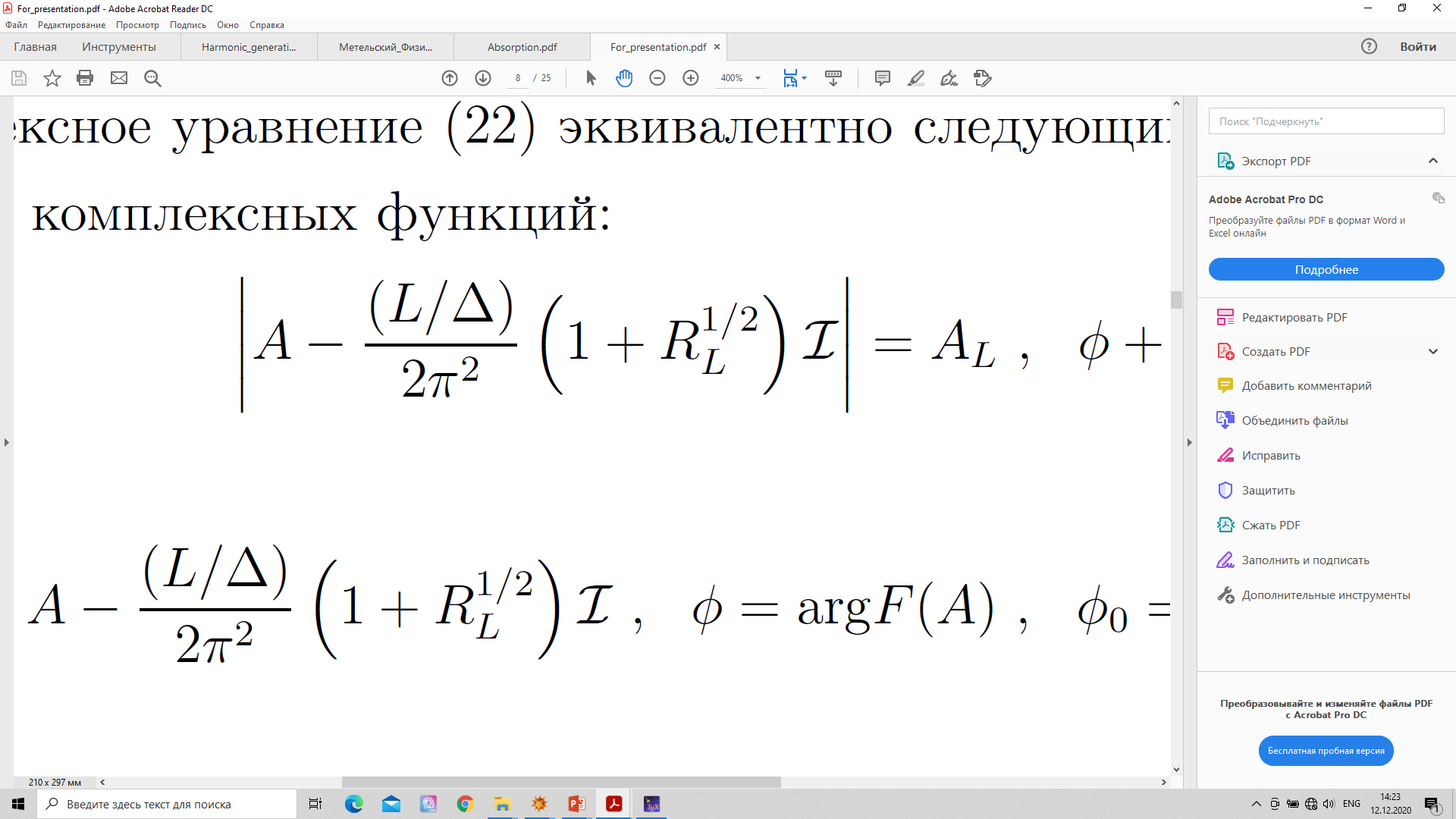 Коэффициент поглощения:
Подавление нелинейного поглощения.
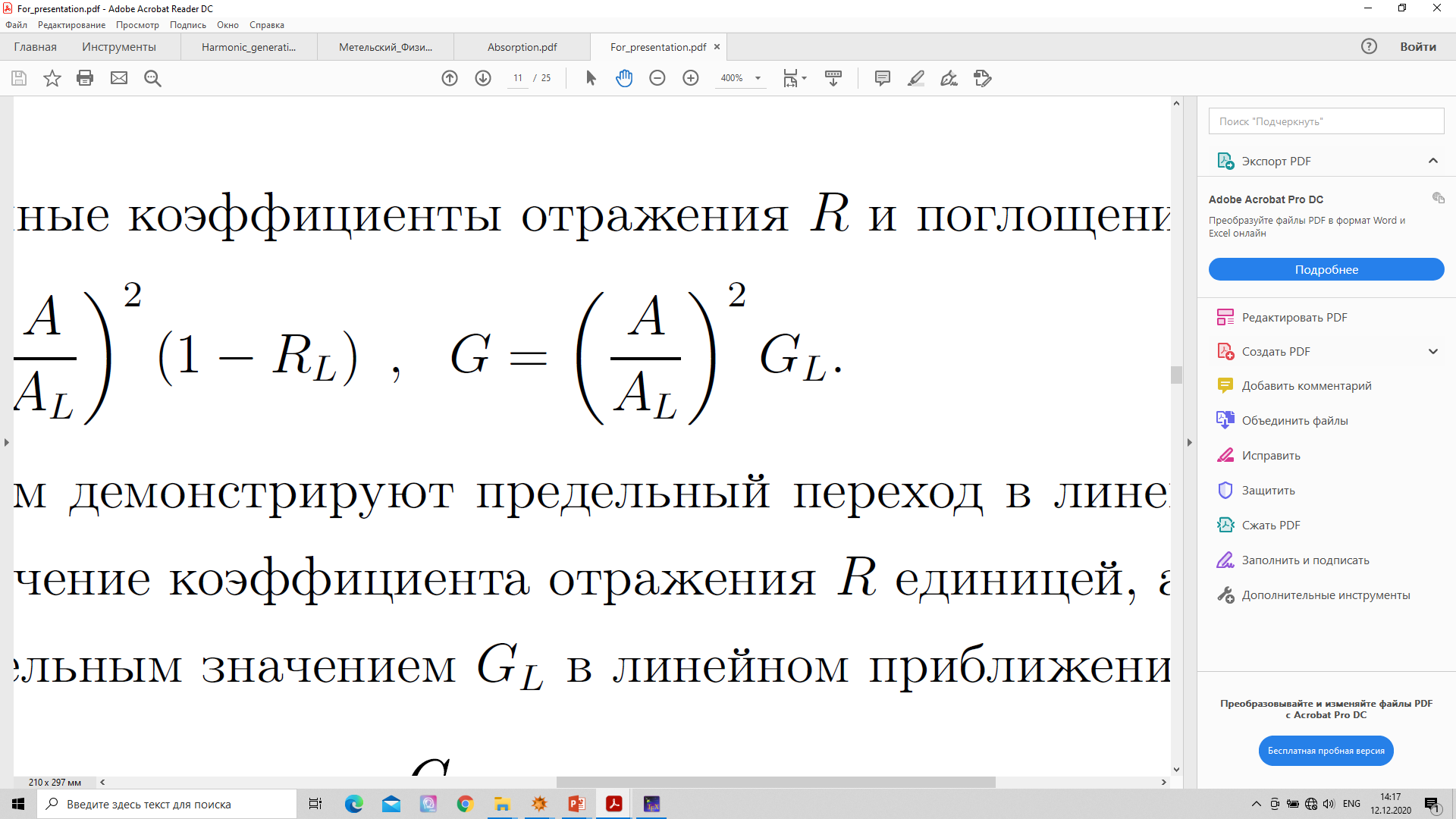 12
АМПЛИТУДА РЕЗОНАНСНОГО ПОЛЯ И КОЭФФИЦИЕНТ ПОГЛОЩЕНИЯ
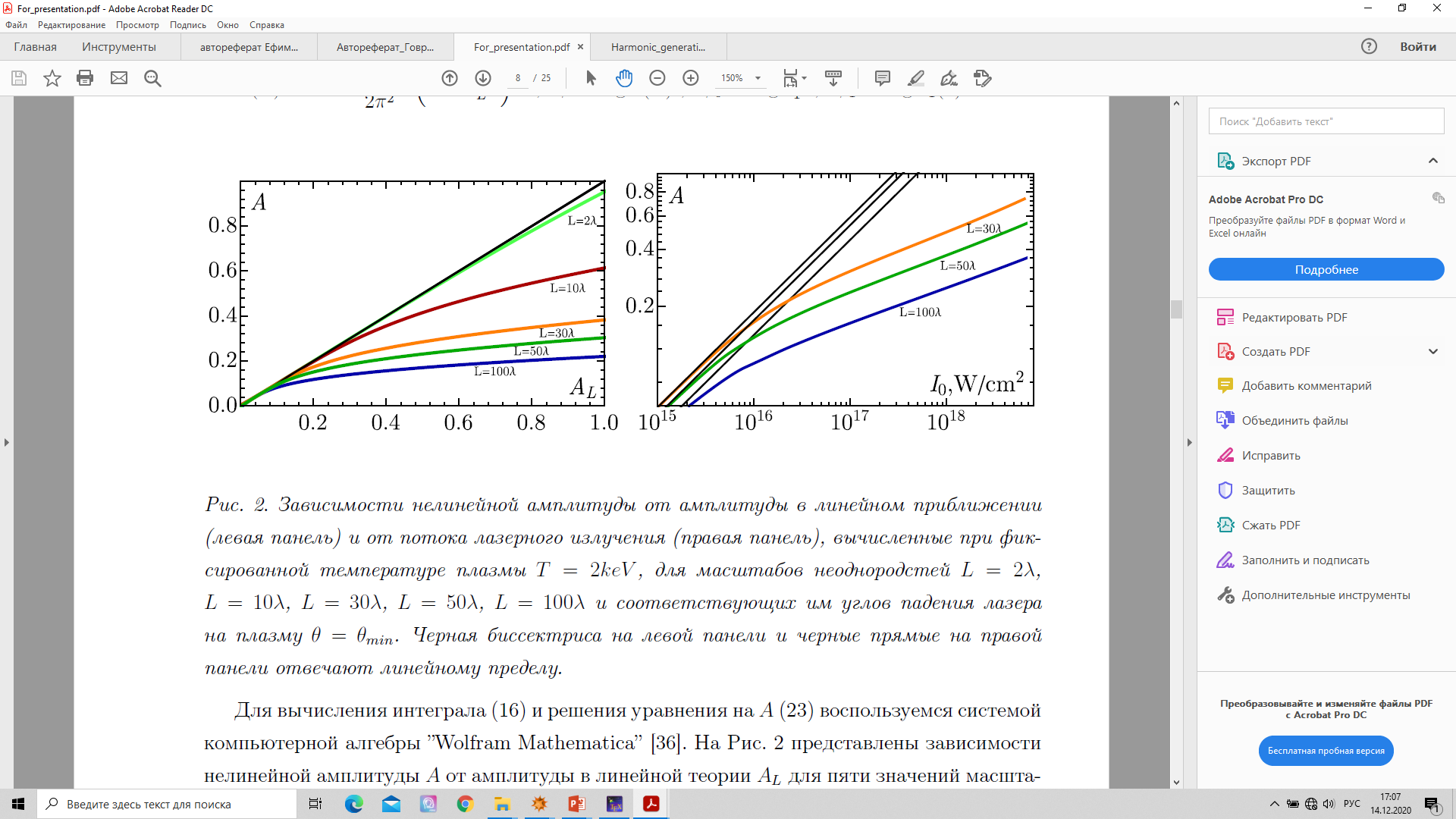 Перенормировка амплитуды:
Выход на насыщение:
замедление роста резонансной амплитуды с ростом амплитуды поля накачки.
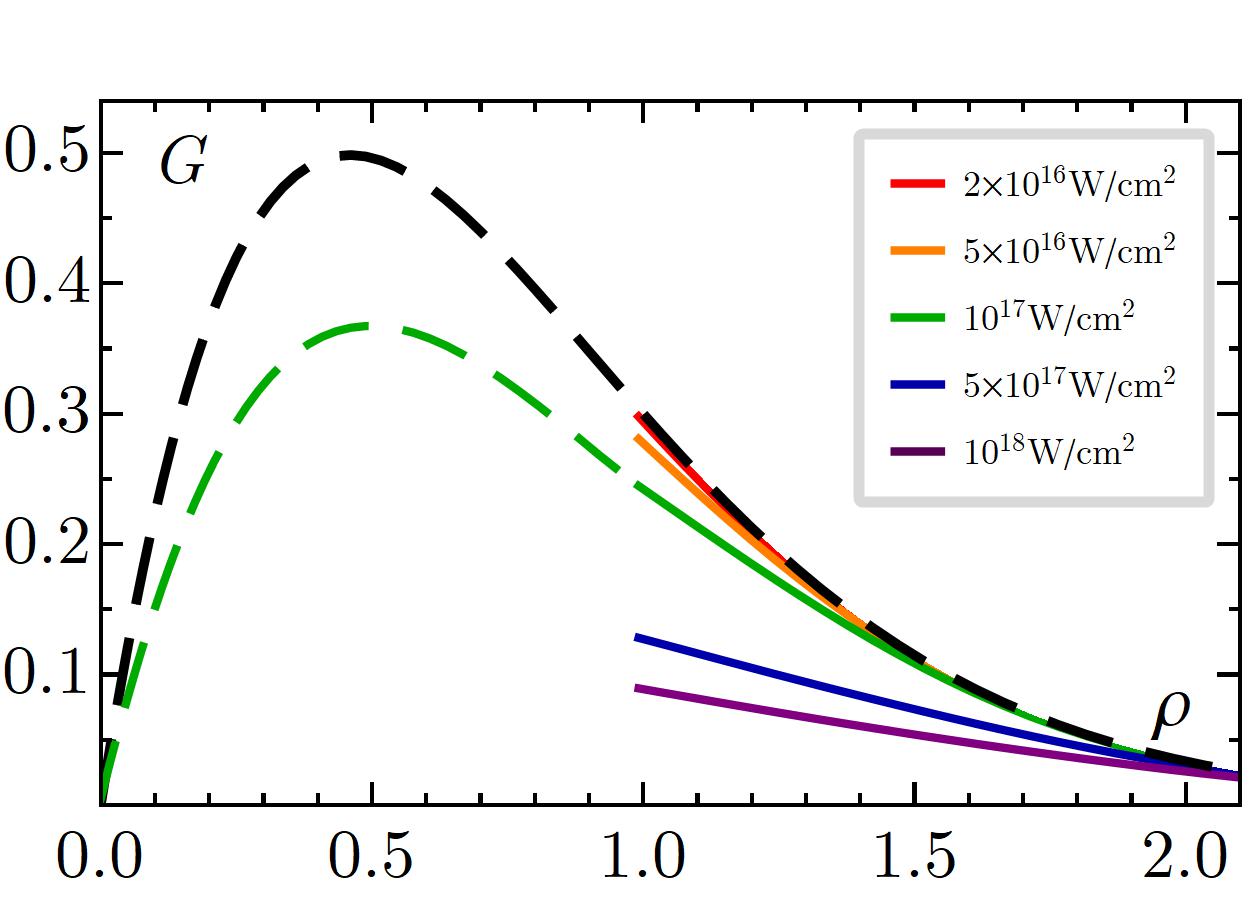 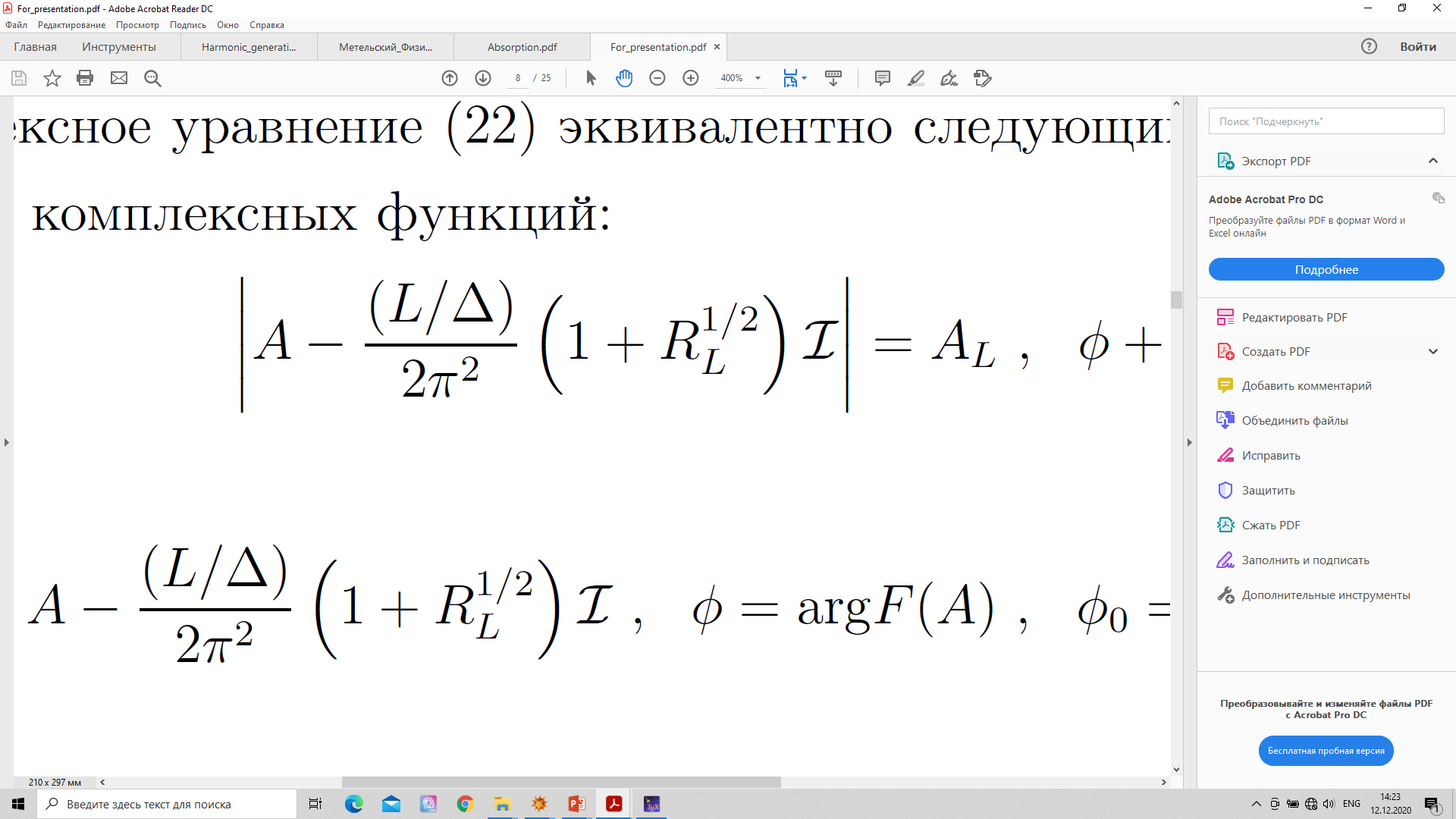 Коэффициент поглощения:
Подавление нелинейного поглощения.
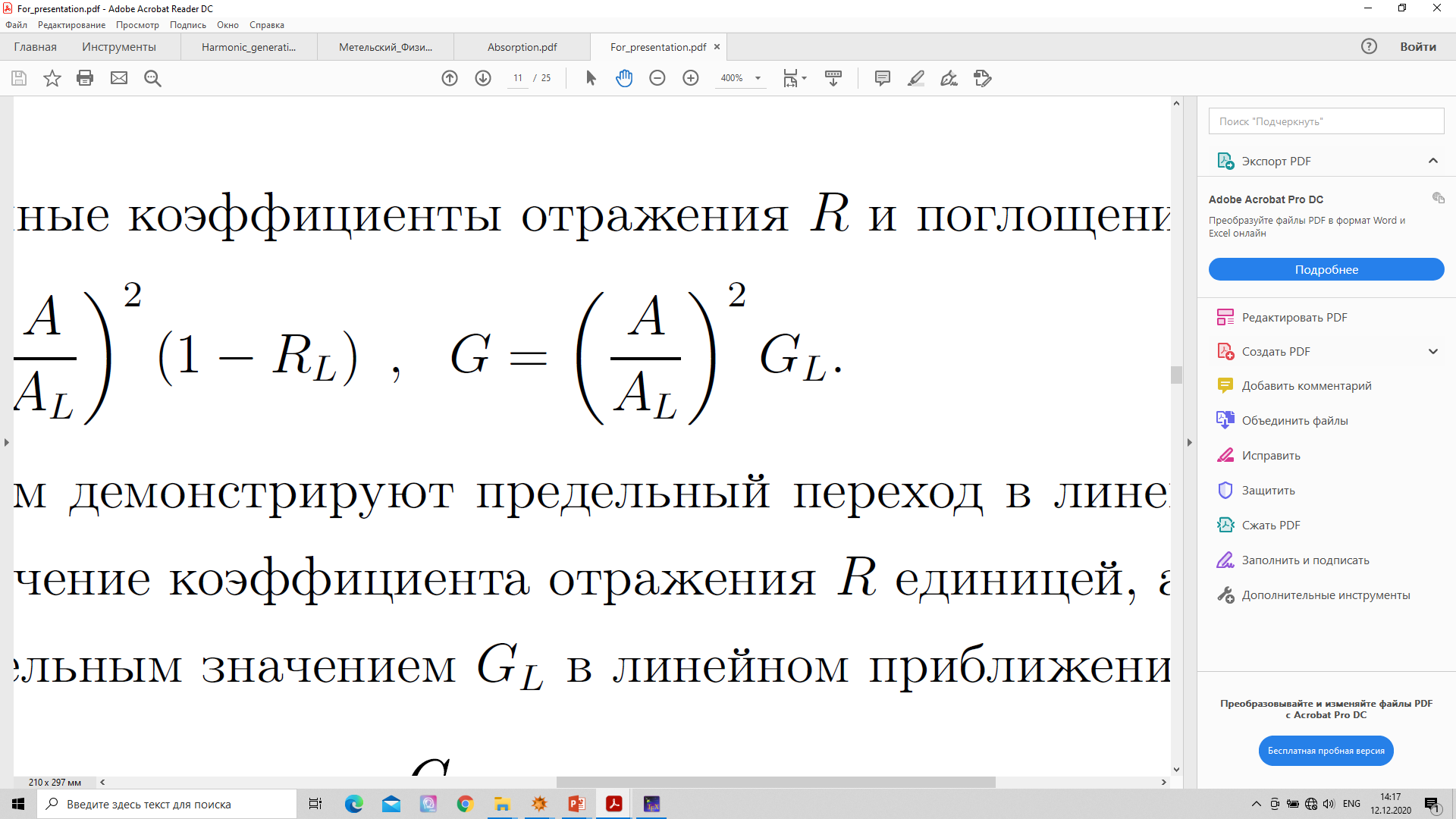 12
ГРАНИЦЫ ОПРОКИДЫВАНИЯ ПЛАЗМЕННОЙ ВОЛНЫ В РЕЗОНАНСЕ
Области применимости релятивистской гидродинамики на плоскости Температура-Лазерная интенсивность:
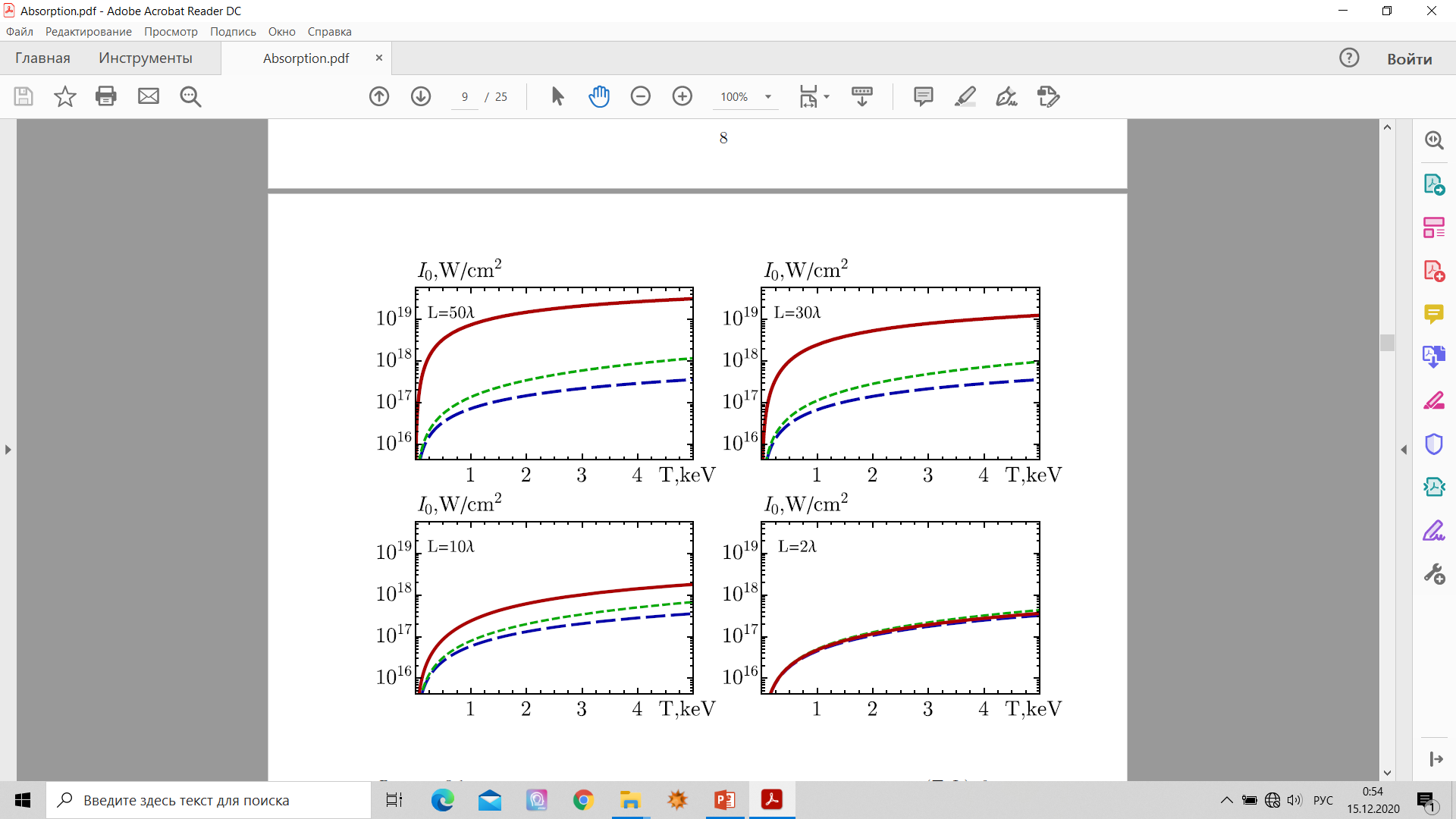 Граница опрокидывания 
в релятивистской теории
в нерелятивистской теории
В. Ф. Ковалёв, В. В. Пустовалов (1989)
в релятивистской теории 
без учета перенормировки
Для разреженной плазмы границы опрокидывания смещаются в область релятивистских лазерных потоков.
13
ГЕНЕРАЦИЯ ГАРМОНИК
ИЗЛУЧЕНИЕ ГАРМОНИК В ВАКУУМ
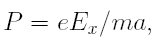 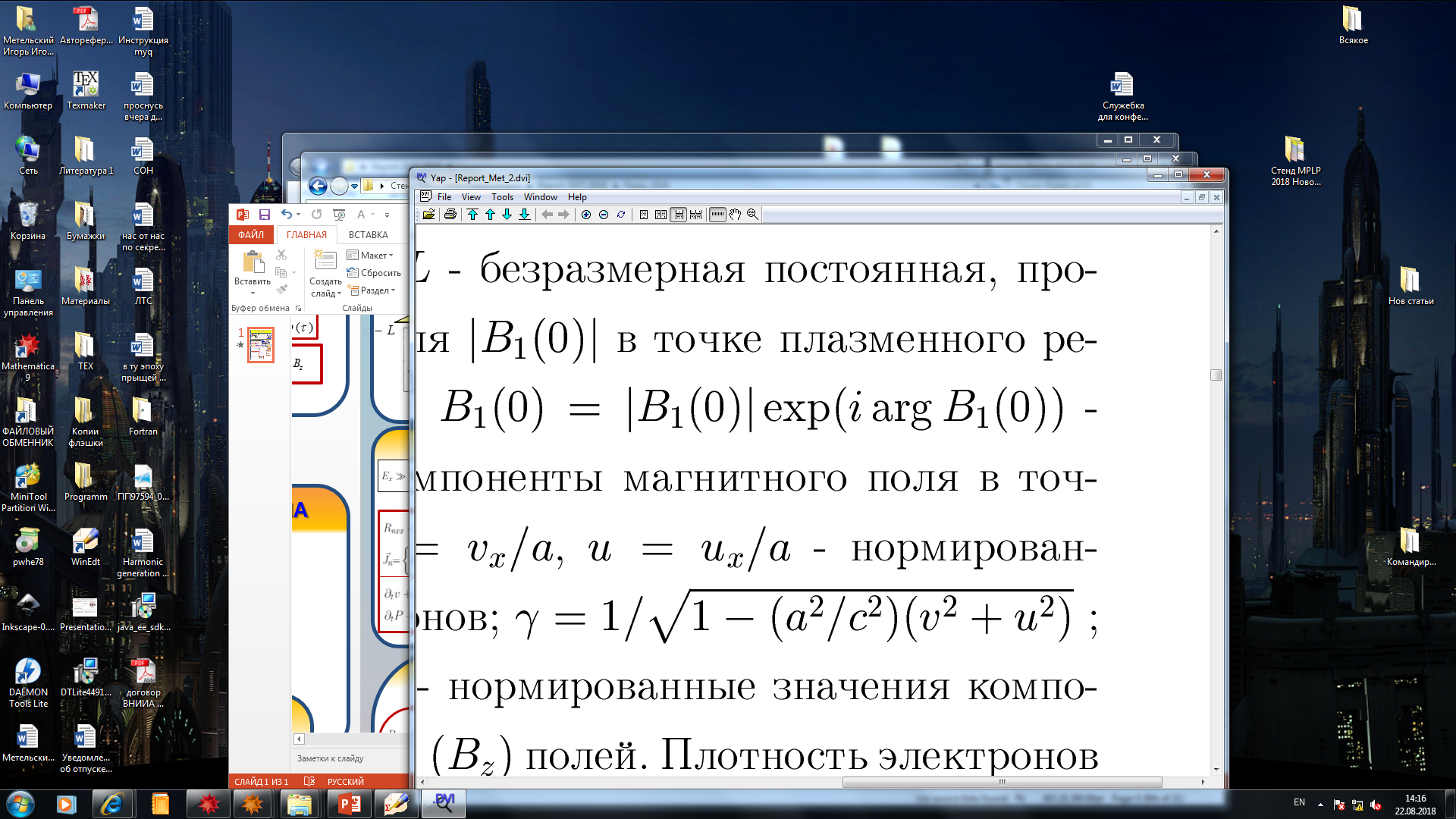 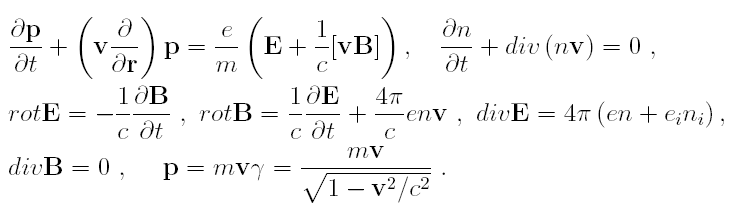 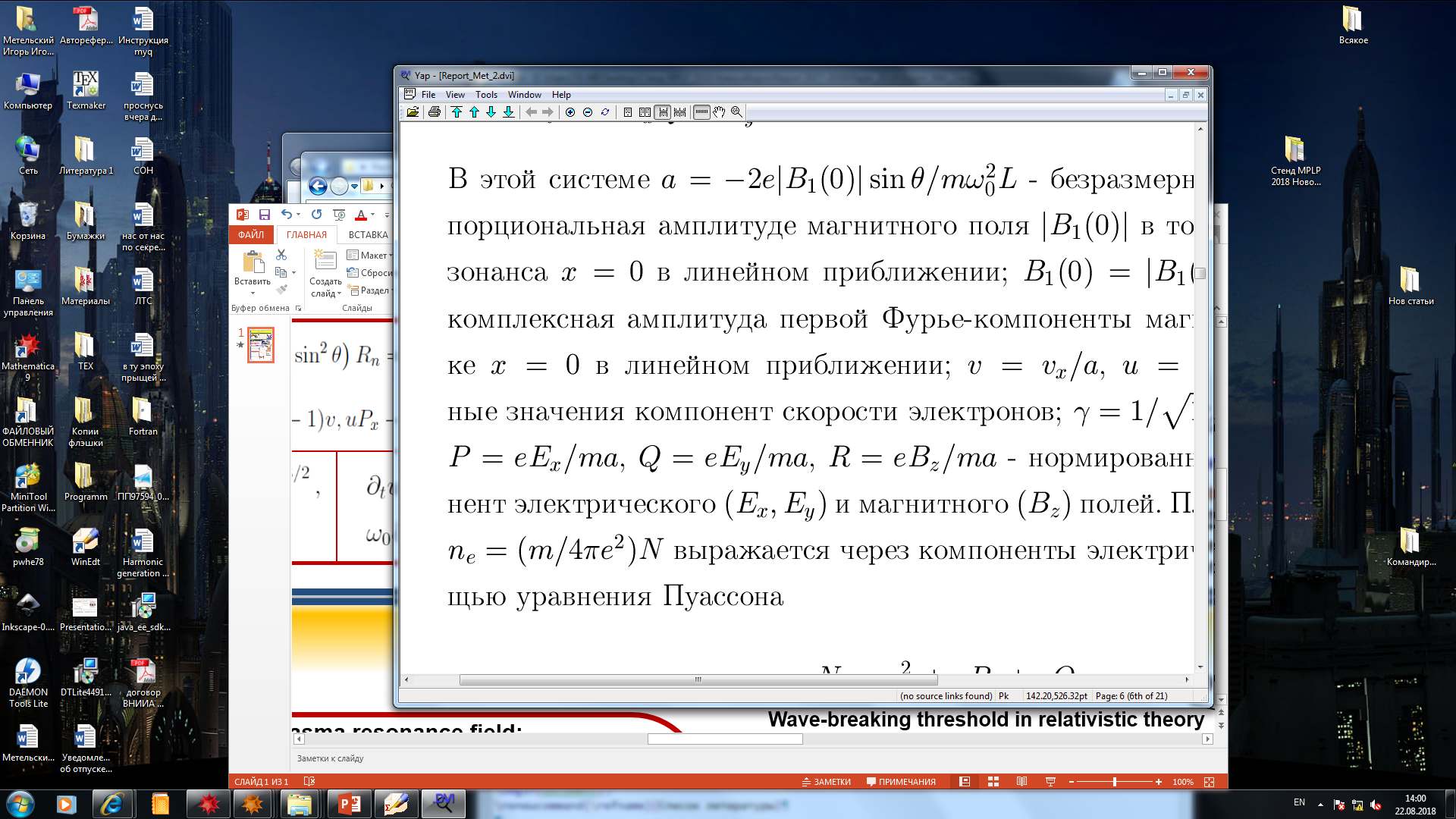 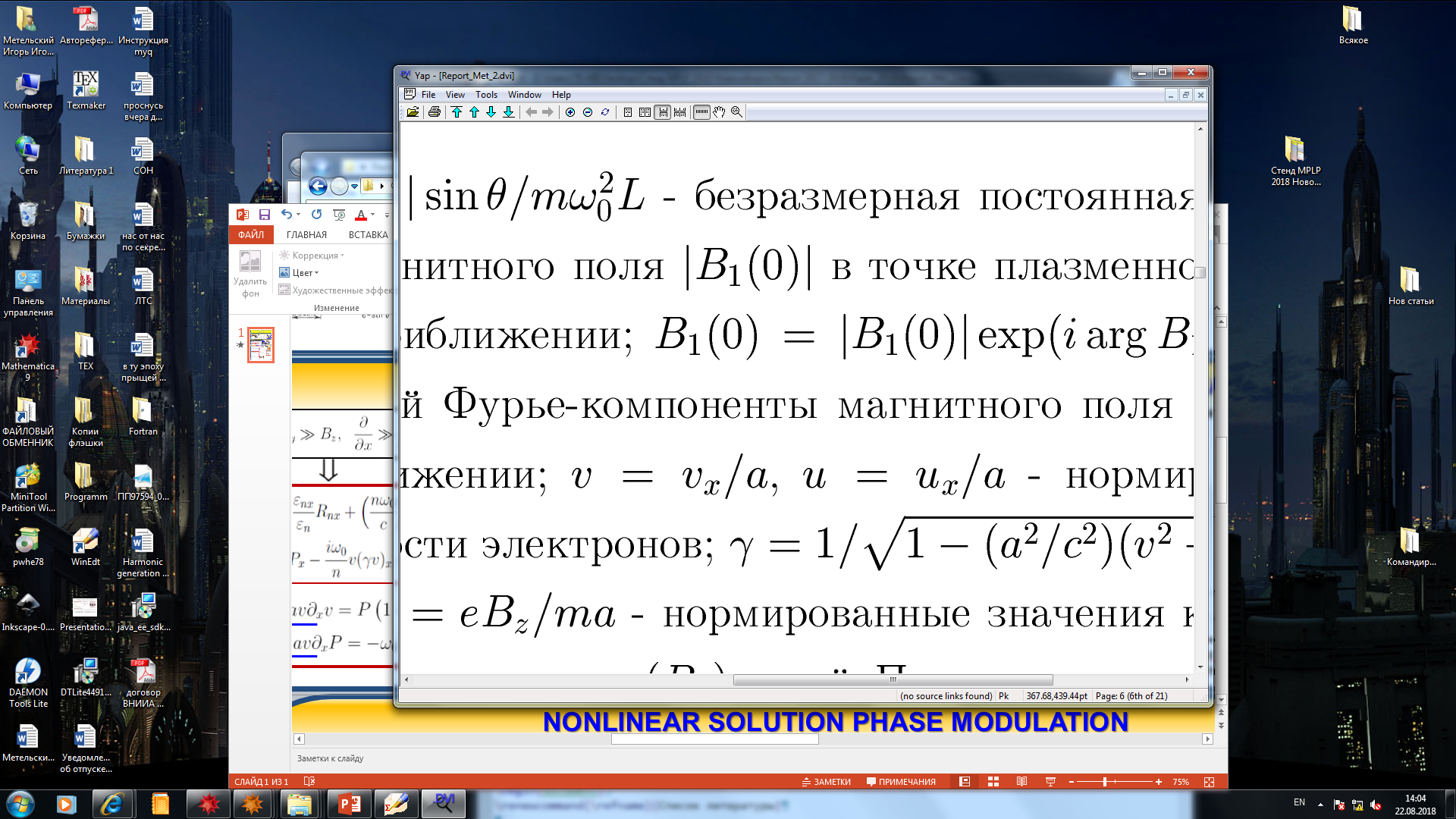 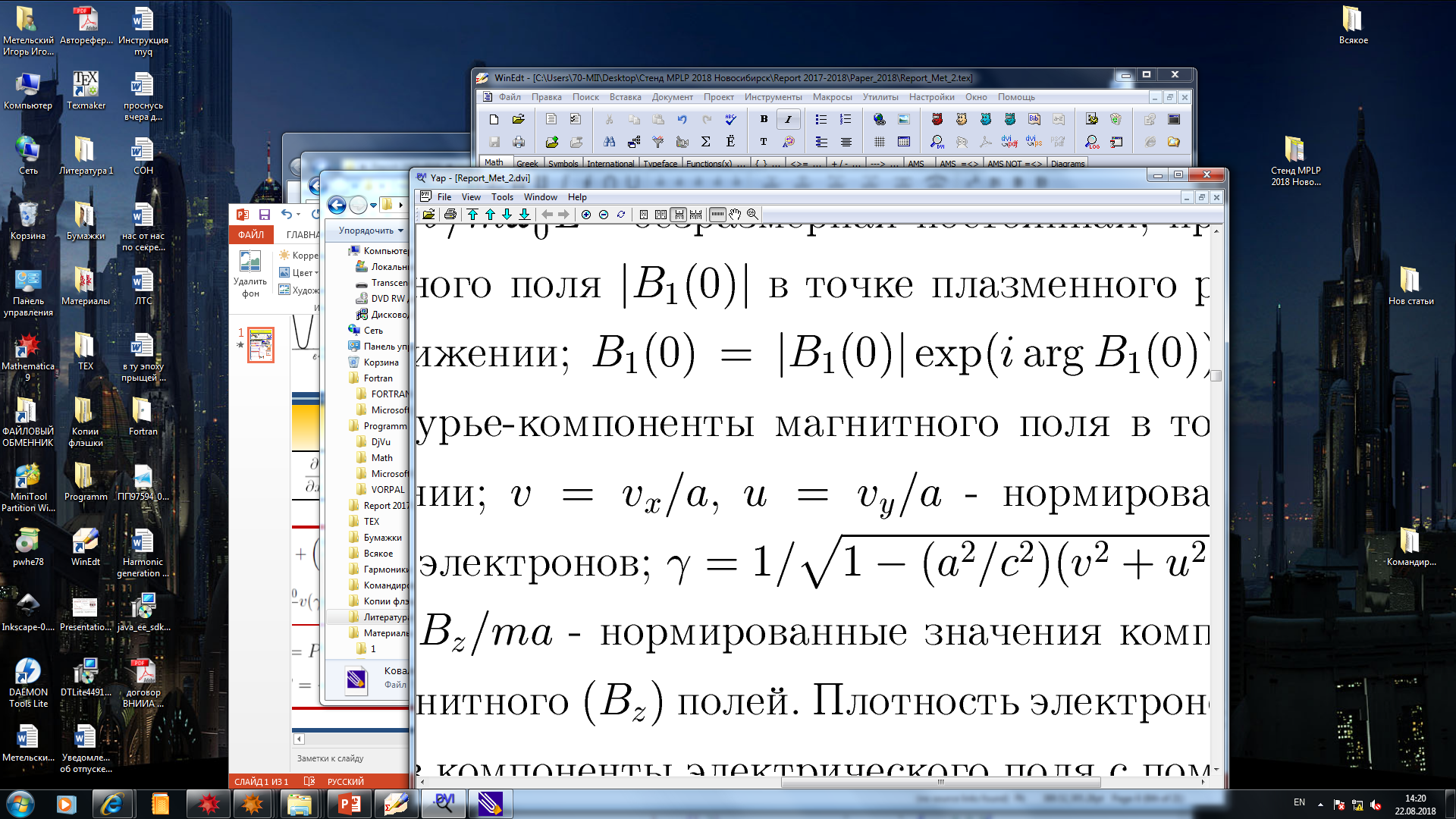 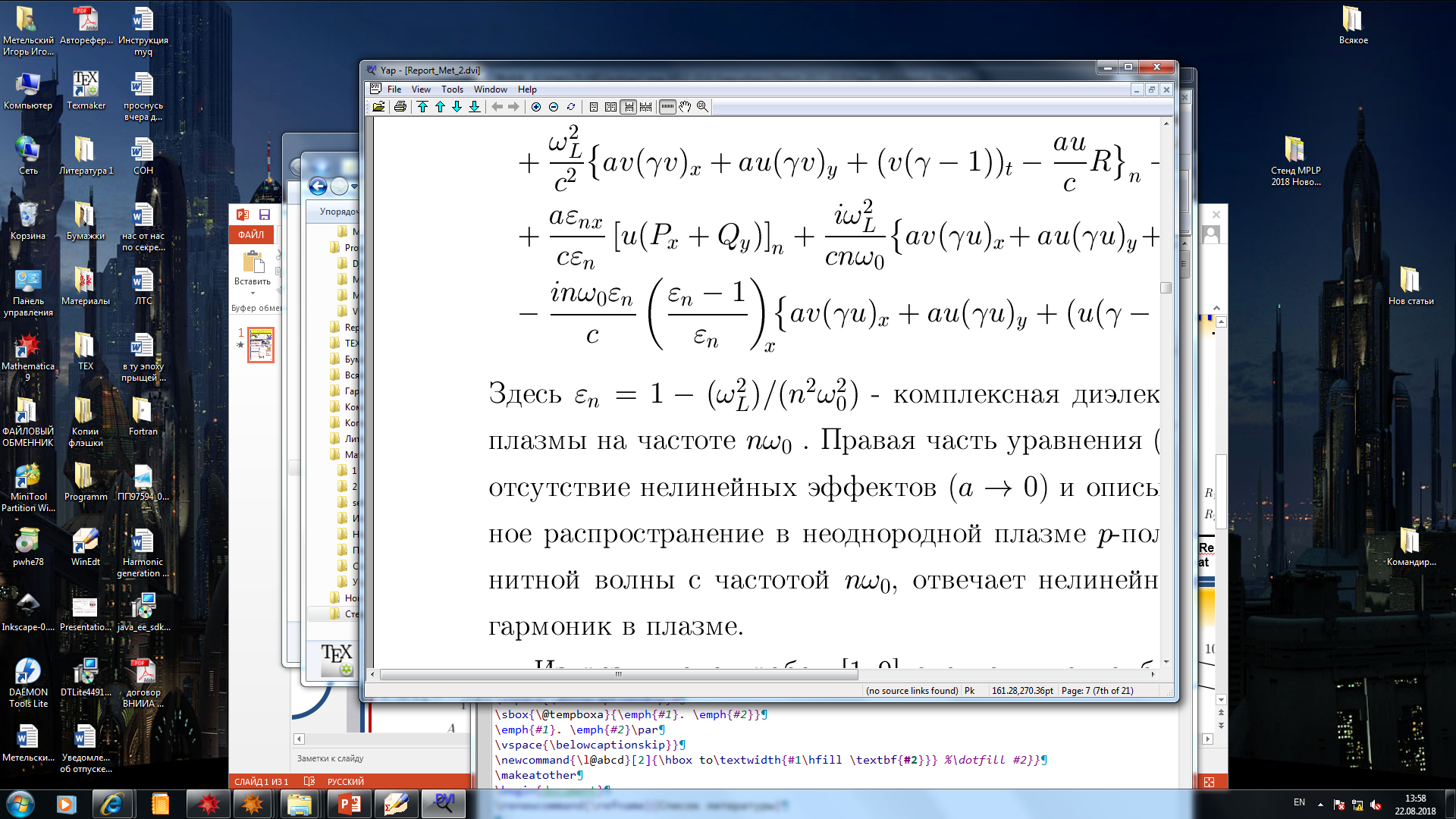 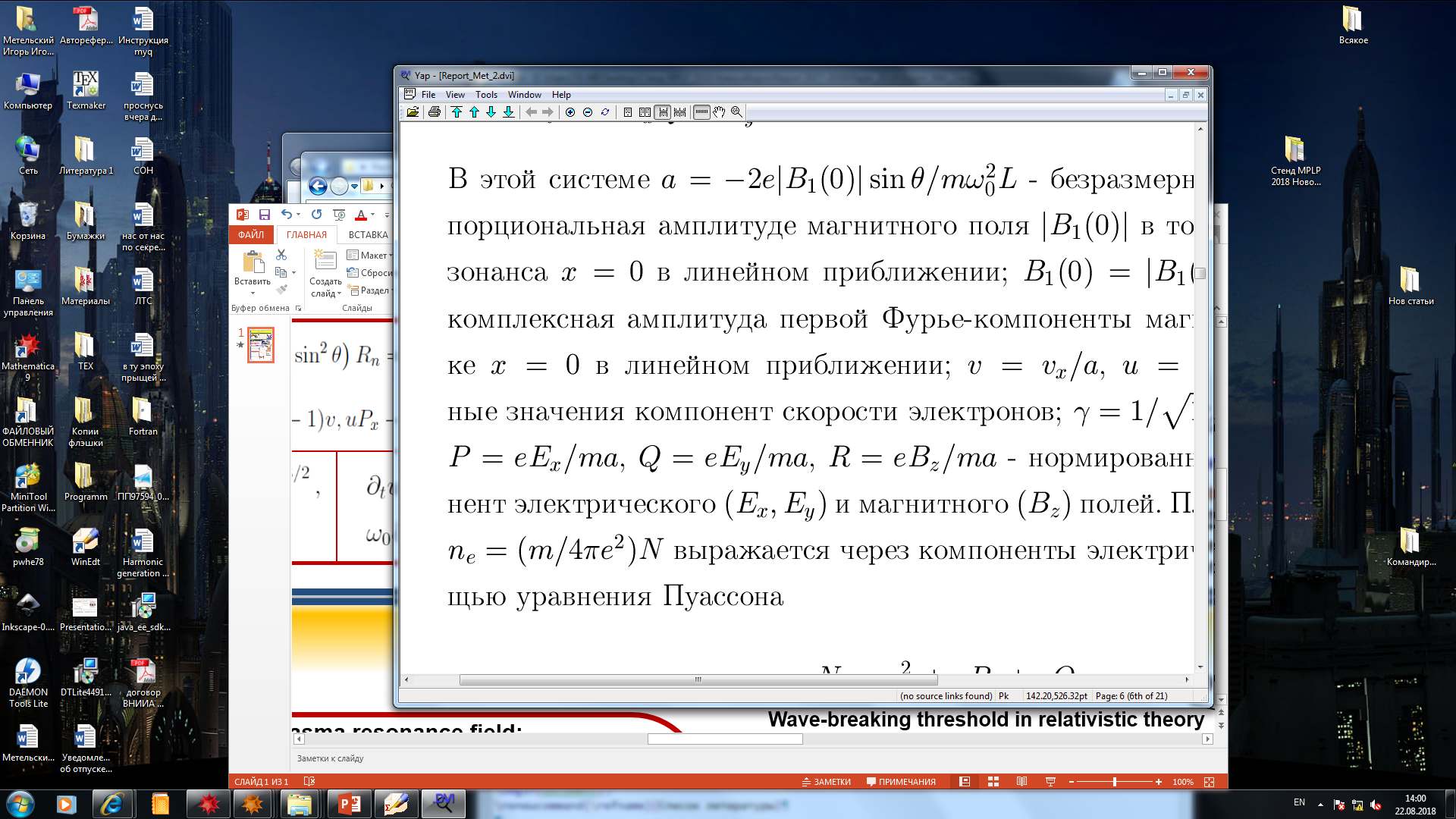 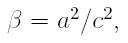 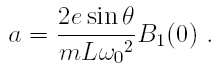 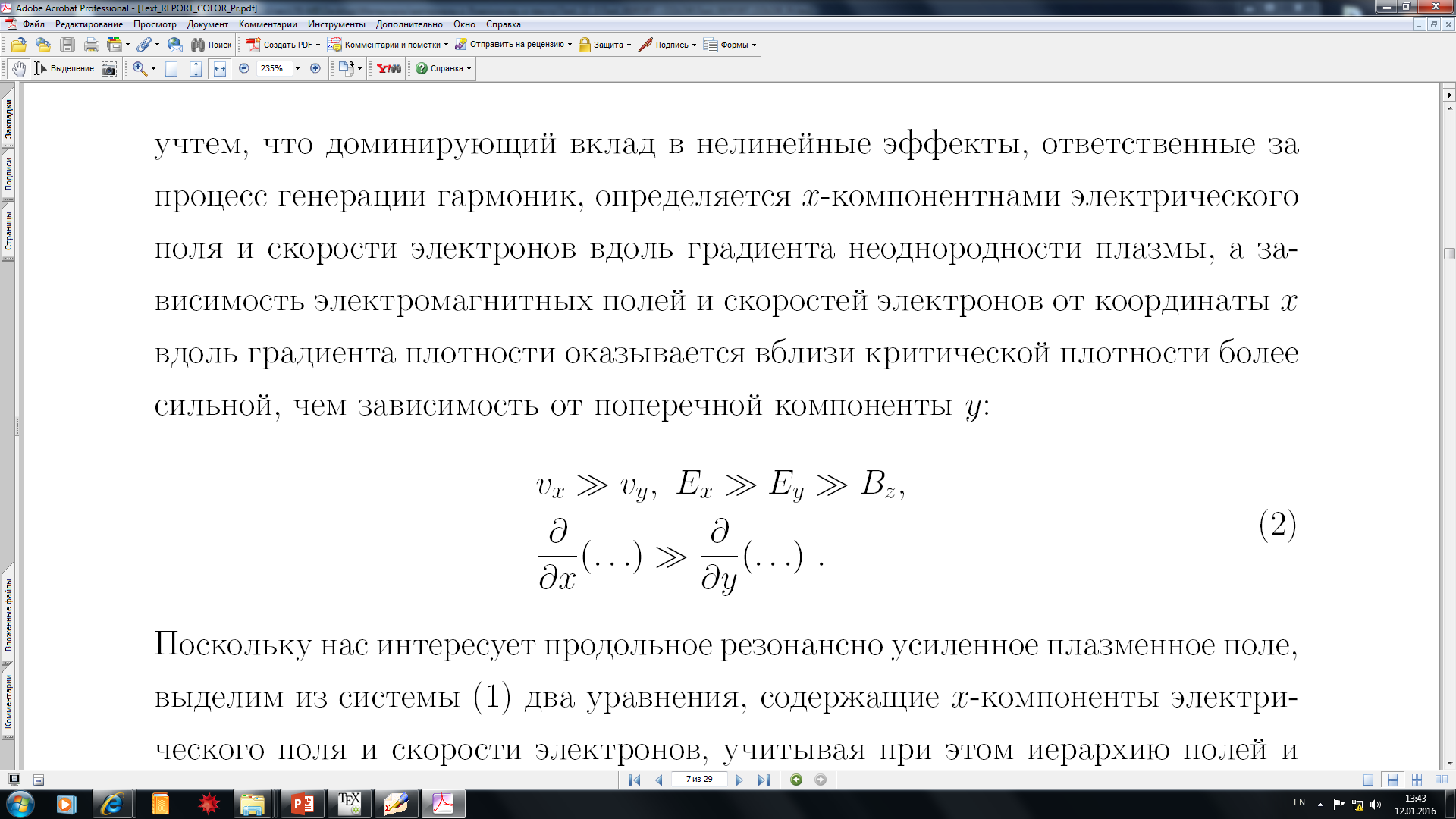 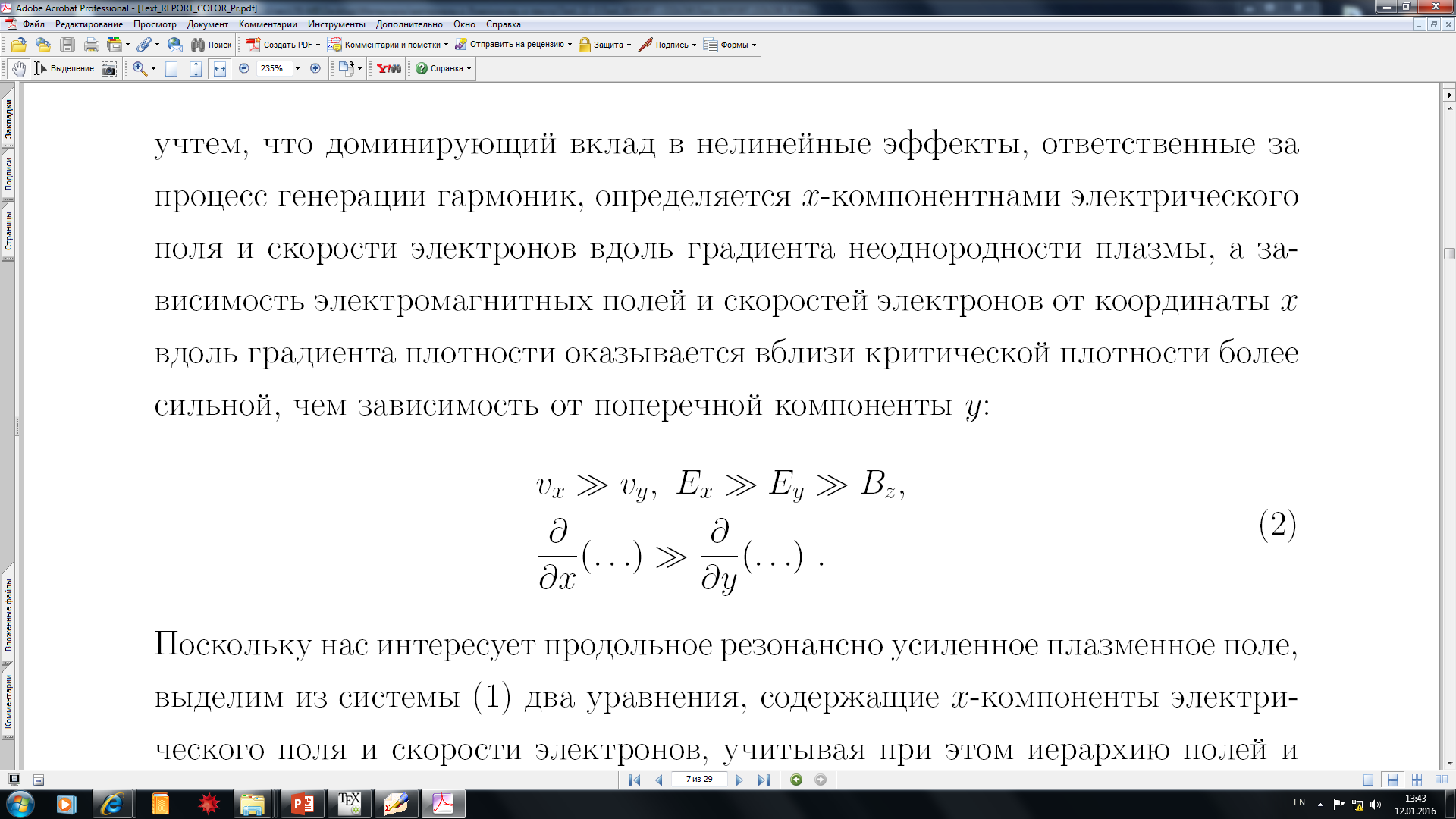 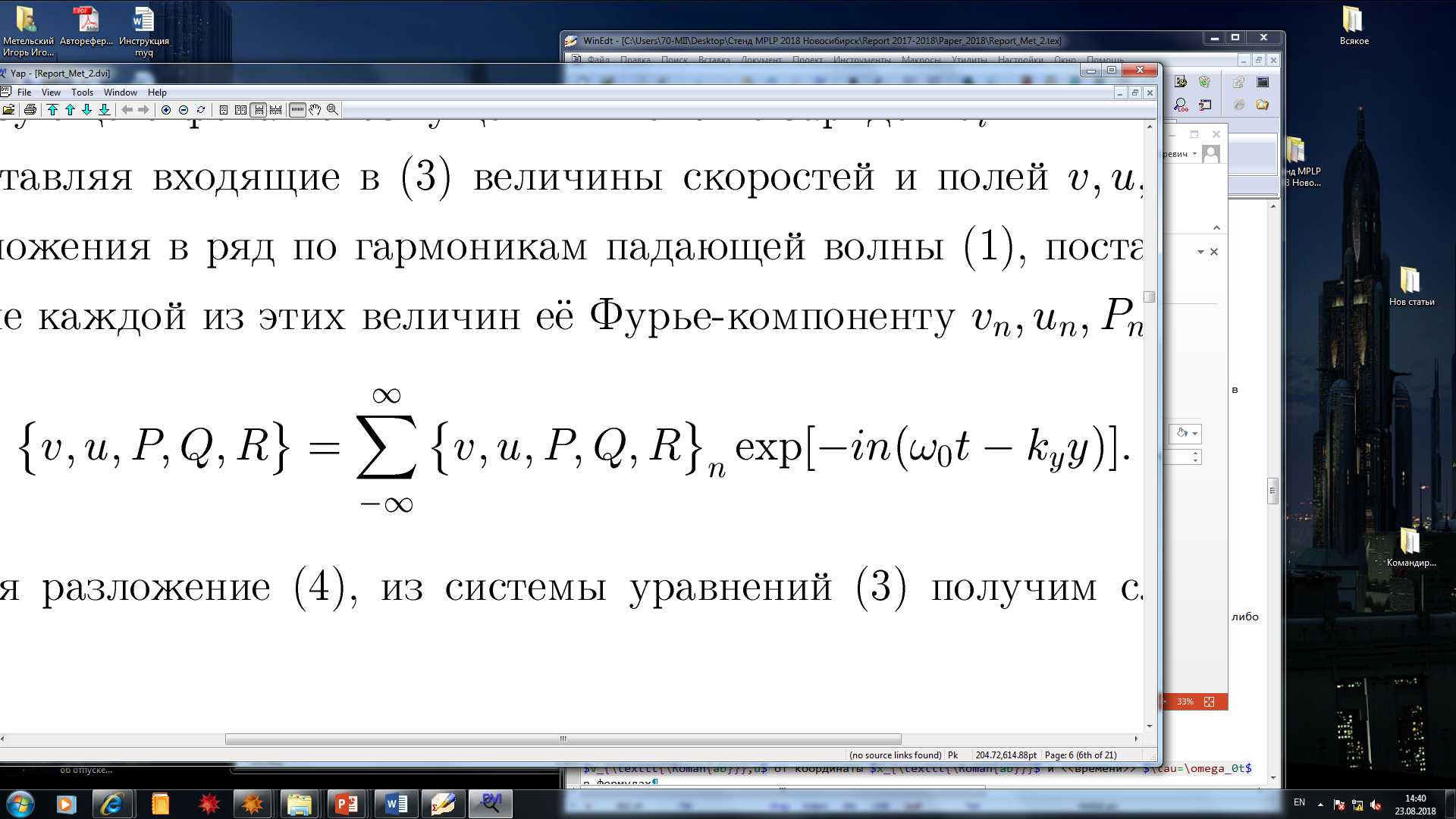 14
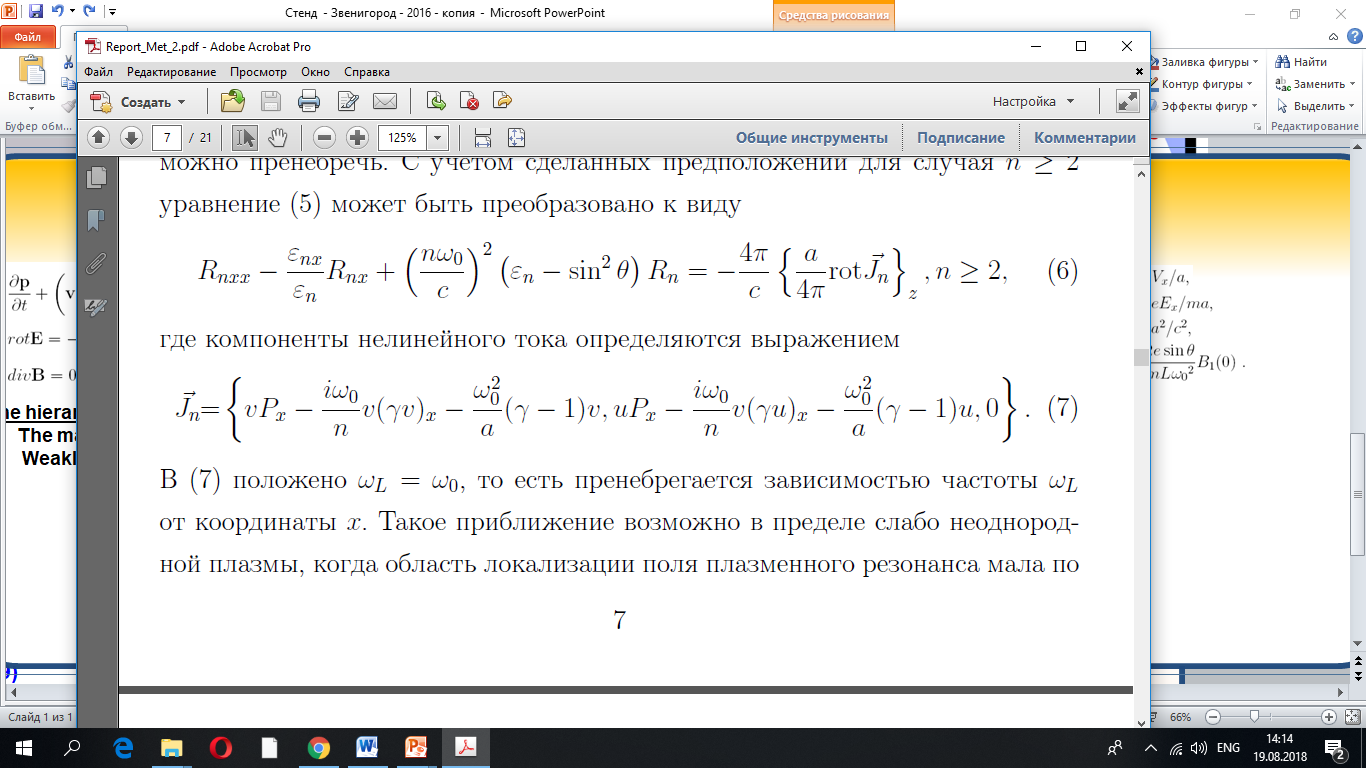 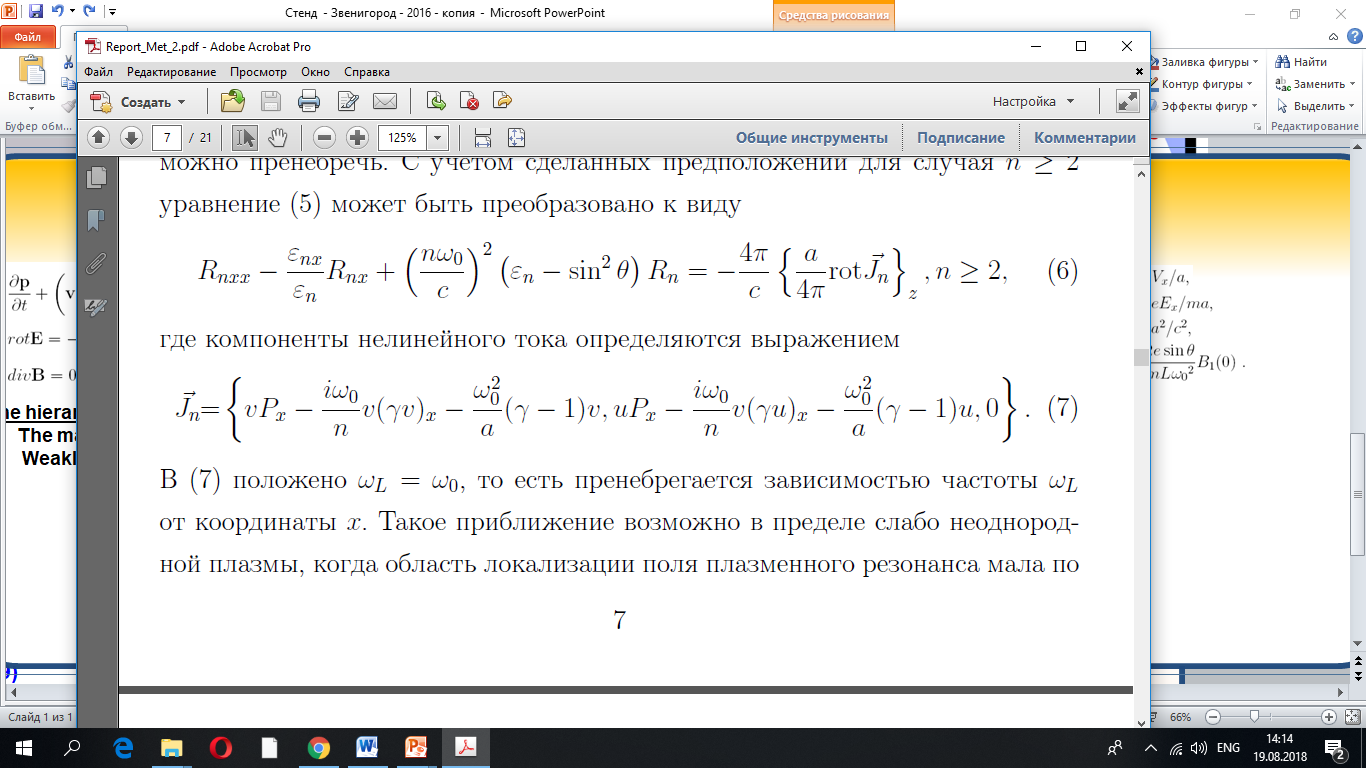 КОЭФФИЦИЕНТ ОТРАЖЕНИЯ ГАРМОНИКИ
Методом функции Грина решаем волновое уравнение с граничными условиями на гармоники магнитного поля
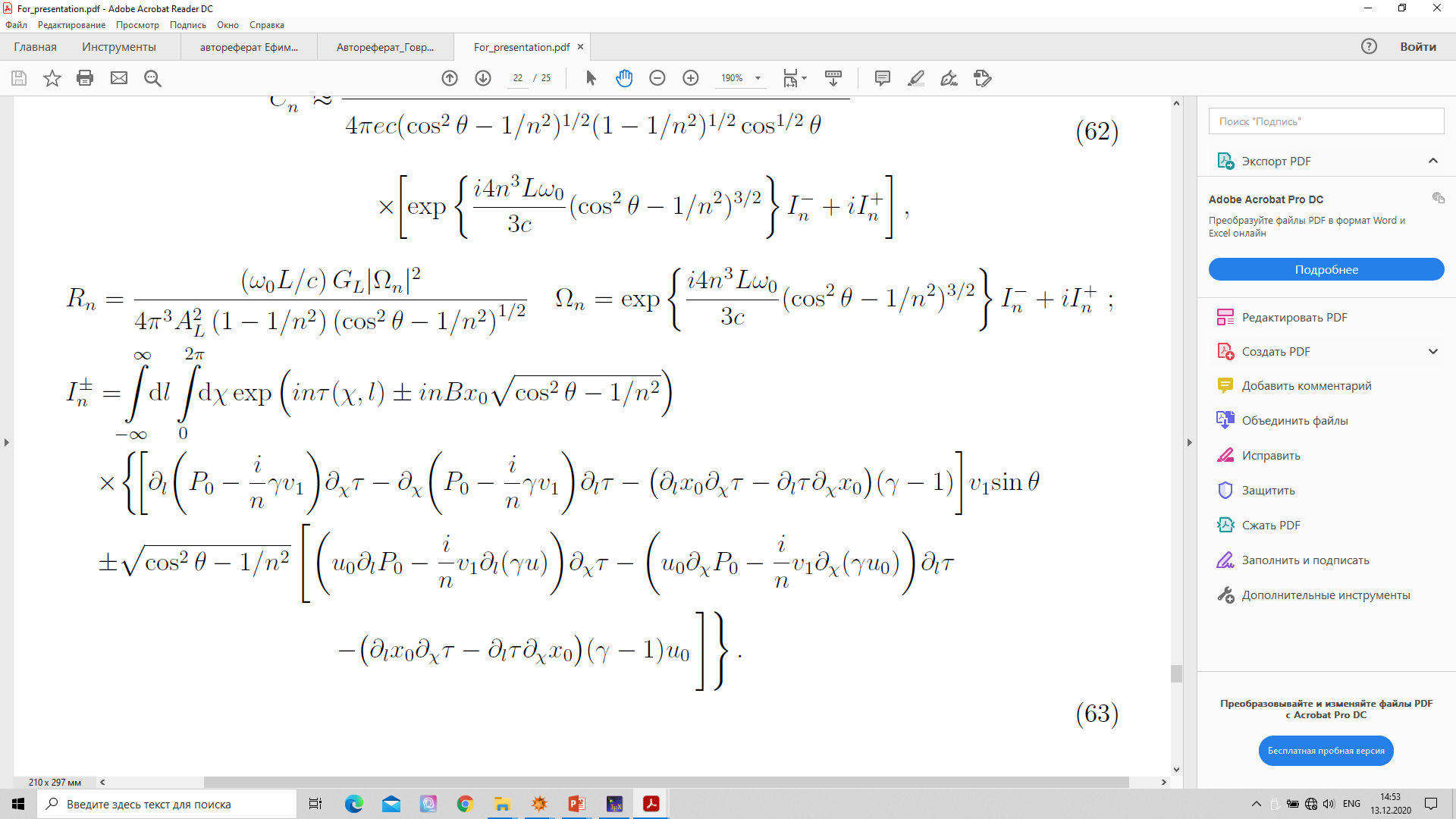 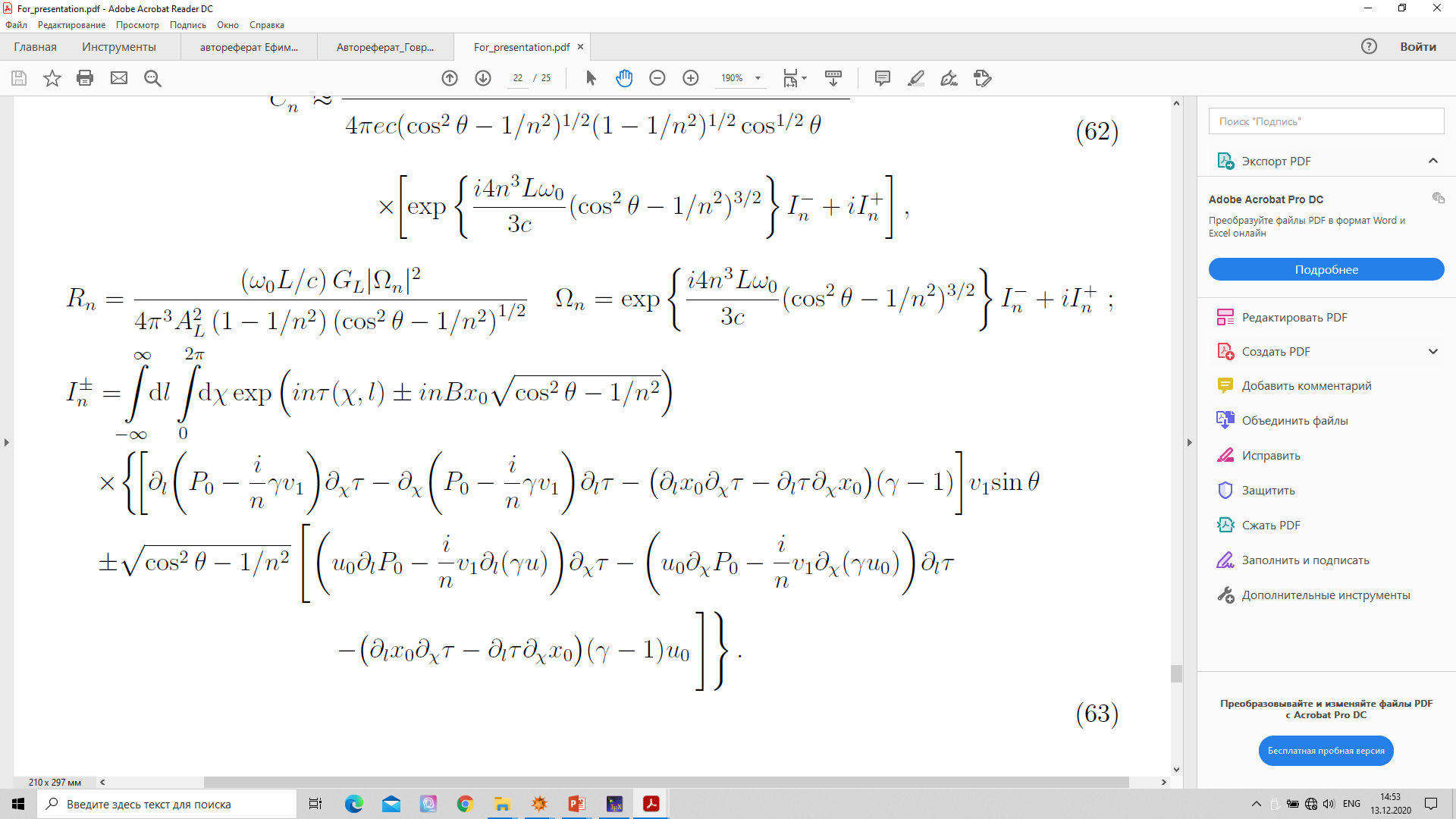 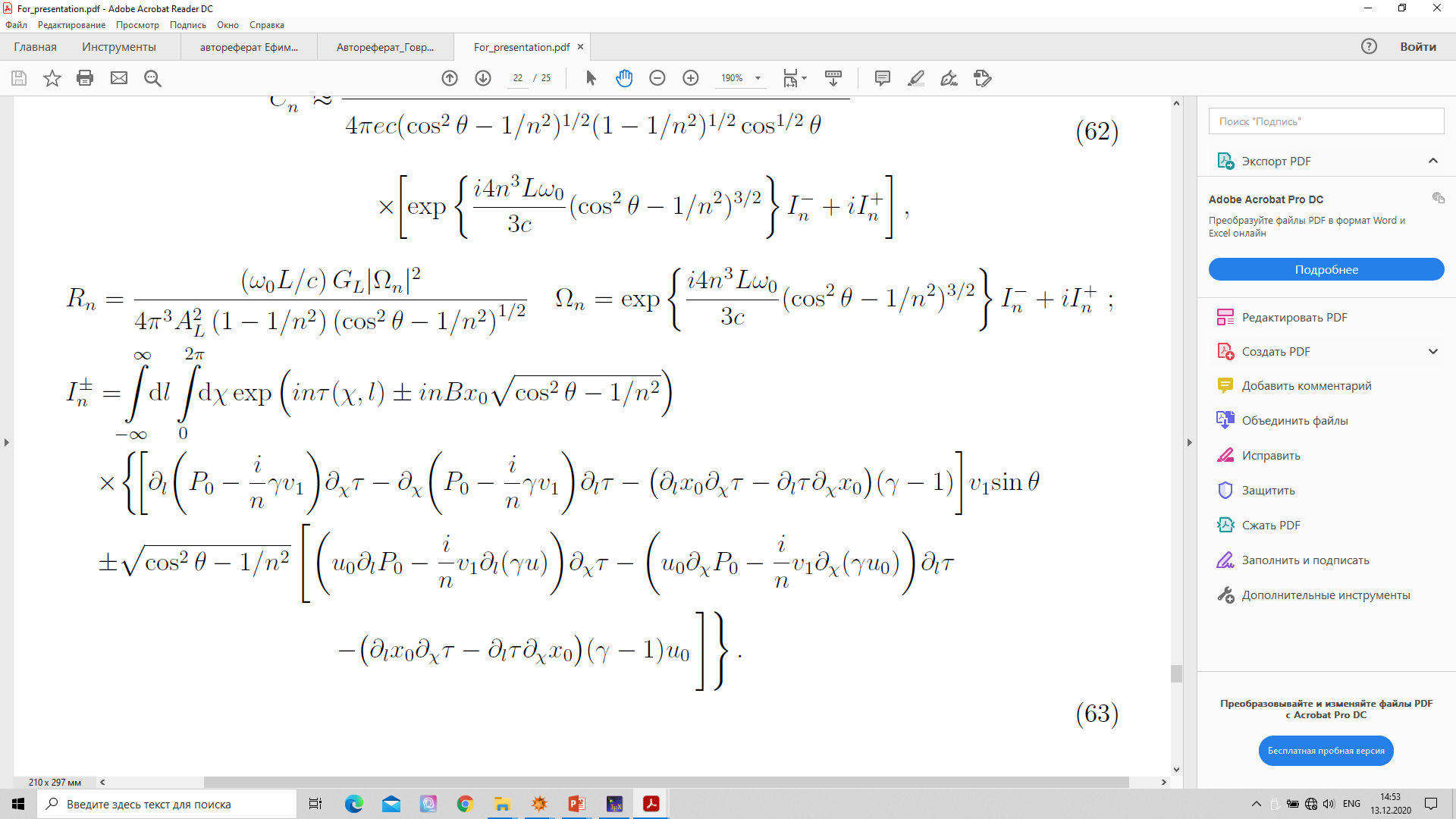 15
СПЕКТРЫ МАГНИТНОГО ПОЛЯ В ВАКУУМЕ
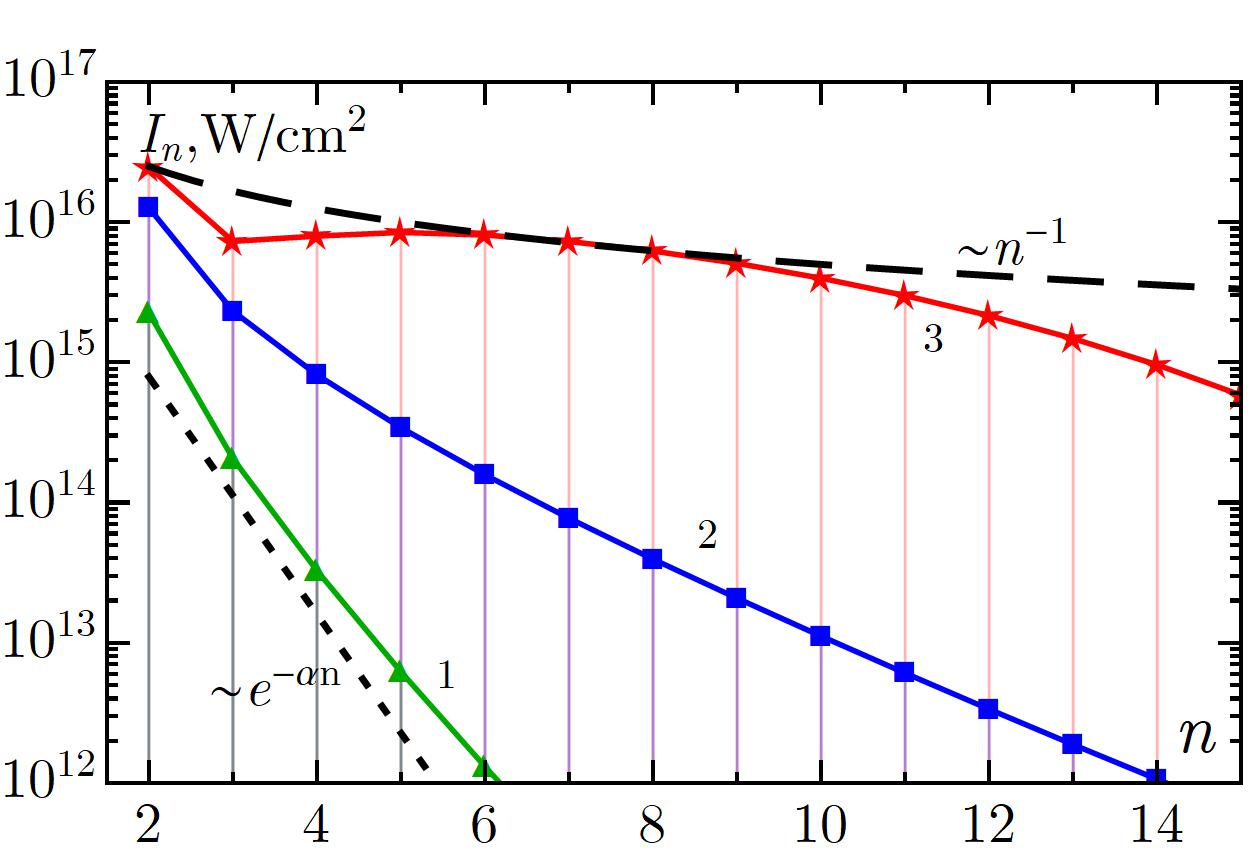 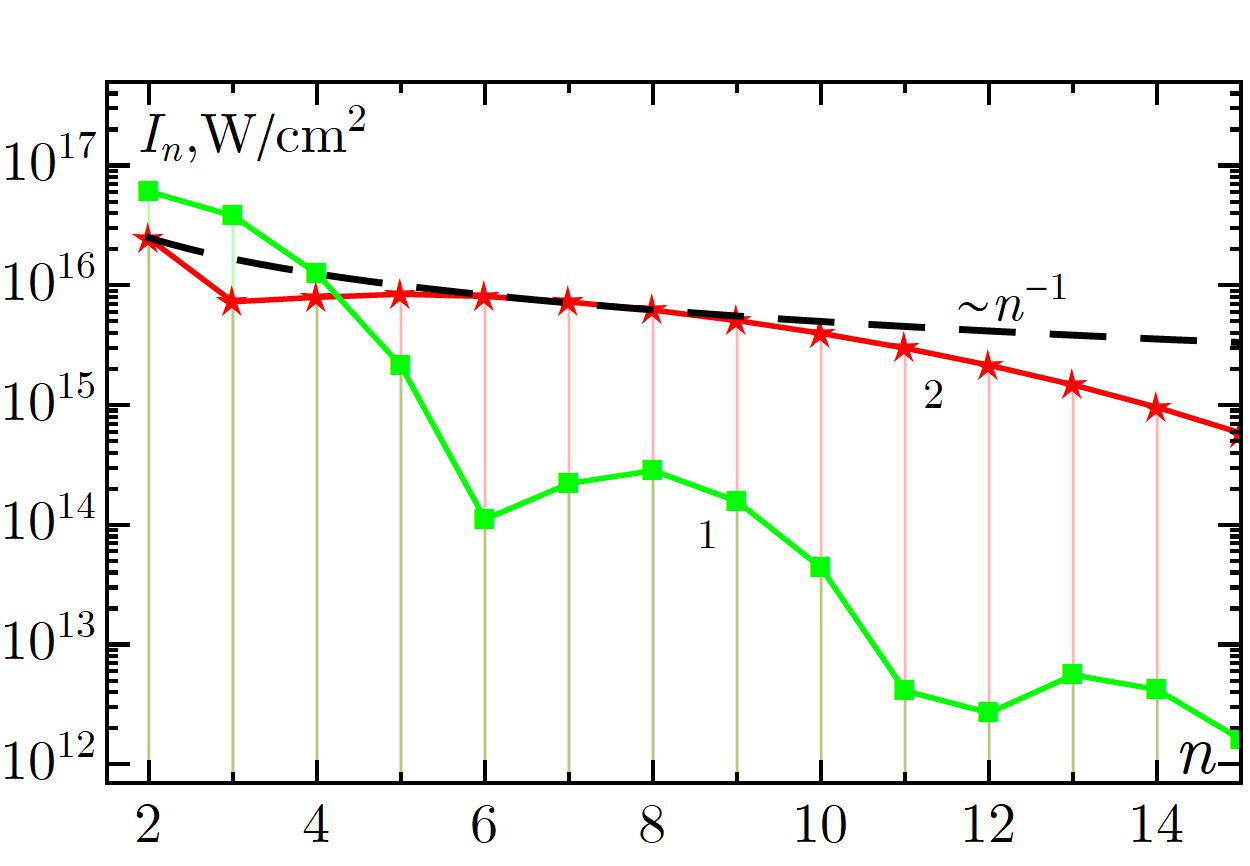 Спектры для разных лазерных потоков.
Расходимость ряда ТВ:
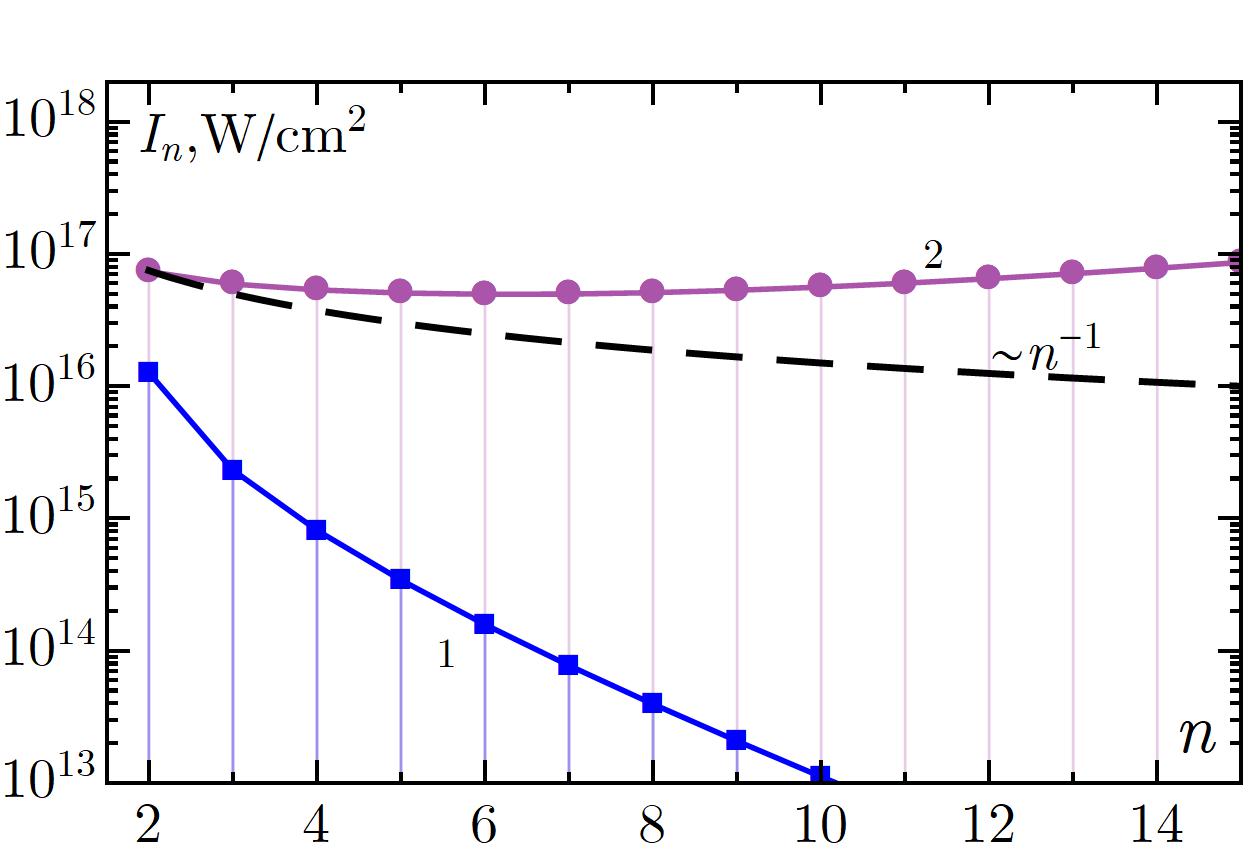 В.П. Силин, A.В. Владимирский (1980).
Слабо нелинейная теория не даёт удовлетворительной оценки амплитуд высших гармоник.
16
СТЕПЕННОЙ ЗАКОН СПАДАНИЯ
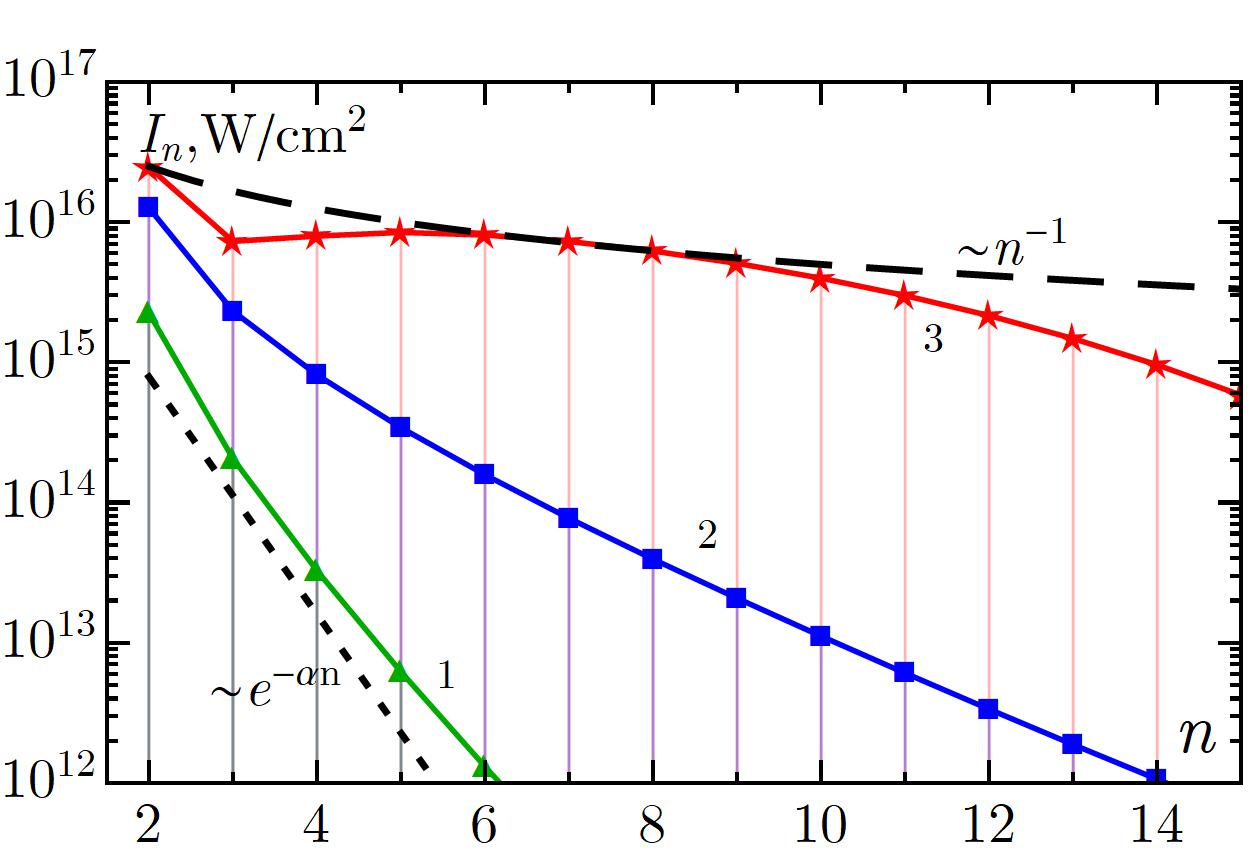 Нелинейная нерелятивистская теория
Релятивистская теория
Степенной закон спадания
ВЫСШИЕ ГАРМОНИКИ
Наиболее эффективная генерация
вблизи опрокидывания.
В. Ф. Ковалёв,В. В. Пустовалов (1989)
Слабо (ТВ) 
нелинейная теория
Эффективность генерации:
Н.С. Ерохин, В.В. Мухин,С.С. Моисеев (1972)В.П. Силин, А.В. Владимирский (1980)
17
ГЕНЕРАЦИЯ КВАЗИСТАТИЧЕСКОГО ЭЛЕКТРИЧЕСКОГО ПОЛЯ
КВАЗИСТАТИЧЕСКОЕ ЭЛЕКТРИЧЕСКОЕ ПОЛЕ
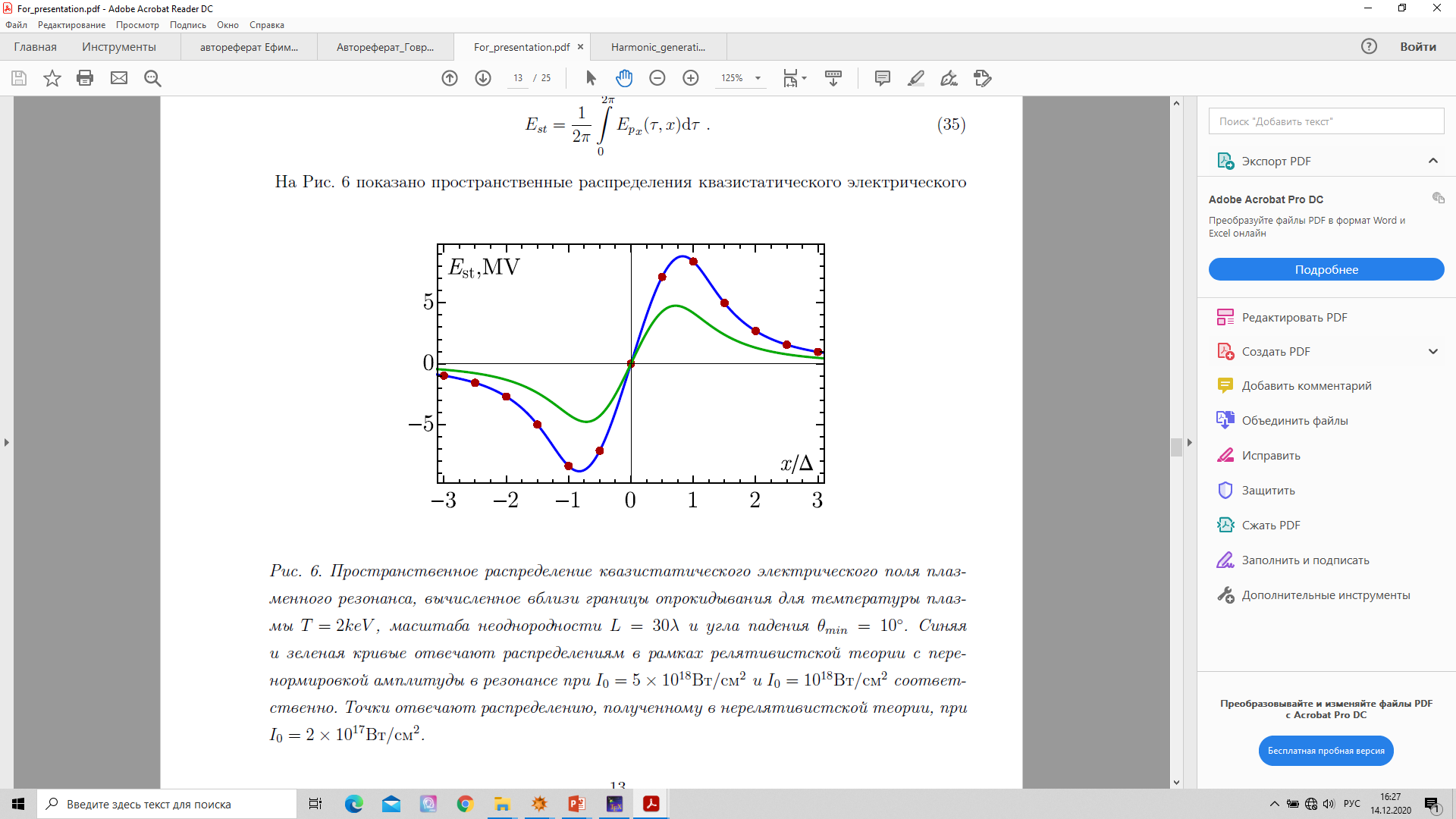 Пространственное распределение квазистатического электрического поля.
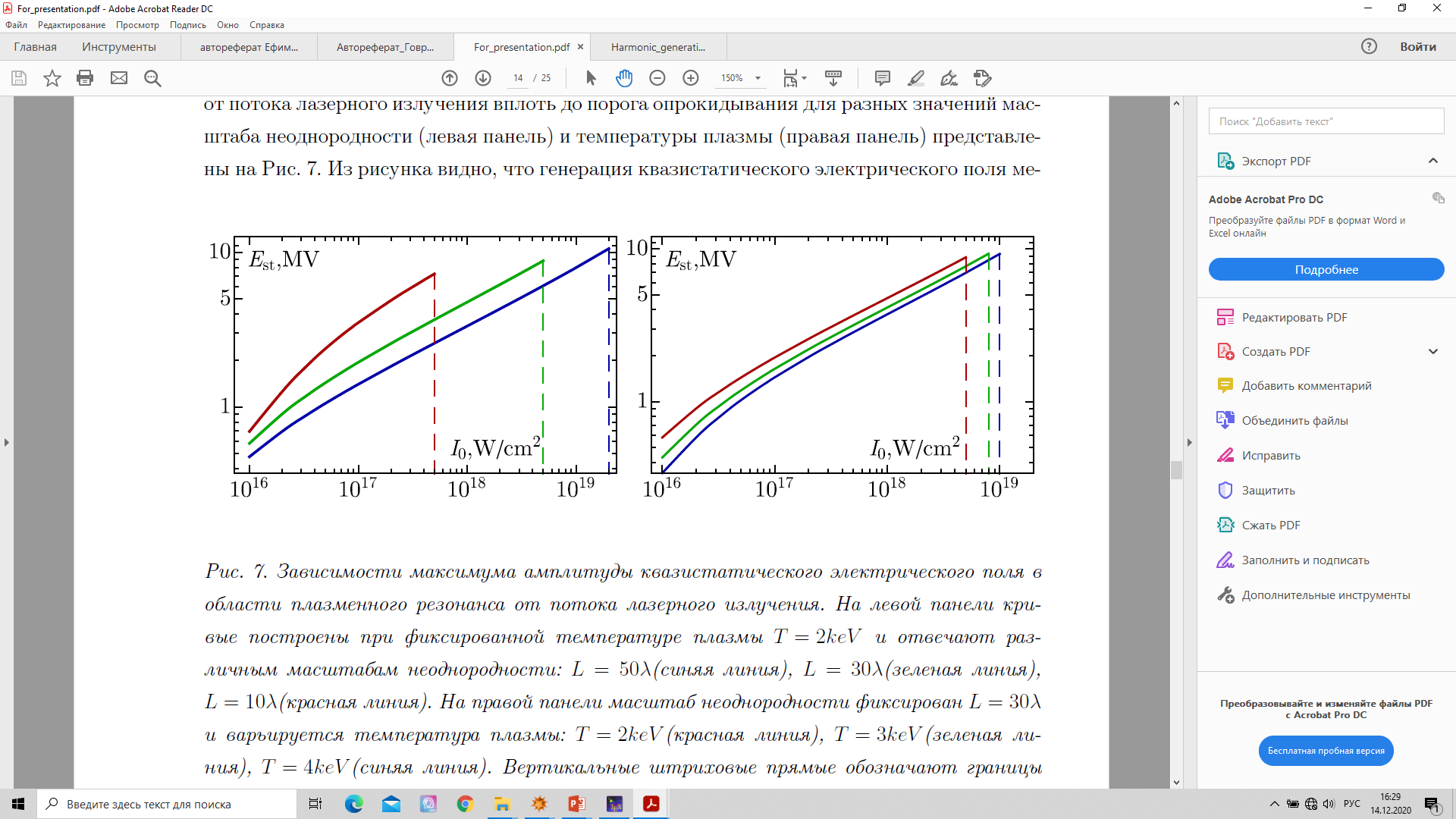 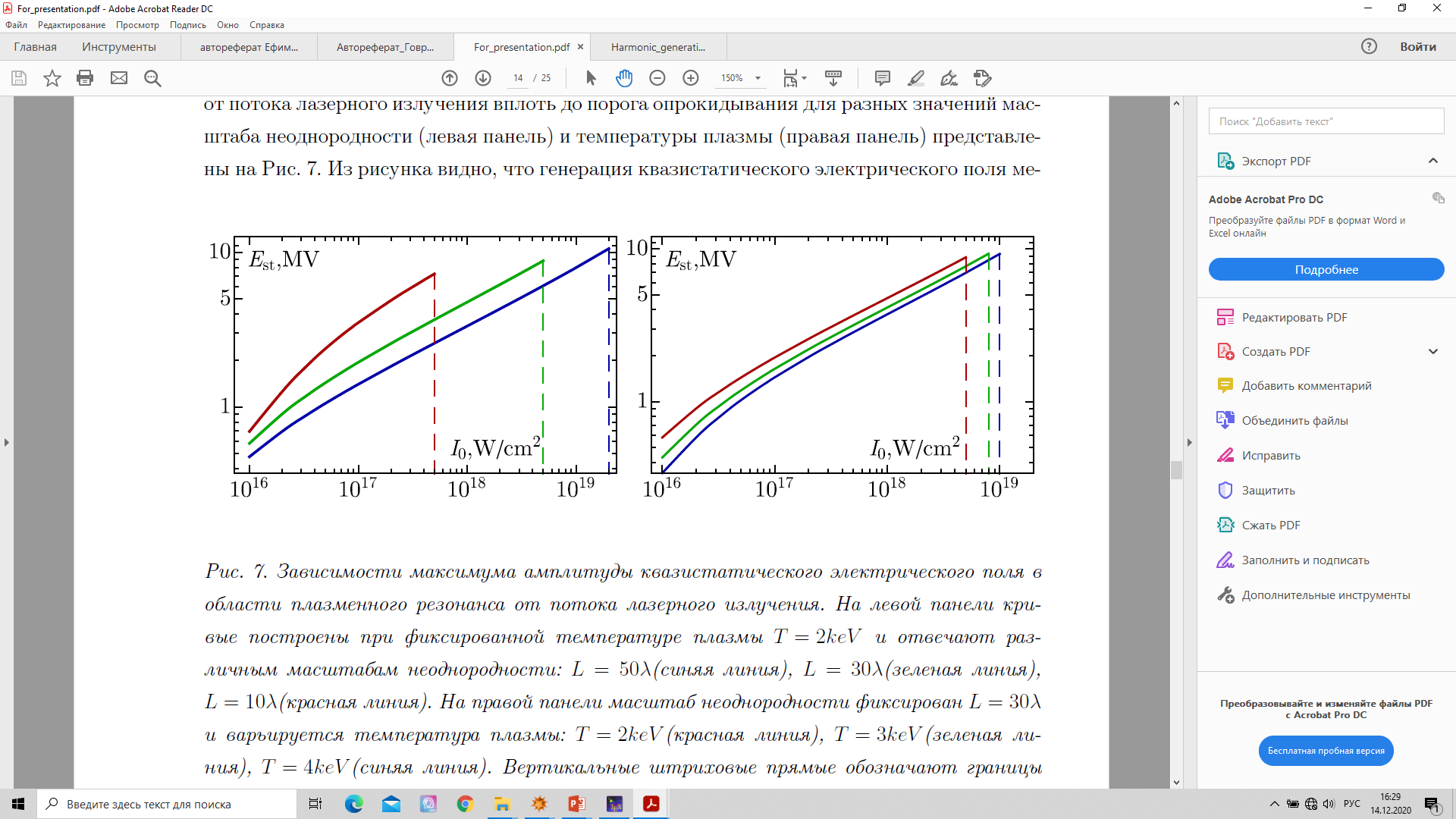 Зависимости максимума амплитуды квазистатического электрического поля от потока лазерного излучения.
18
ПОЛОЖЕНИЯ, ВЫНОСИМЫЕ НА ЗАЩИТУ
Метод ренормгрупповых симметрий допускает аналитическое описание структуры поля плазменного резонанса в условиях как нерелятивистской(конвективной), так и релятивистской нелинейностей движения электронов в окрестности критической плотности неоднородной лазерной плазмы.

Коэффициент нелинейного резонансного поглощения есть функция четырех управляющих параметров лазерно-плазменной системы – лазерной интенсивности, масштаба неоднородности плазмы, её температуры и угла падения лазерного излучения на плазму.

Учет релятивистских эффектов в плазменном резонансе приводит к подавлению нелинейного резонансного поглощения – уменьшению коэффициента поглощения с ростом лазерной интенсивности.

Разработанная аналитическая теория позволяет вычислять излучаемые из лазерной плазмы в вакуум гармоники, используя представление об электромагнитном поле вблизи критической плотности плазмы как об источнике их генерации.

Гармоники высшего порядка генерируются наиболее эффективно вблизи порога опрокидывания плазменной волны, где формируются энергетические спектры, затухающие по степенному закону.

Вблизи критической плотности неоднородной лазерной плазмы генерируются мульти-мегавольтные квазистатические электрические поля, ускоряющие электроны до мультикэвных энергий.
19
СПАСИБО ЗА ВНИМАНИЕ!
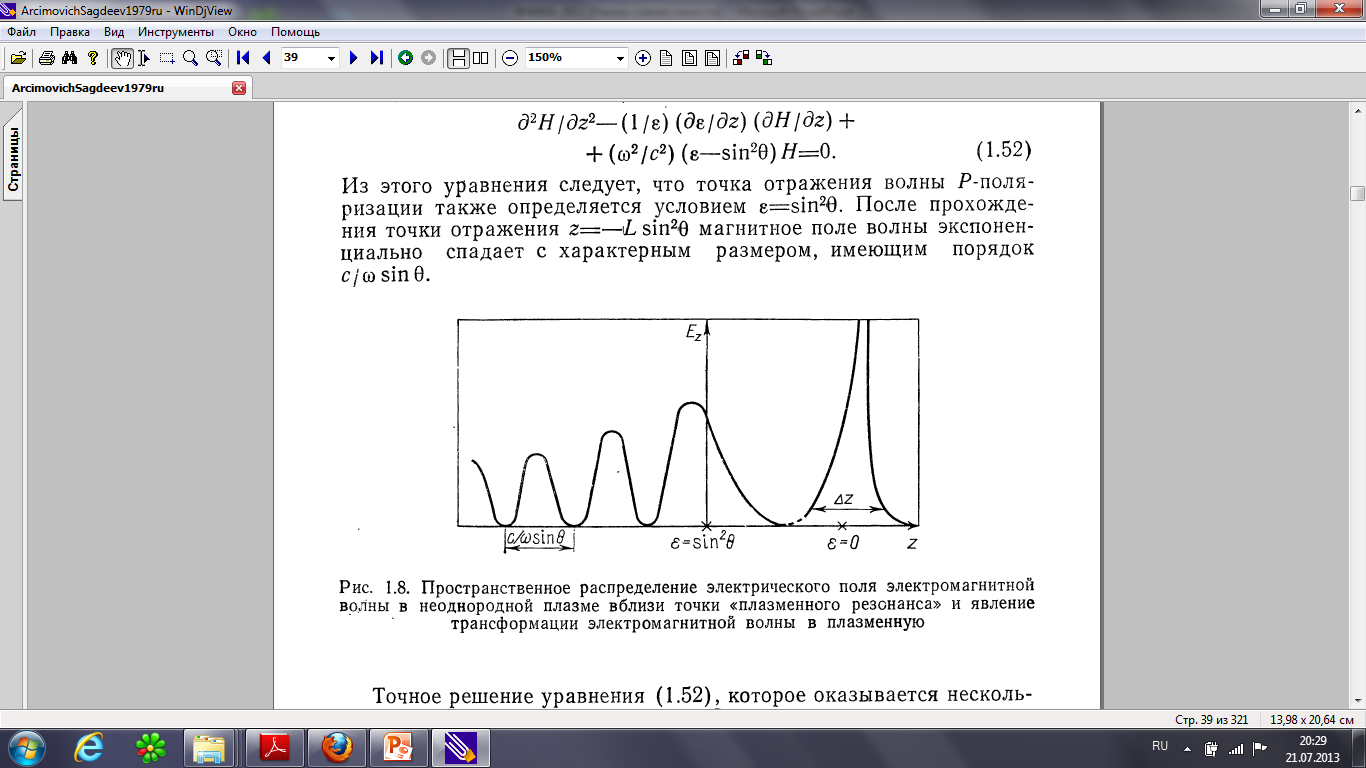 ПЛАЗМЕННЫЙ РЕЗОНАНС В НЕОДНОРОДНОЙ ПЛАЗМЕ
Падение p-поляризованного излучения 
на неоднородную плазму:
Линейная теория трансформации э.м. волны в плазменную:
Резонанс электронных колебаний
Рост потенциального электрического поля вблизи критики
«Холодная» гидродинамика электронной плазмы
+
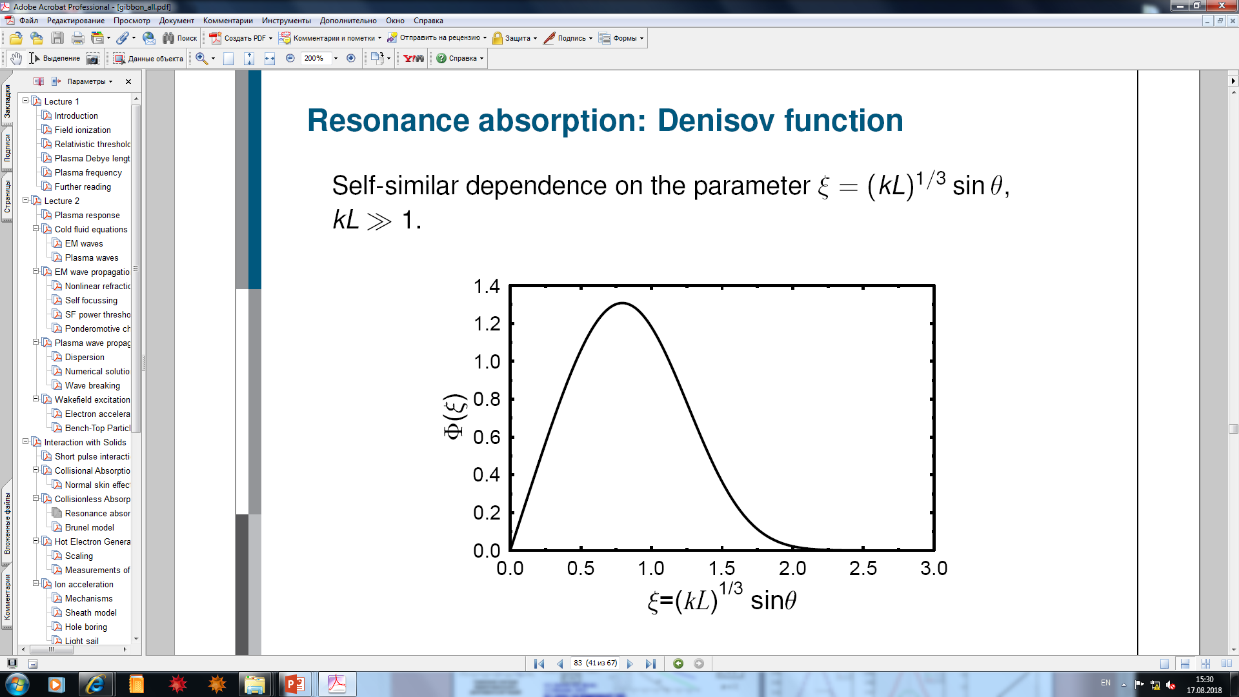 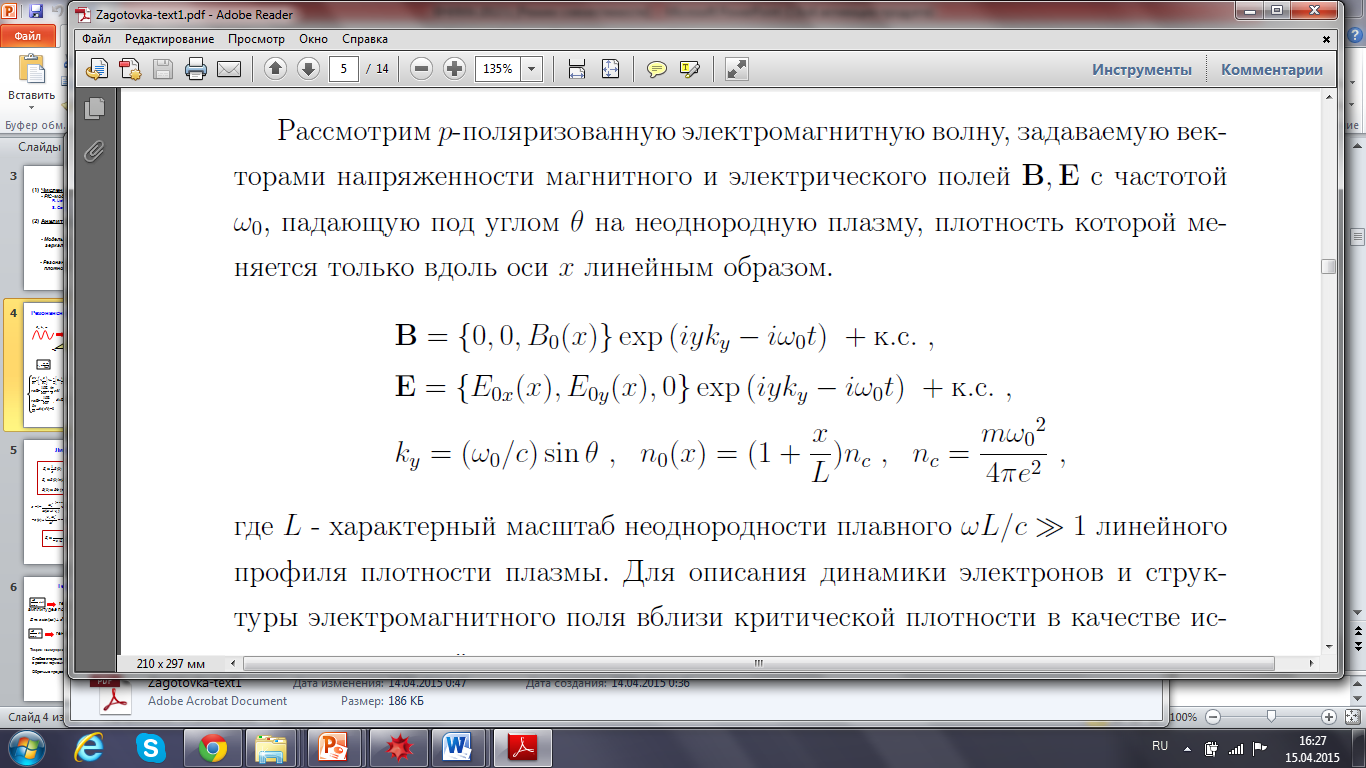 Уравнения Максвелла
Н.Г. Денисов,В.Л. Гинзбург (1956)
Линейноеприближение
Ширина плазменного резонанса:
1
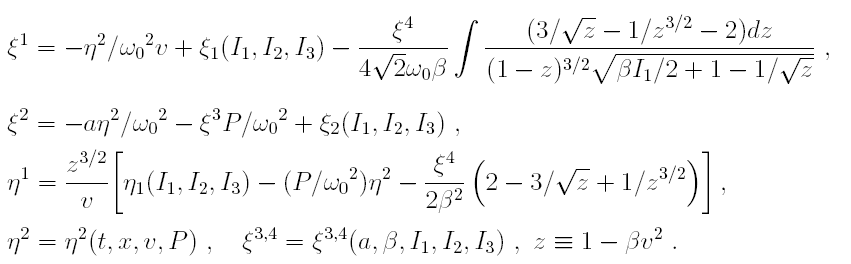 ДОПУСКАЕМАЯ ГРУППА
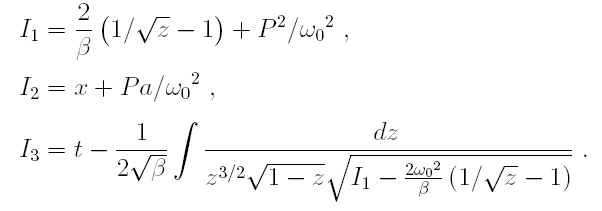 Инфинитезимальный оператор (генератор группы):
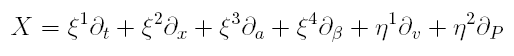 - инварианты оператора                                                                           .
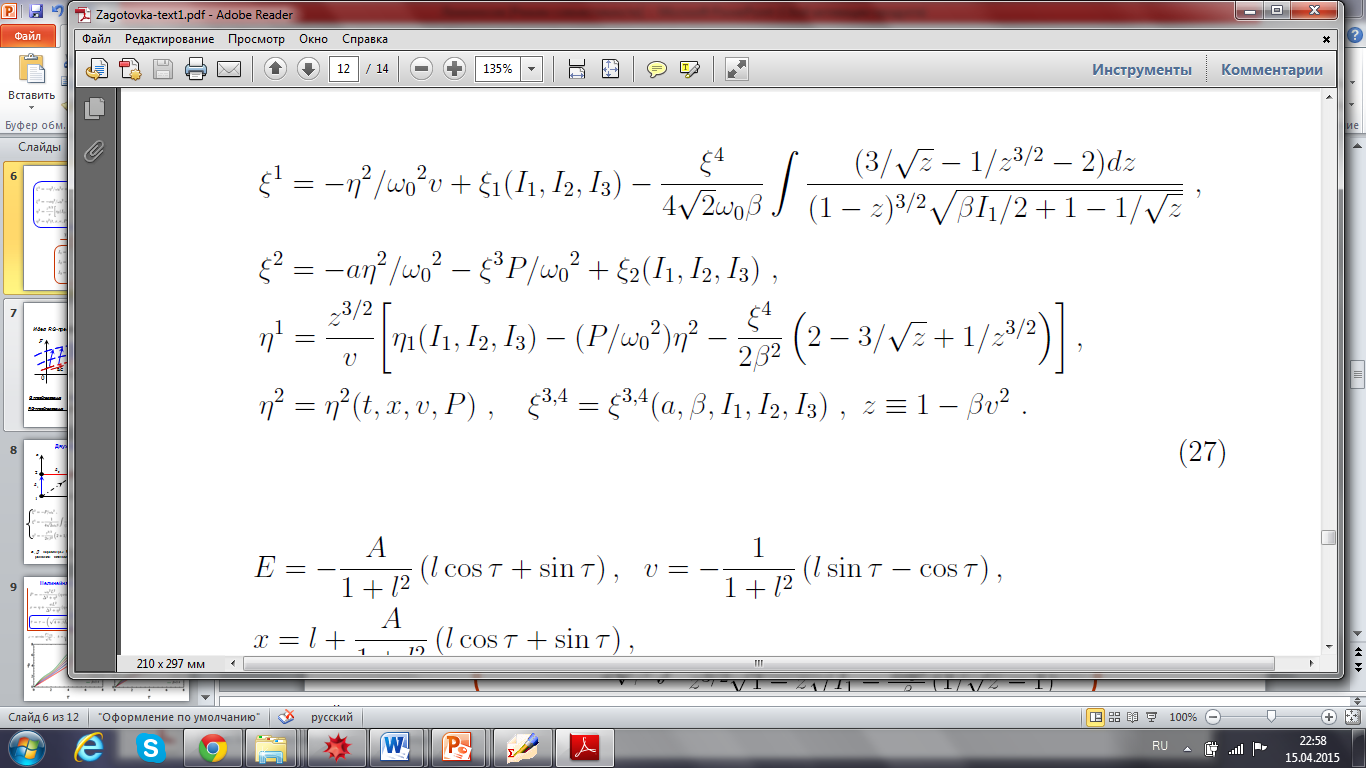 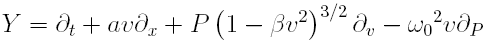 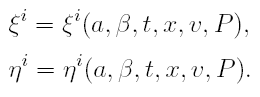 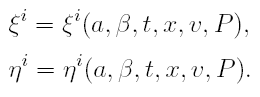 ДВУХПАРАМЕТРИЧЕСКАЯ РЕНОРМГРУППА
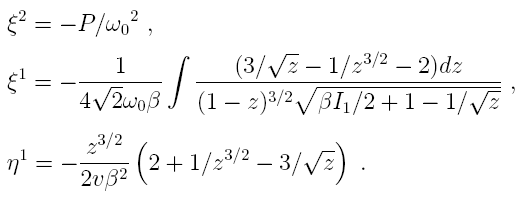 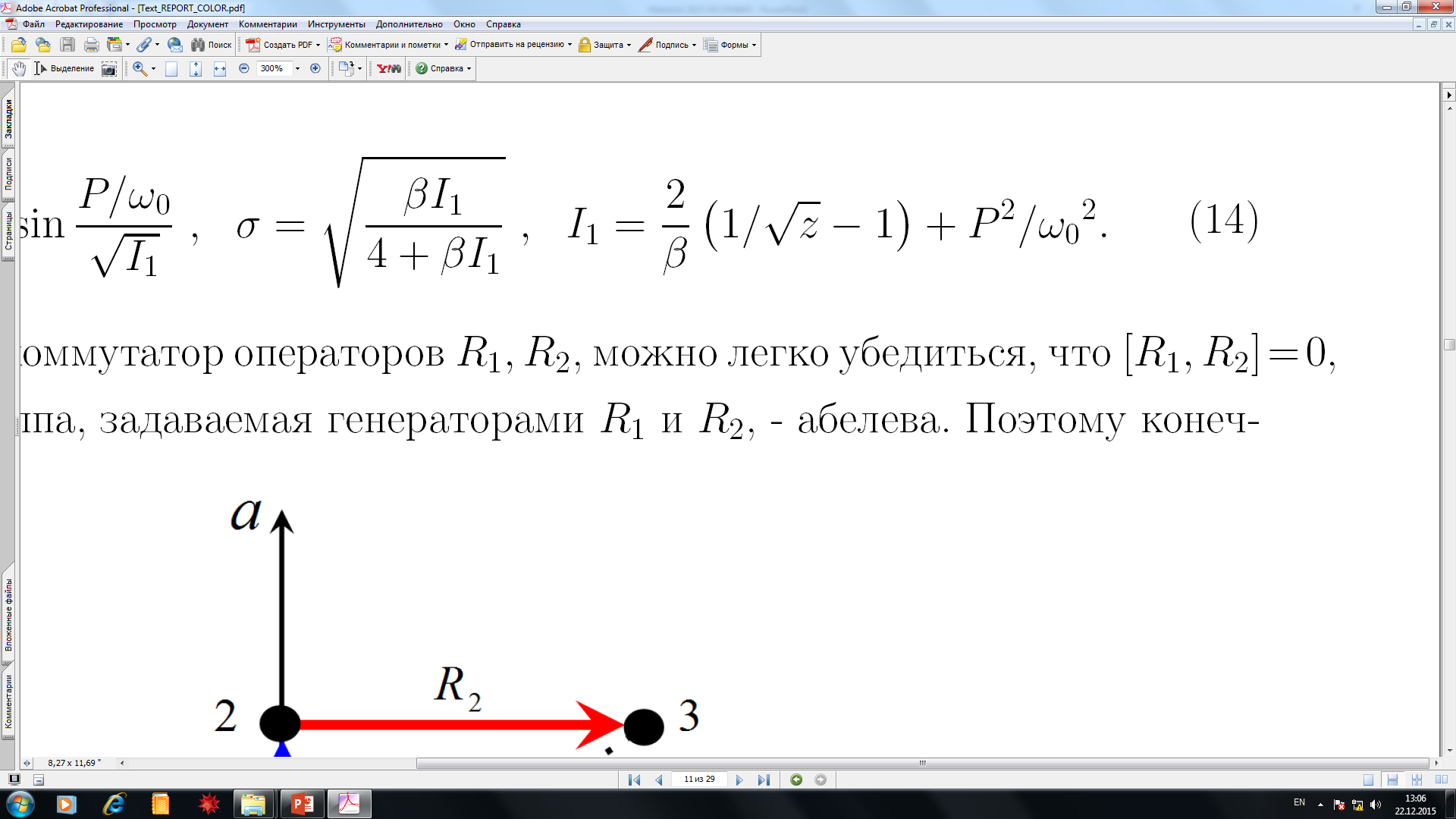 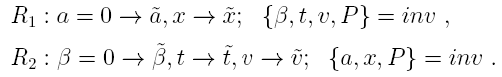 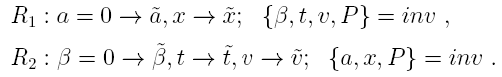 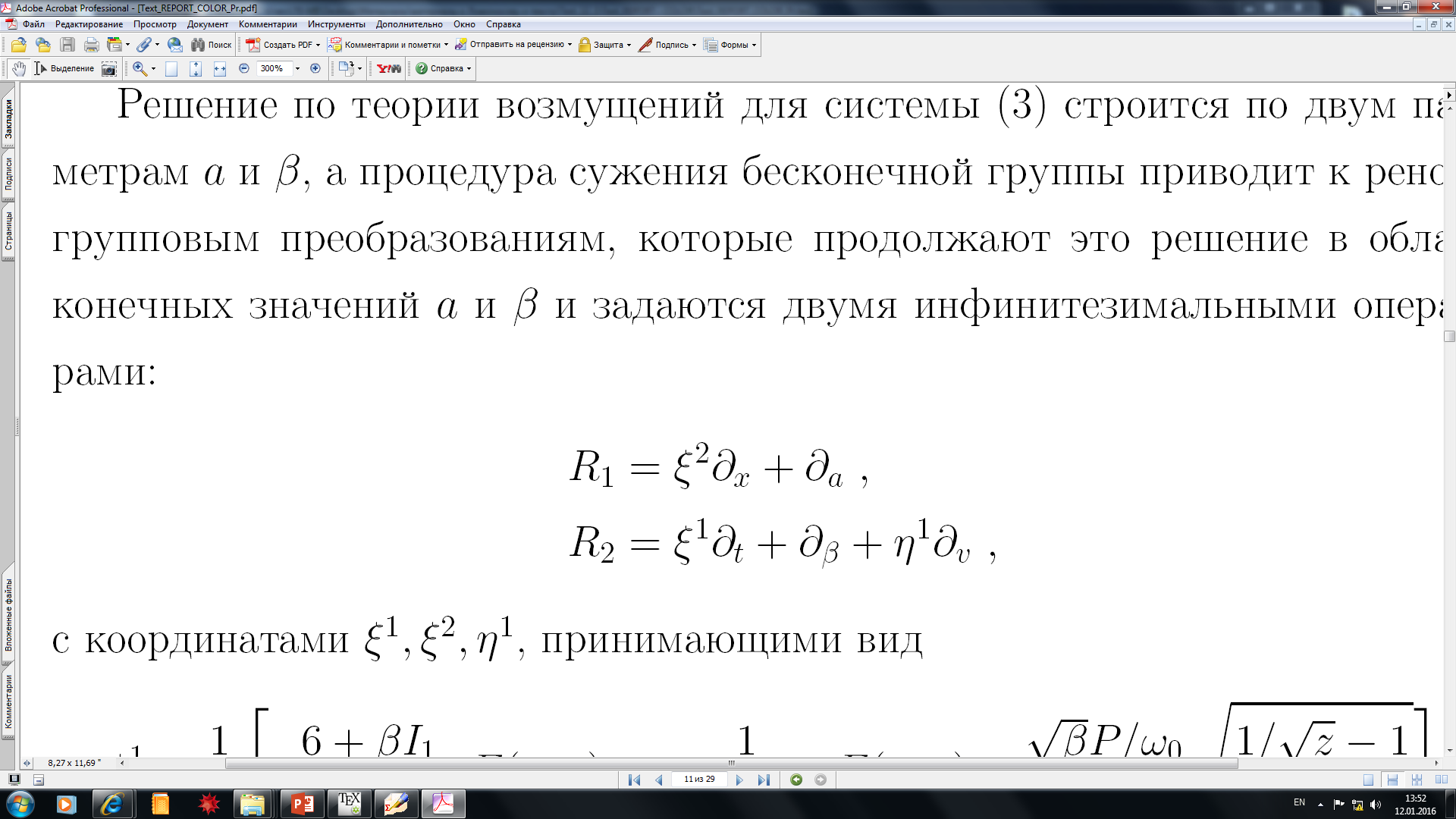 И.И. Метельский, В.Ф. Ковалёв, В.Ю. Быченков /Физика Плазмы (2017) 43: 169.
Уравнения Ли:
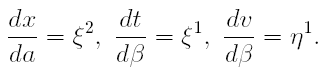 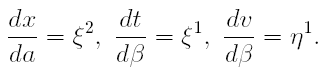 Конечные преобразования группы
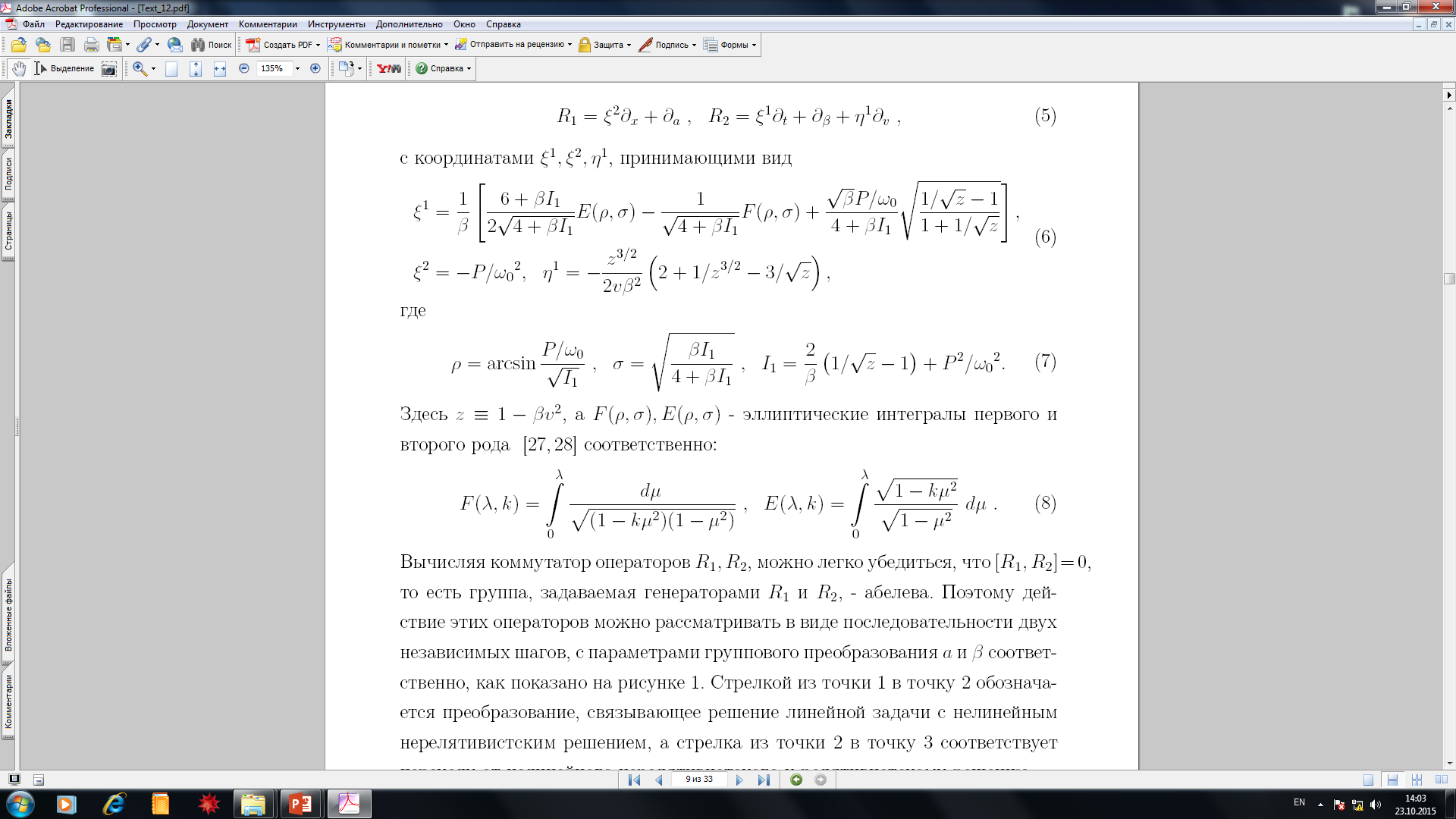 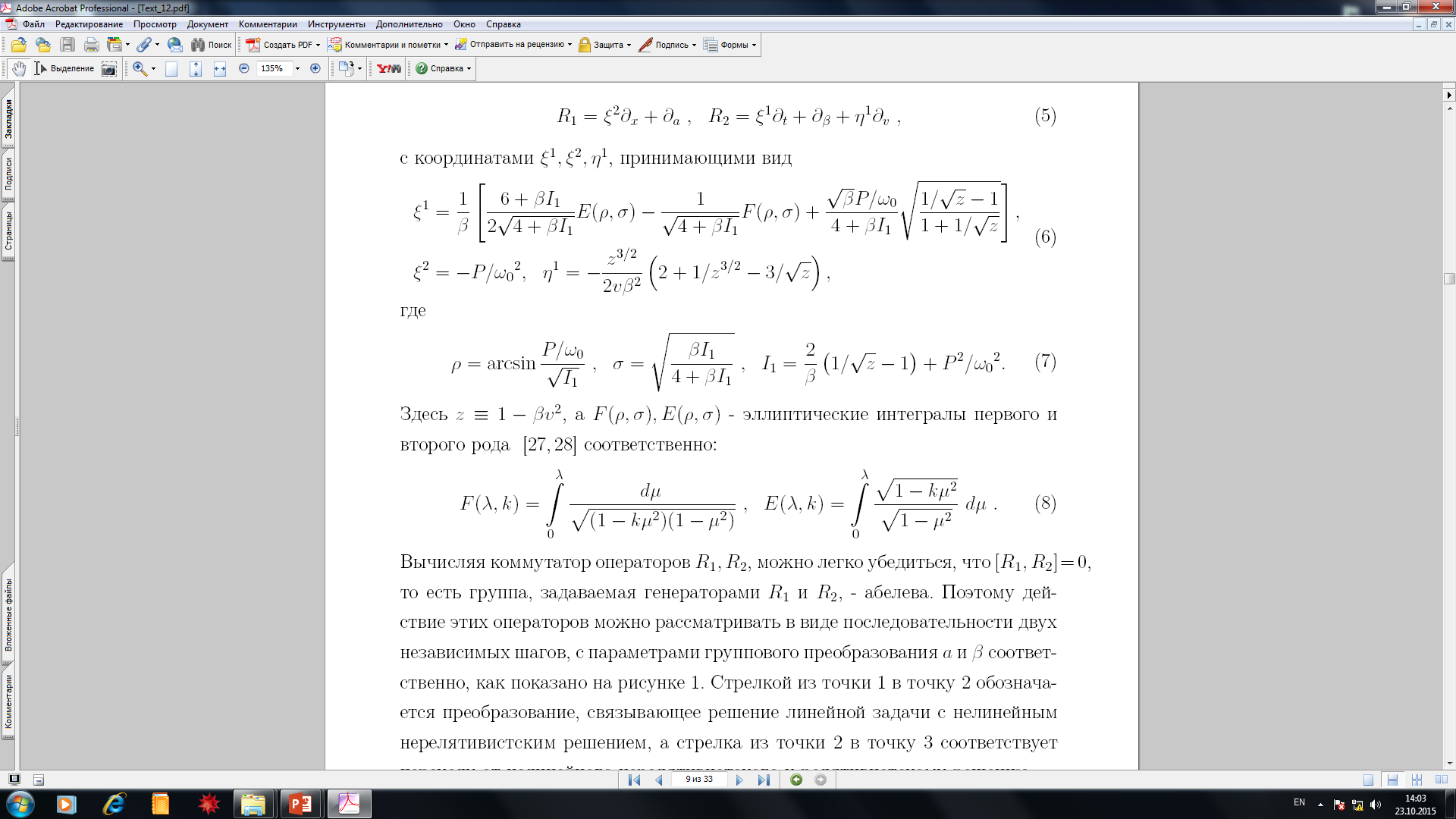